FORMATION À L’ANIMATION DE LA FRESQUE DE L’EAU
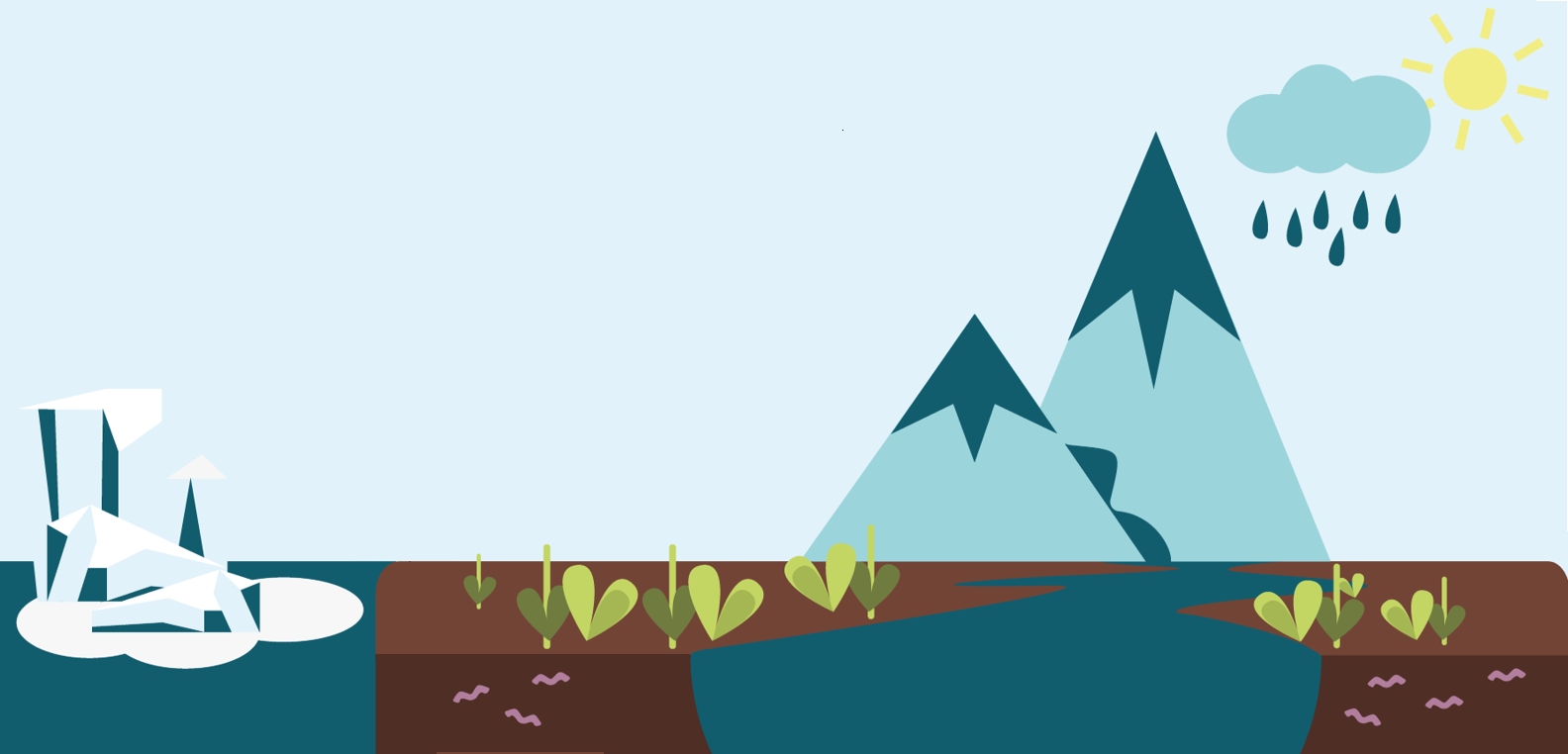 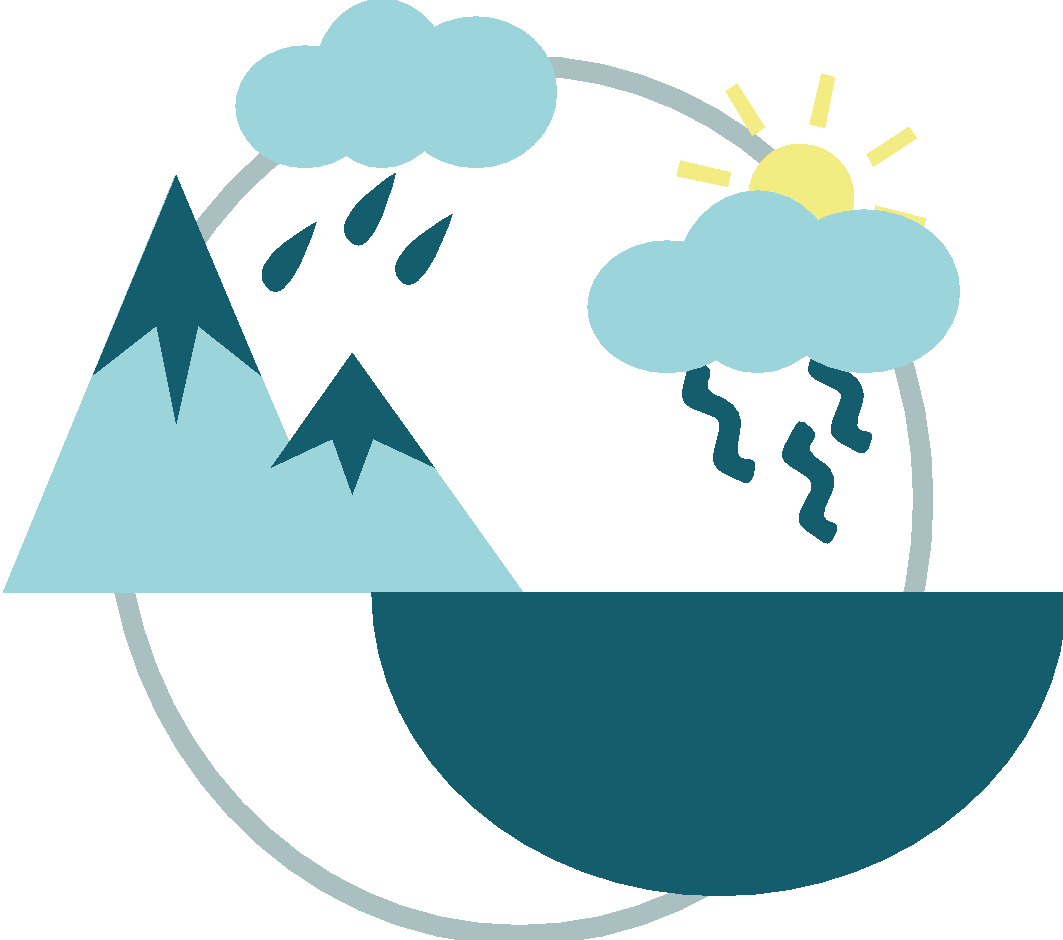 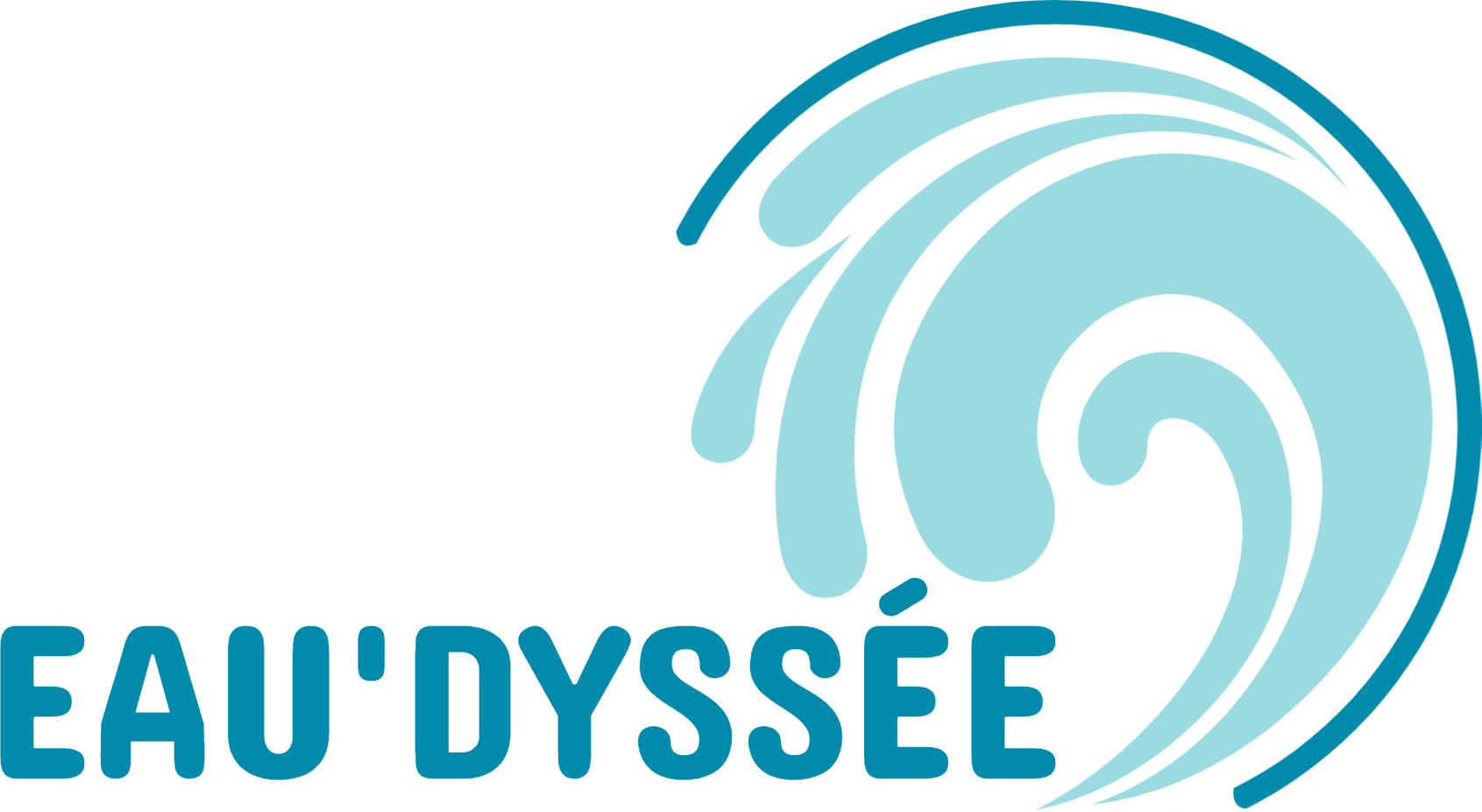 Sommaire
OBJECTIF: Faire de vous des animateurs confiants, pas des experts de l’eau !

Le contenu des slides sera partagé par email et une notice détaillée sera disponible.
Tour de Table
L’association Eau’Dyssée
La fresque de l’eau - aperçu
La fresque de l’eau - en détails
Licence d’utilisation
Outils à disposition
Questions - Réponses
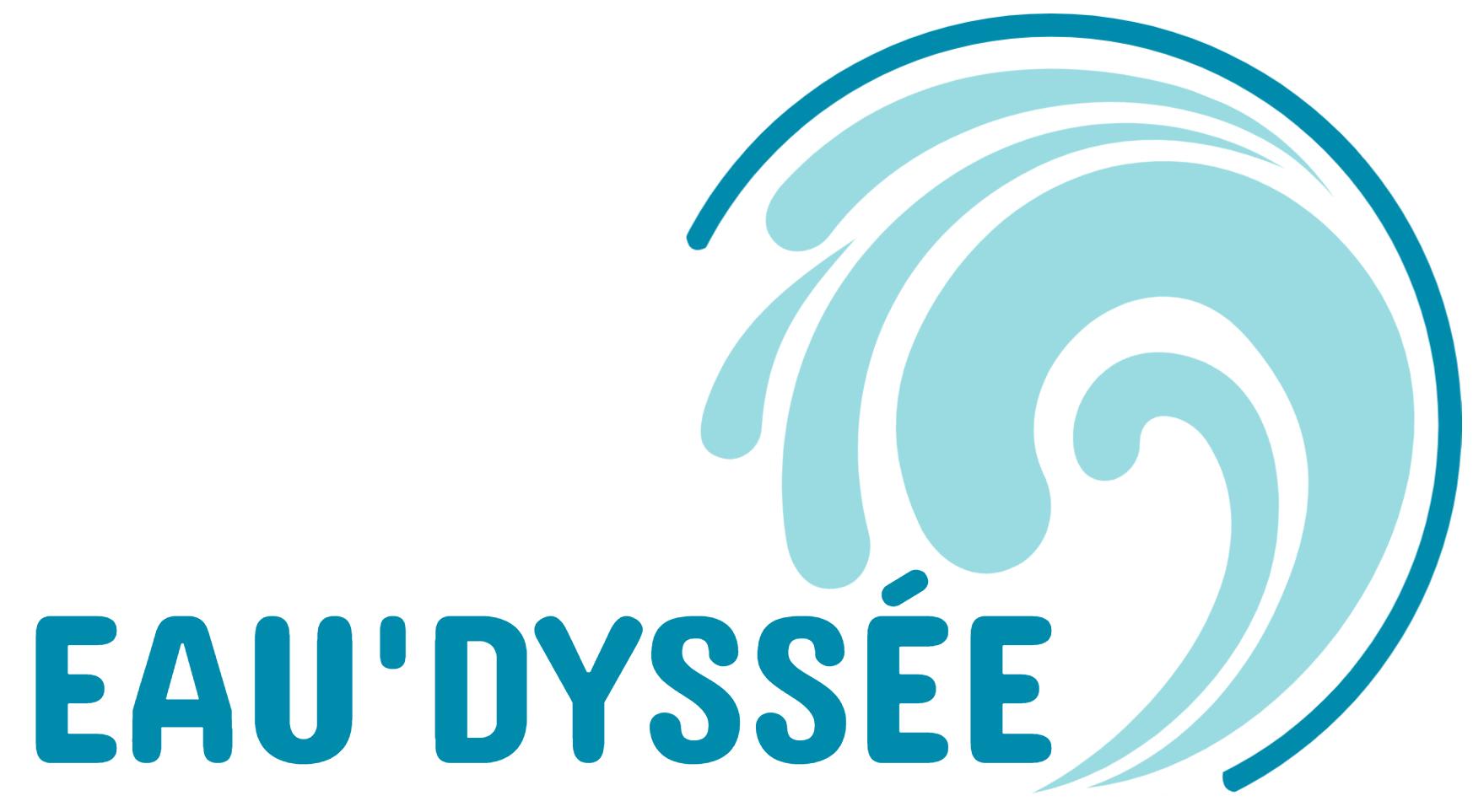 [Speaker Notes: 0 ou 3min - Présentation de l’asso (rappel si formation le jour même)
10 min - Tour de table des attentes et appréhension de chacun.e (à noter sur un des paperboard pour être sûr d’avoir répondu à toutes les questions à la fin  ) + est ce qu’ils ont déjà animer d’autres fresques ?]
TOUR DE TABLE
Brisons la glace !
Partagez-nous:
Nom
Lieu de résidence
Souhait d’animation (bénévole, associatif, indépendant)
Expérience en animation de fresques ou autres ateliers
Attentes particulières pour cette formation
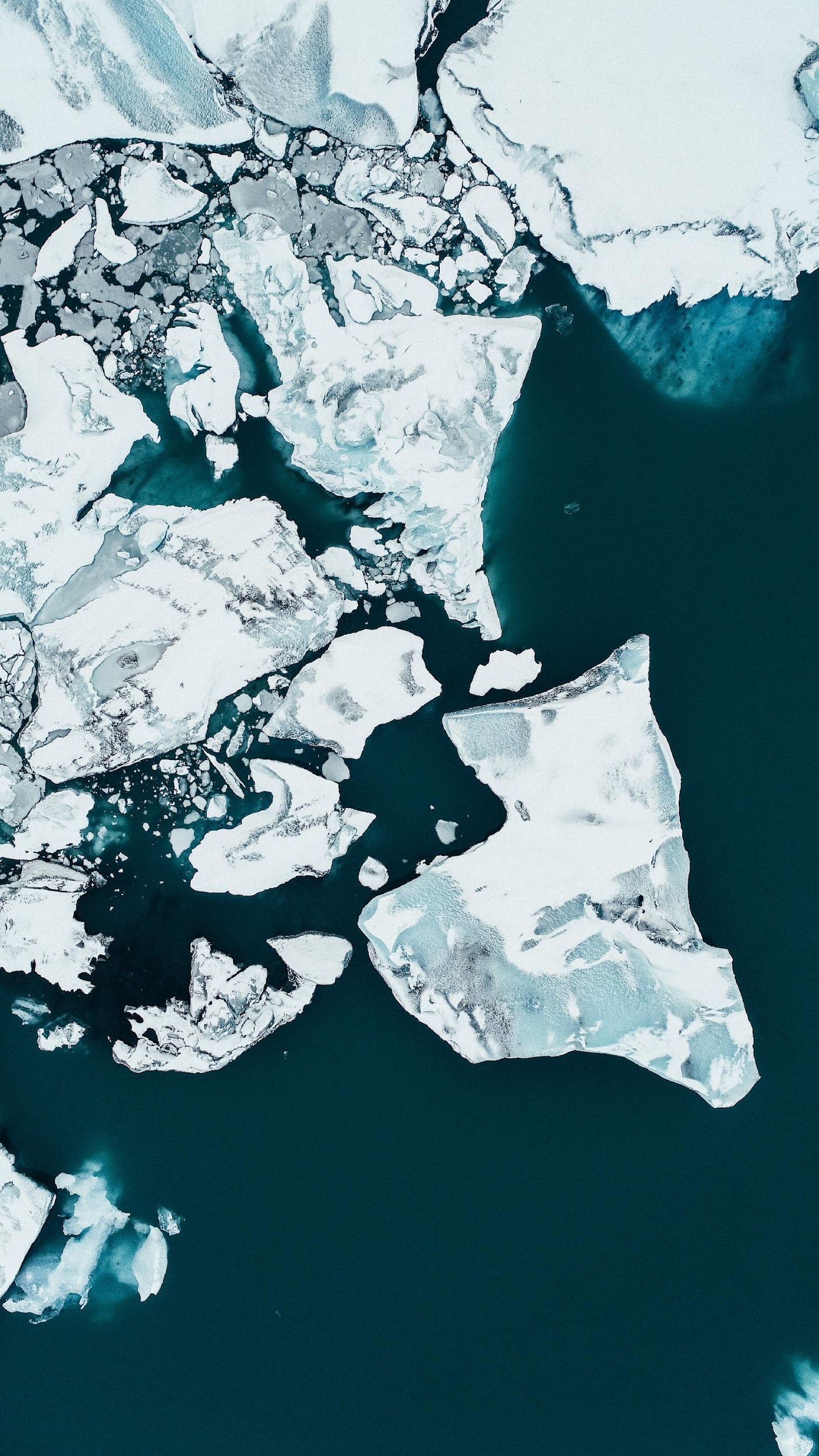 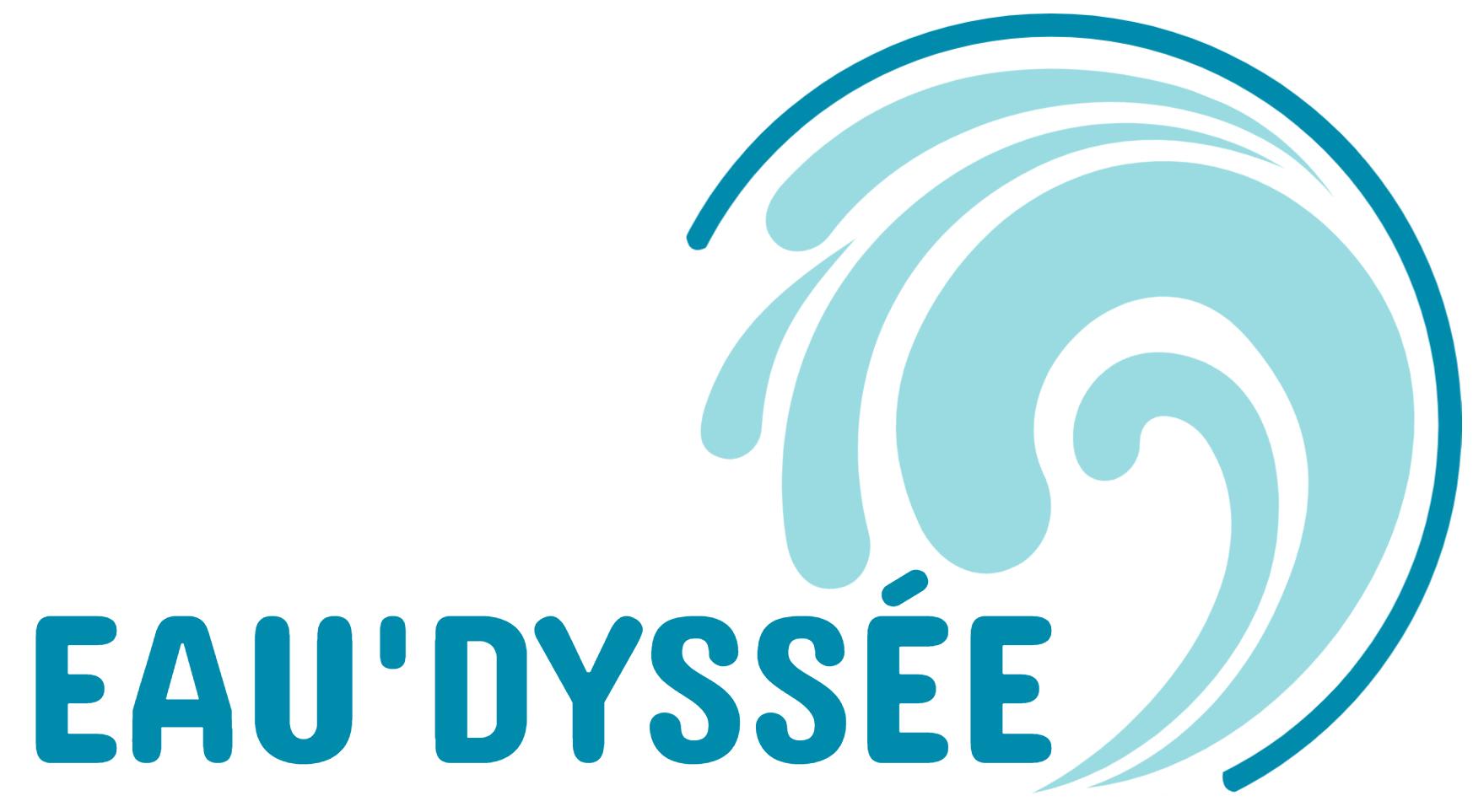 [Speaker Notes: 0 ou 3min - Présentation de l’asso (rappel si formation le jour même)
10 min - Tour de table des attentes et appréhension de chacun.e (à noter sur un des paperboard pour être sûr d’avoir répondu à toutes les questions à la fin  ) + est ce qu’ils ont déjà animer d’autres fresques ?]
LE CADRE :L’ASSOCIATION EAU’DYSSÉE
Notre Raison d’être
Objectif
Ambition
Diffuser des informations scientifiques et techniques dans le domaine de l’eau et tous les enjeux associés (environnement, climat, biodiversité, etc.)
S’adresser à tous par l’intermédiaire d’ateliers ludiques, créés par les membres de l’association, ou en collaboration avec d’autres acteurs
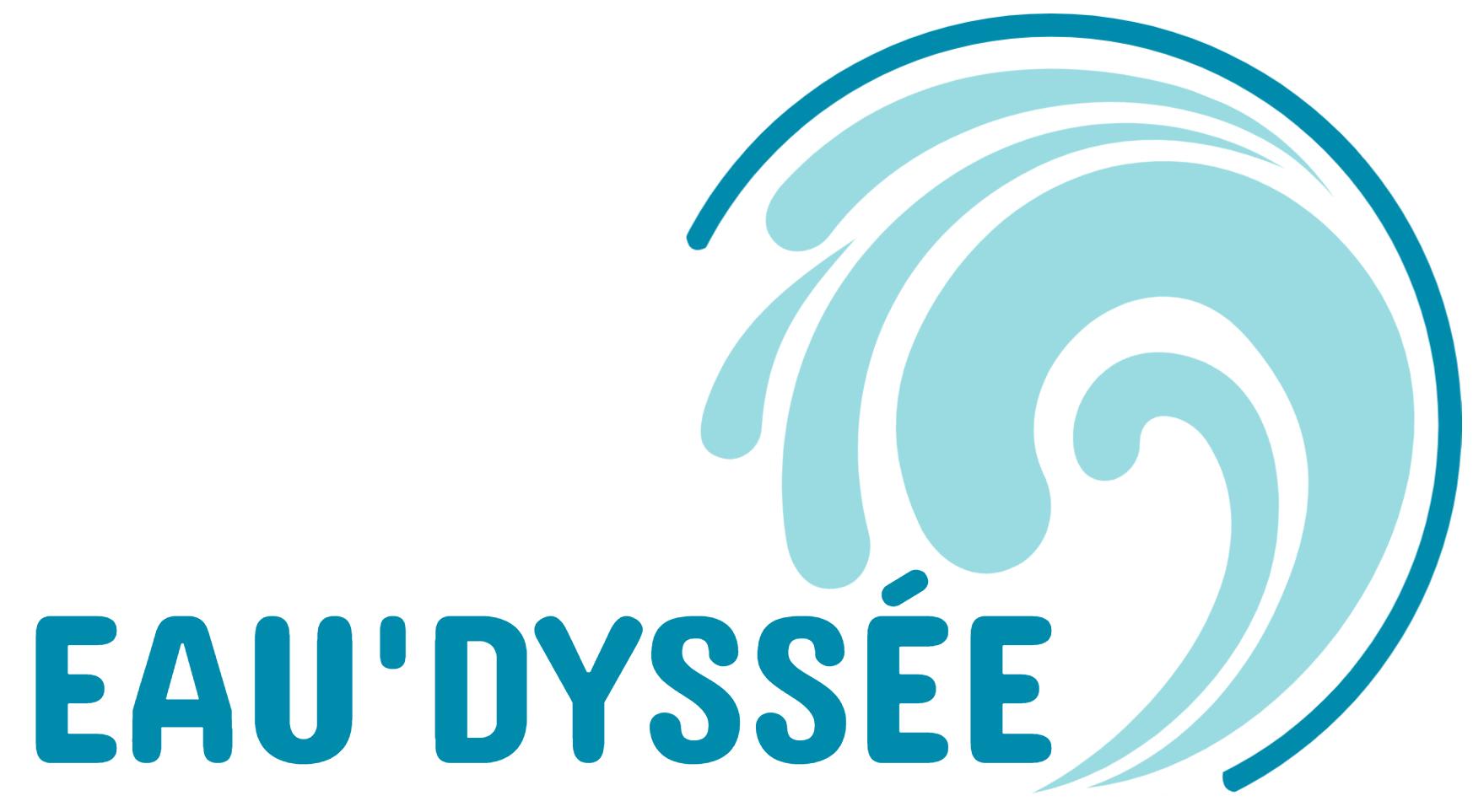 Notre travail
Présent
Futur
Eau’Rigine
Fresque de l’eau
FDE Junior
Jeux industrie, gouvernance
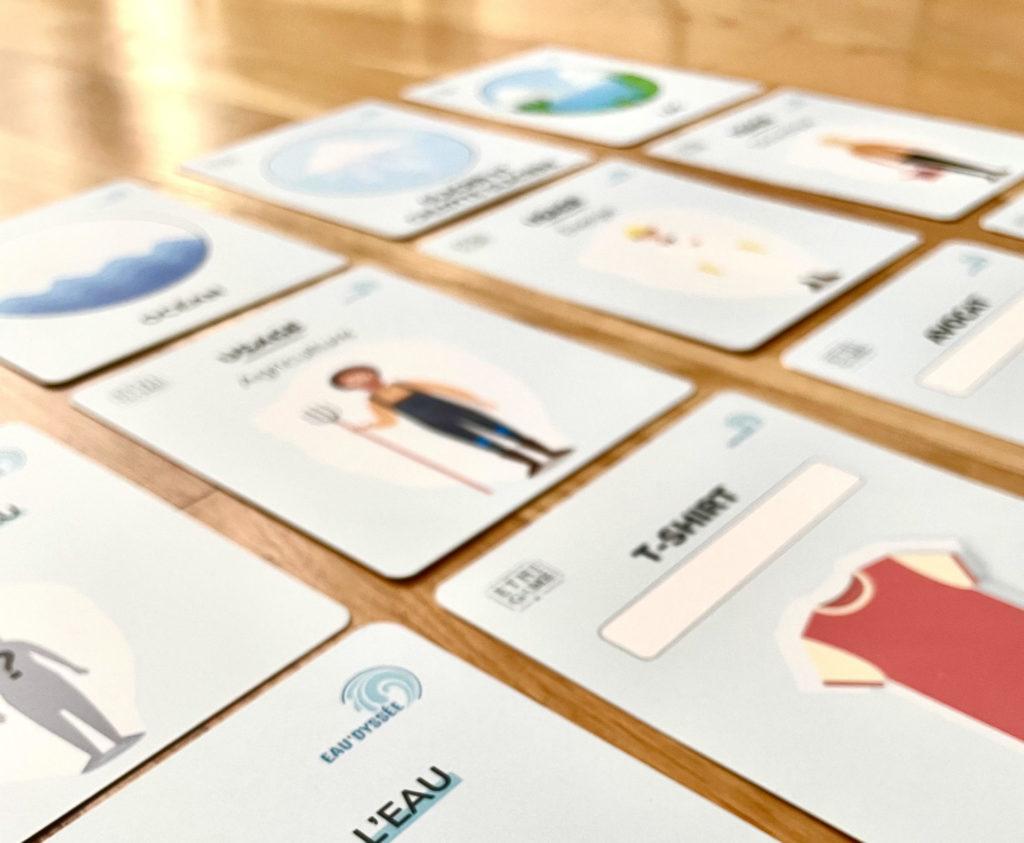 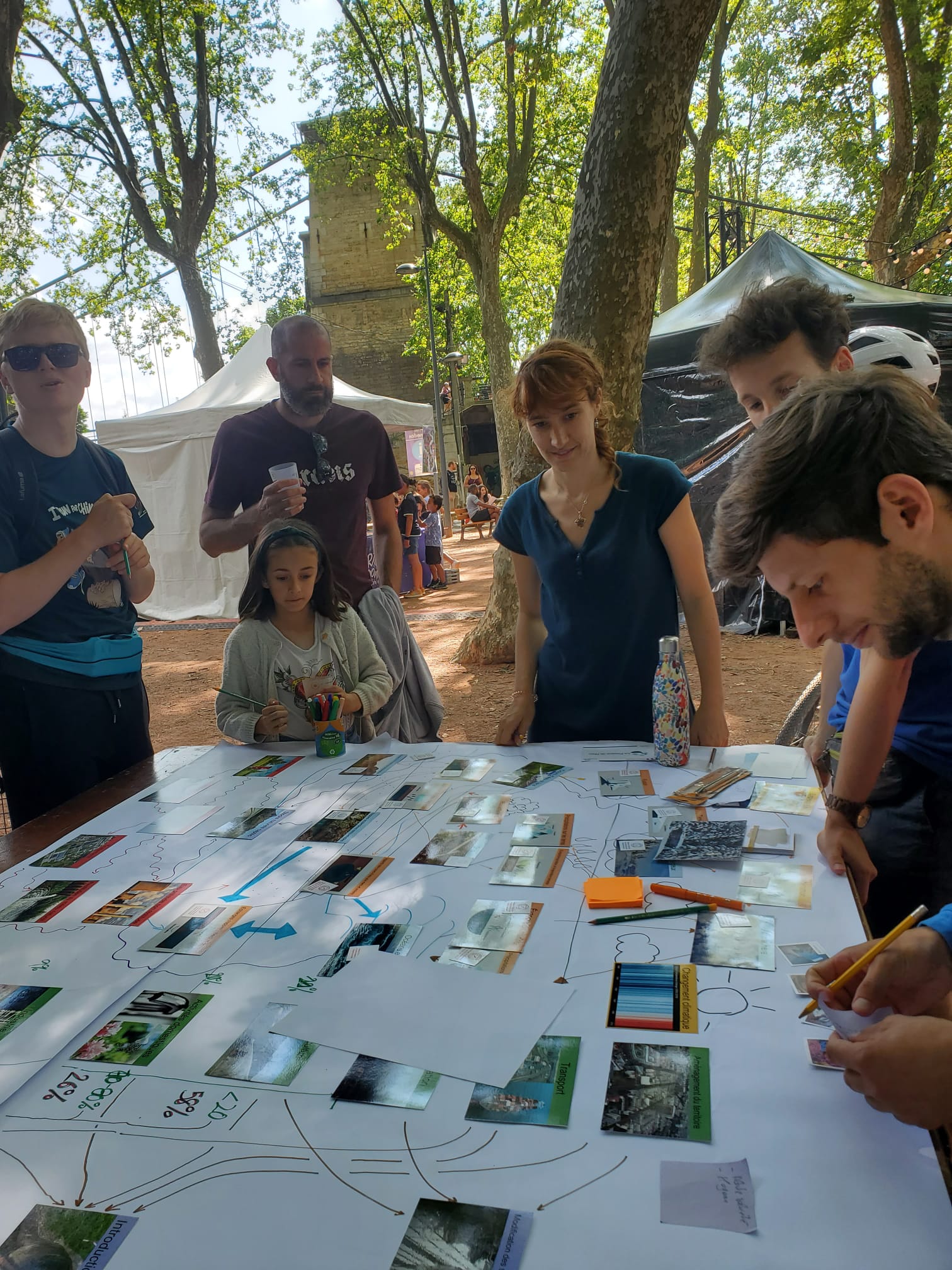 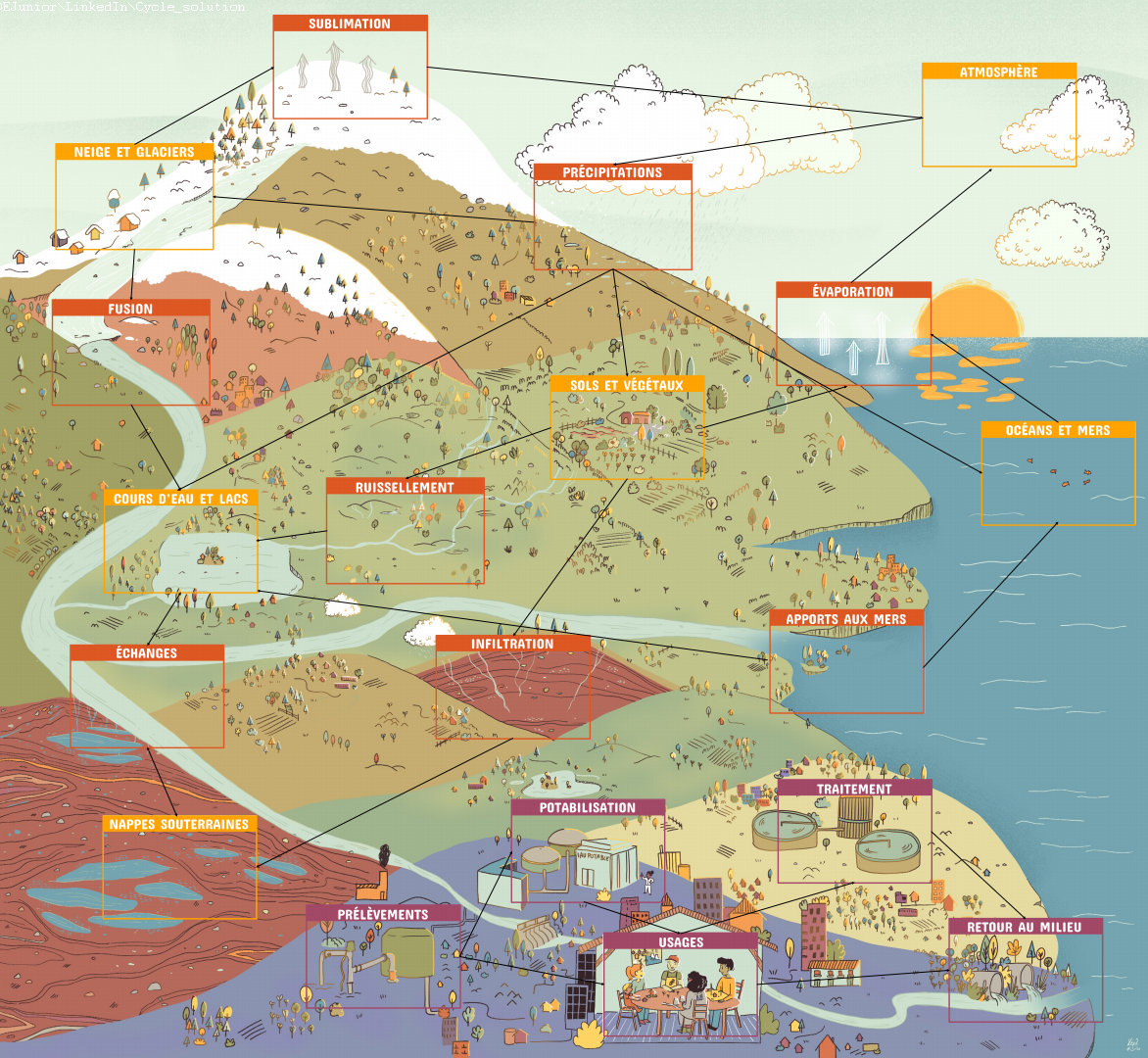 En cours
Réservé au bénévolat et membres de l’association
Eau’Rigine
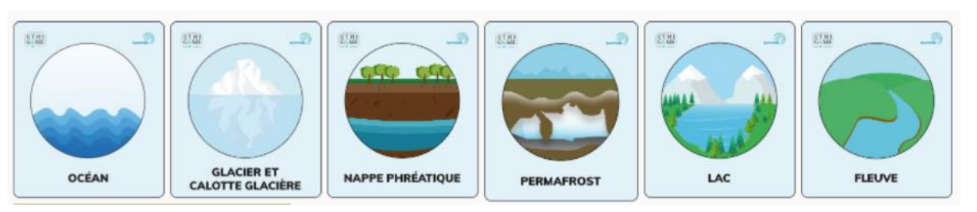 Exemple : Jeu 3 (13 cartes)
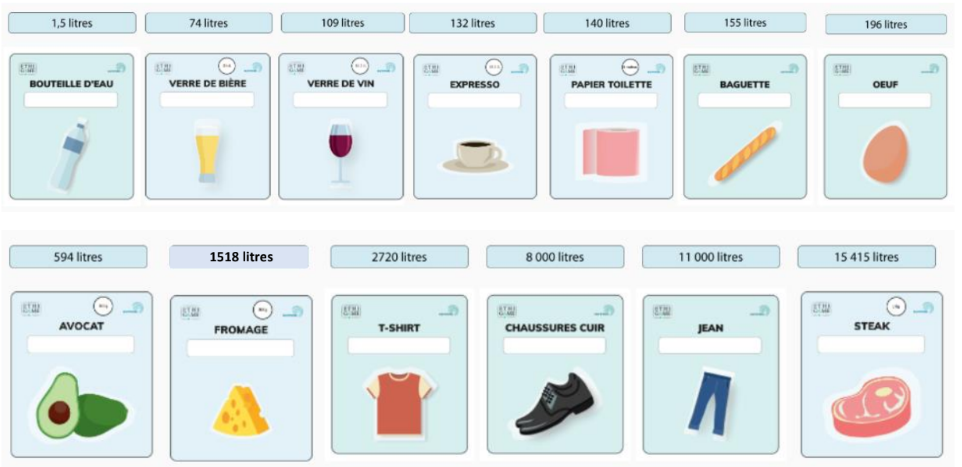 Exemple : Jeu 1 (6 cartes)
Uniquement accessible aux adhérents pour du bénévolat
Le jeu s’intéresse d’abord à la disponibilité de la ressource en eau, avec sa répartition sur Terre.
Un zoom est ensuite effectué (à l’échelle de la France) sur les usages de l’eau sur notre territoire. 
Enfin, l’atelier s’intéresse à notre consommation en eau, en tant que citoyens. 
Développé avec Chouette Impact, qui l’utilise dans un cadre professionnel (prestations entreprises et autres)
L’ATELIER :LA FRESQUE DE L’EAU
Les Fondateurs
Laurie Caillouet
Sébastien Legrand
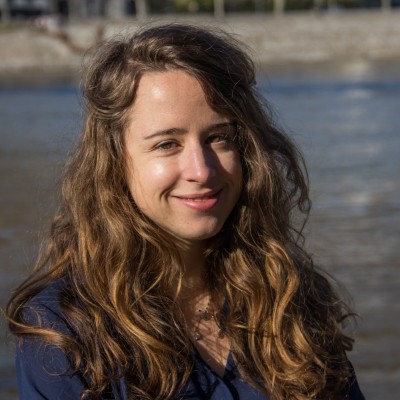 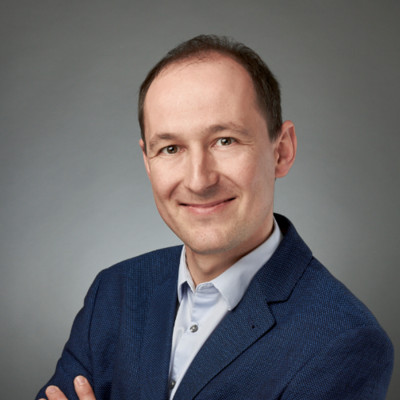 Hydrologue
Hydrologue
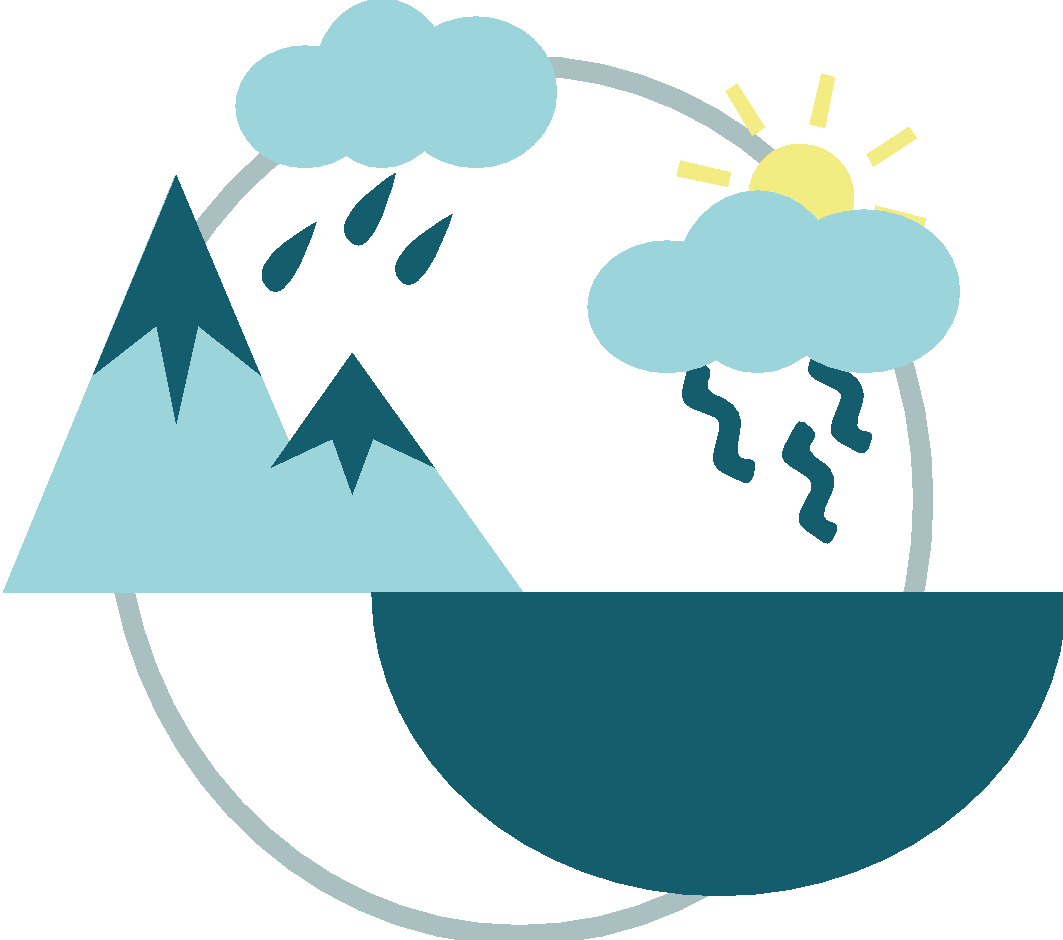 L’ADN de la Fresque
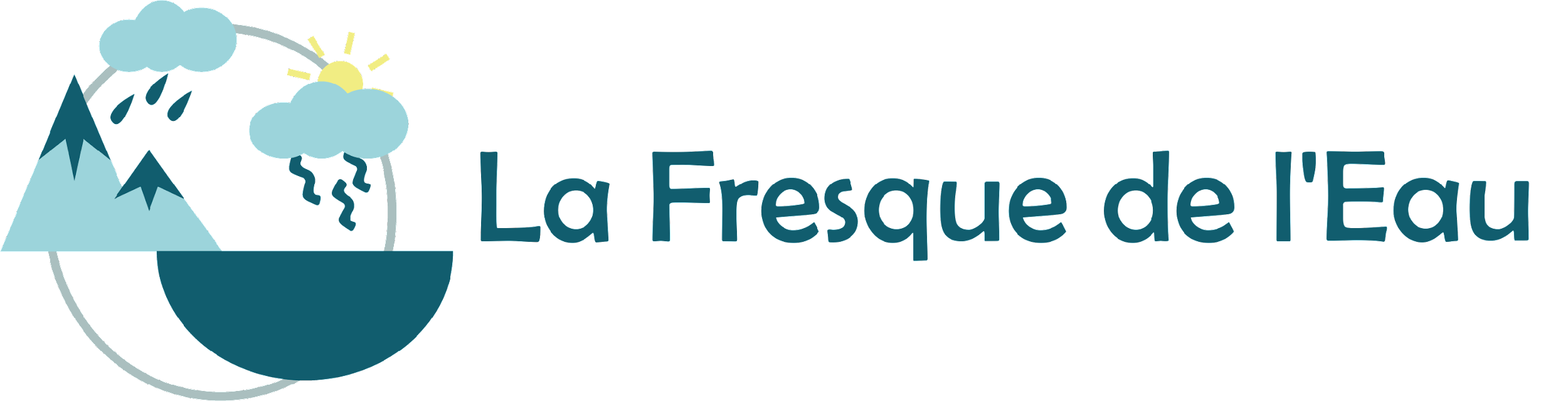 Atelier ludique établi sur des rapports scientifiques
Sensibiliser les individus aux enjeux autour de l’eau
Redonner son importance à l’eau et ses usages
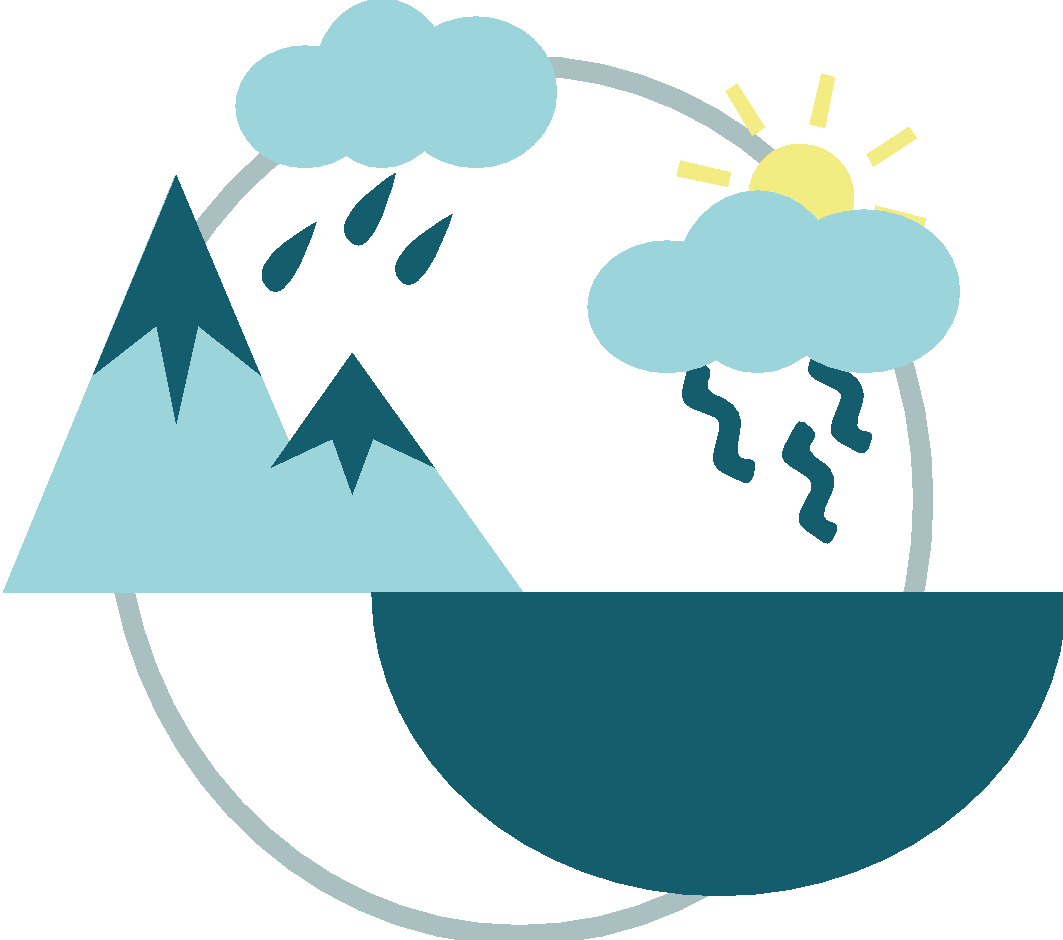 Le public cible
Grand public
Entreprises
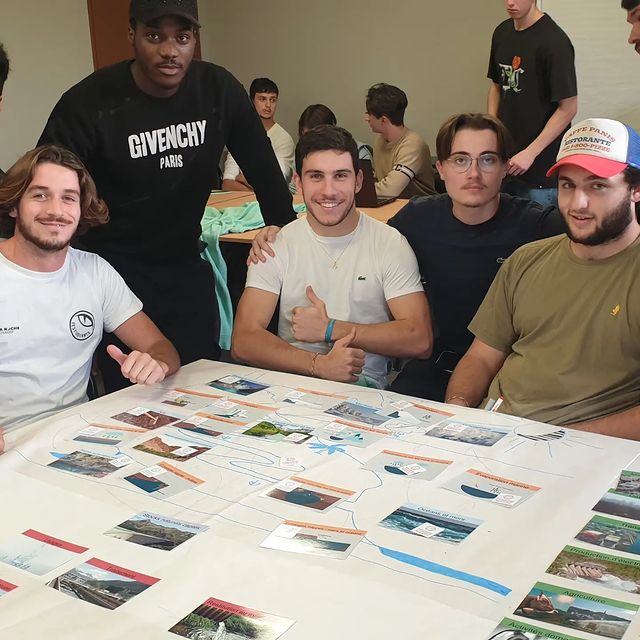 Associations
Collectivités
Enseignement
Ecoles
Universités
Collèges
Lycées
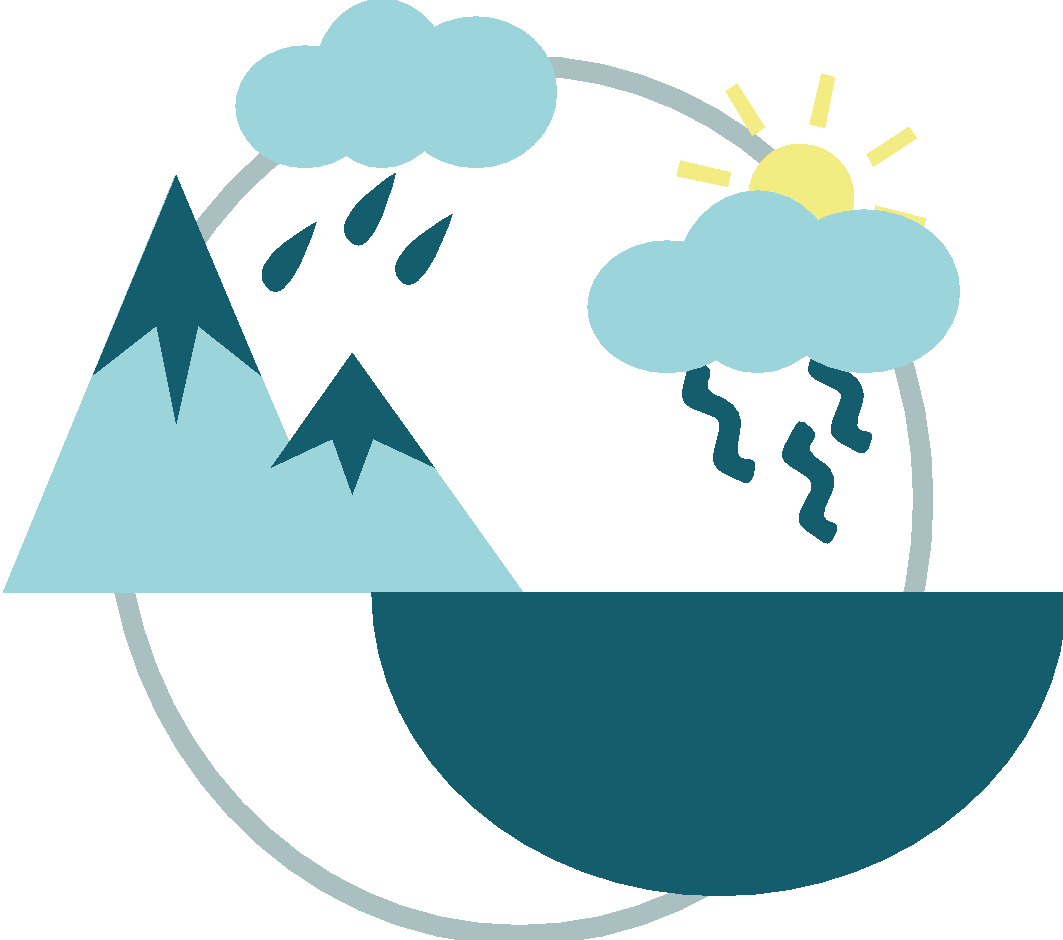 Le format
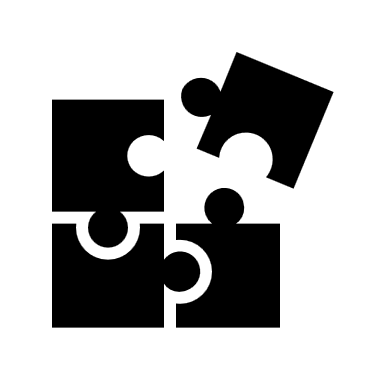 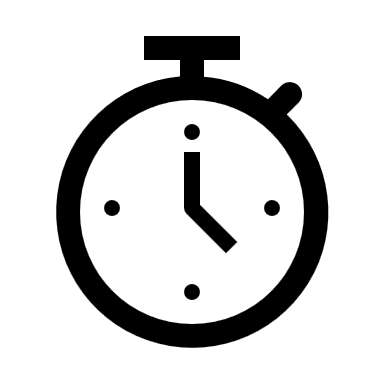 4 jeux
3 h / modulable
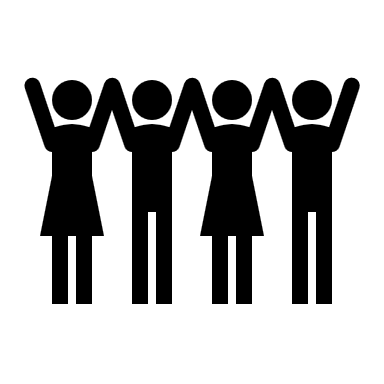 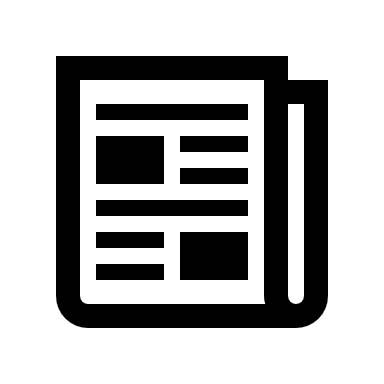 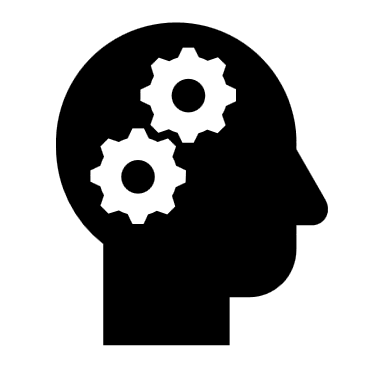 1 animateur 
(2 tables max)
57 cartes
1 Table 
 8 personnes
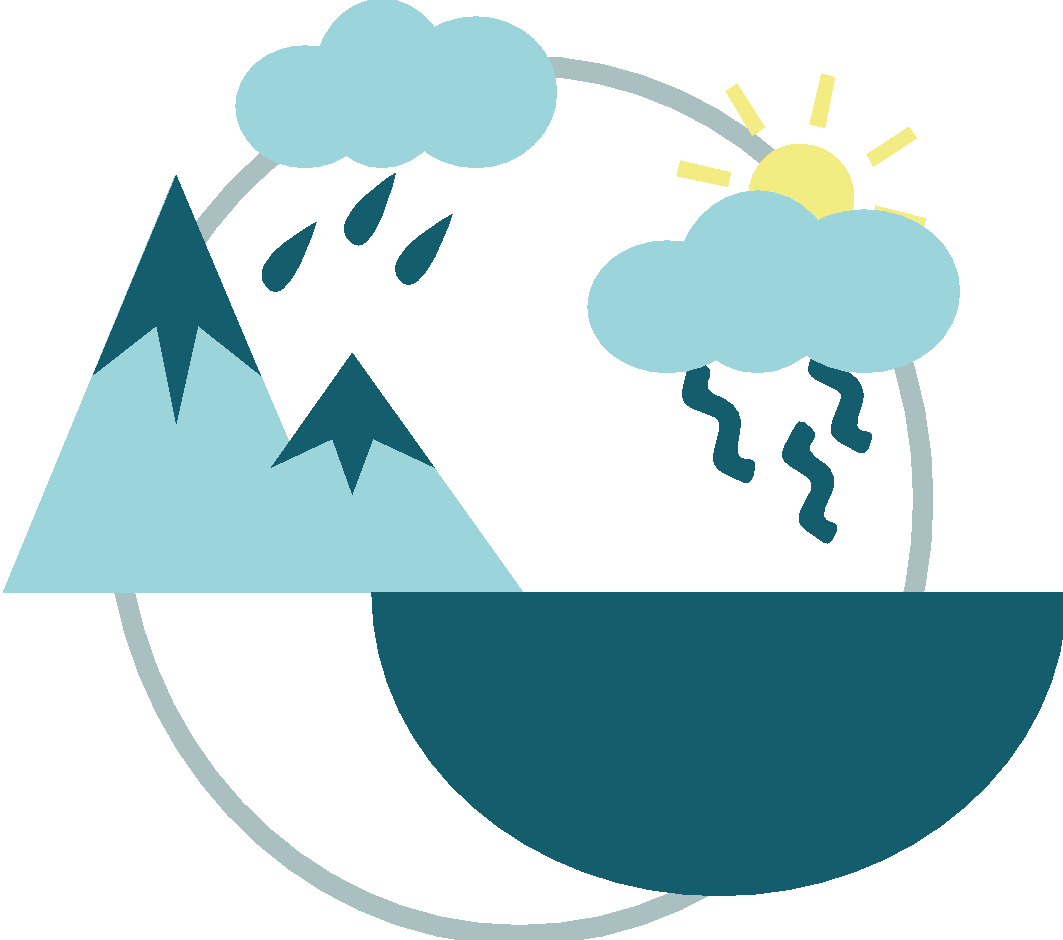 [Speaker Notes: La fresque est modulable !
Jeu 1 + Jeu 4 ou Jeu 3 + Jeu 4 = 1h/1h30
Jeu 1 version « Quizz » + Jeu 3 + Jeu 4 + petit débat = 2h
Deux tables de 2h : Jeu 1+3 et Jeu 1+4 puis débat commun]
Posture de l’animateur
Etre facilitateur, pas enseignant
Neutre, suspendre le jugement
Langage de corps ouvert
Écoute active des participants
Reformulation
Ne pas donner son avis (ou préciser que c’est à titre personnel)
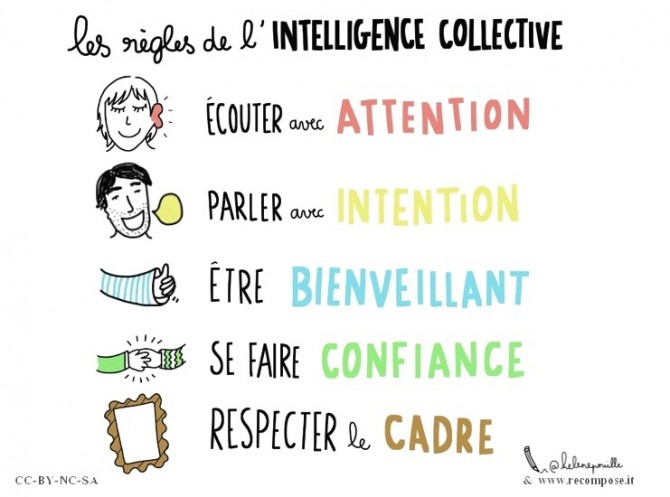 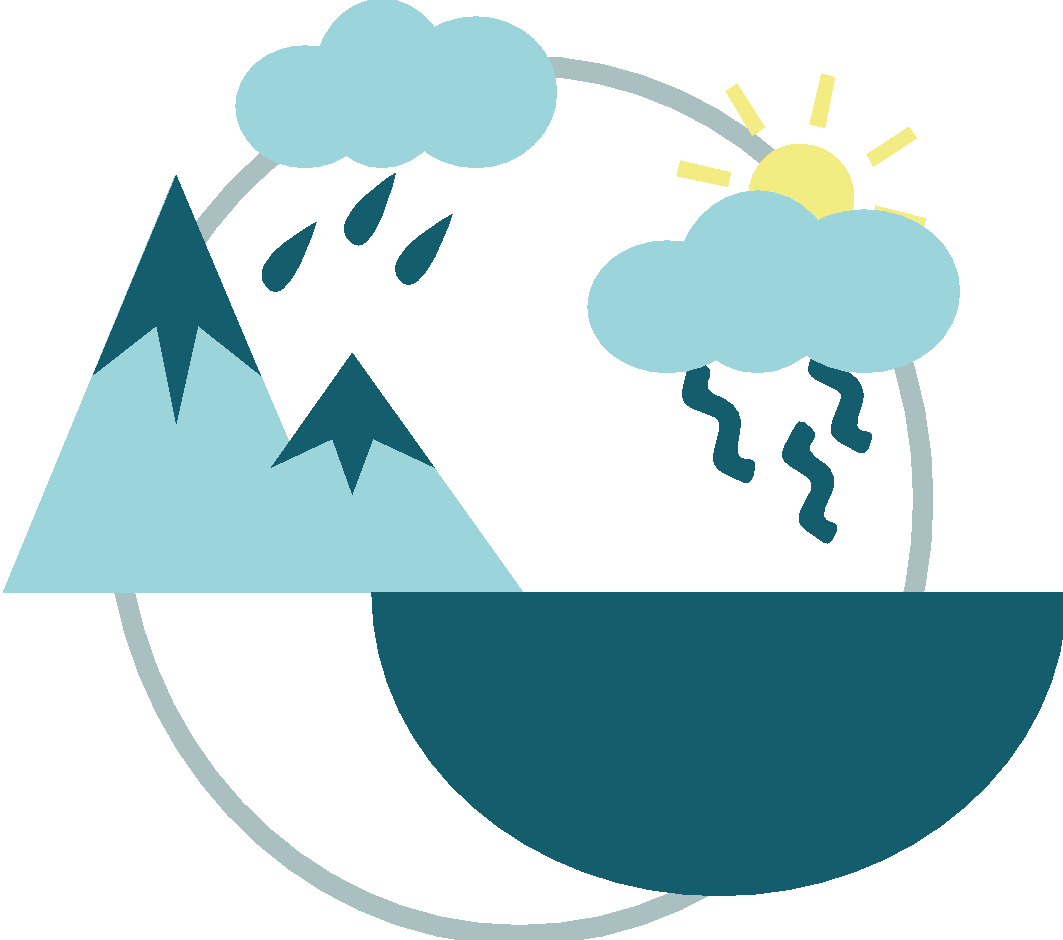 [Speaker Notes: Position haute: respect du cadre (timing; écoute active; temps de parole….
Position basse: laisser les participants partager librement]
Nos 4 jeux : une vision intégrale sur l’eau
Jeu 1 : Le cycle naturel de l’eau (30 min)
Jeu 2 : Le cycle anthropique de l’eau (15 min)
Transition jeu 2 et 3 (15/20 min => à supprimer si timing serré)
Jeu 3 : Les impacts des activités humaines (20/25 min)
Jeu 4 : Les impacts du changement climatique (30 min)
Débat : mini-jeu empreinte eau s’ouvrant sur un débat (30 min)
Modulable ! (Jeu 1 + Jeu 4 / Jeu 3 + débat, etc.)
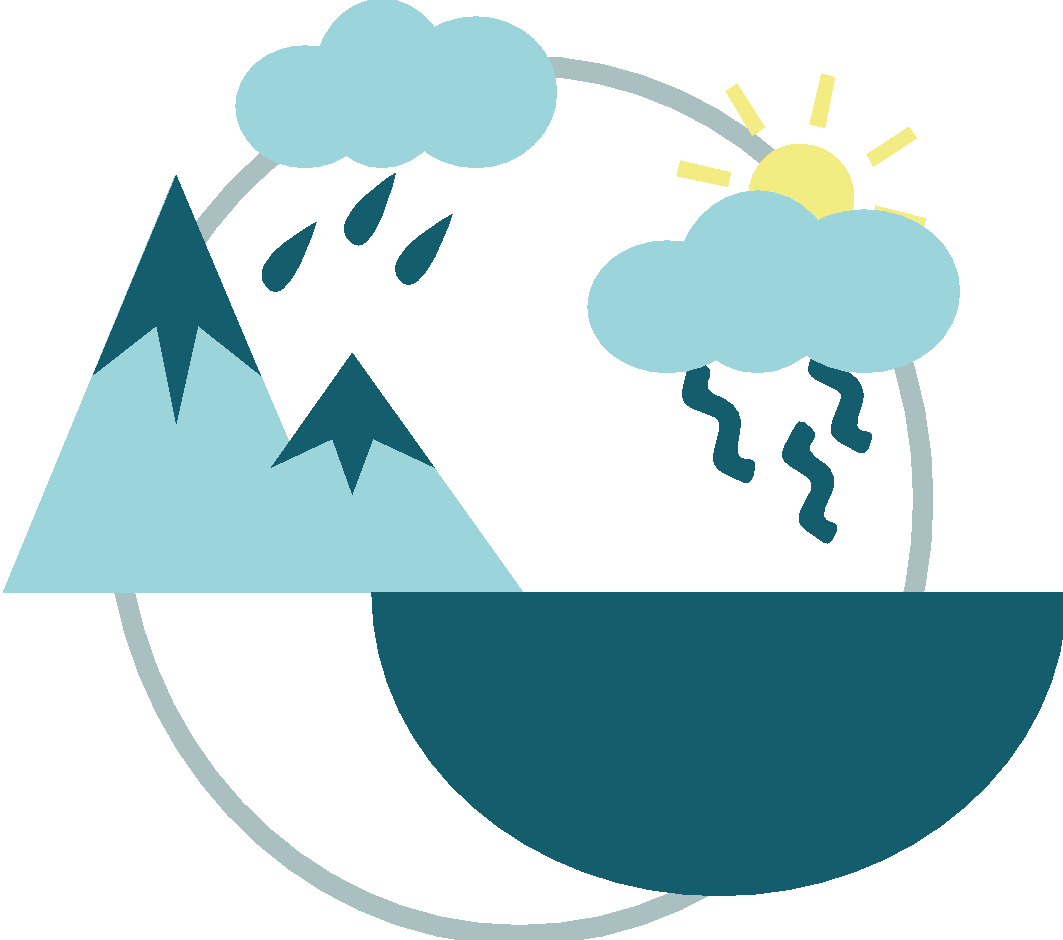 [Speaker Notes: Des cartes Références sont en appui.
En ligne : laisser les légendes des cartes pour l’export Mural
Replacer les cartes sur le plateau au fur et à mesure pour optimiser les flèches
Gardien du temps : être un peu plus présent lorsque les participants prennent du retard]
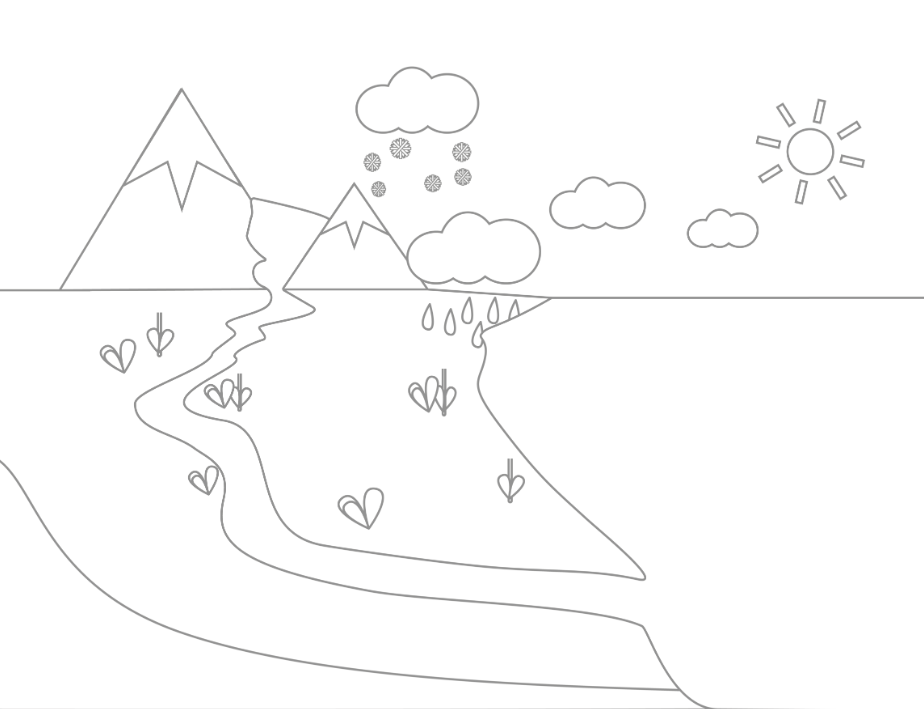 La fresque en présentiel
1 table = 2m40 x 1m20

Plateau à dessiner (en haut à gauche de la table, 1m10 X 90cm)

Prévoir crayons de papier, gommes, feutres / stylos, scotch

1/2 jeux de cartes à imprimer ou commander sur l’espace animateur
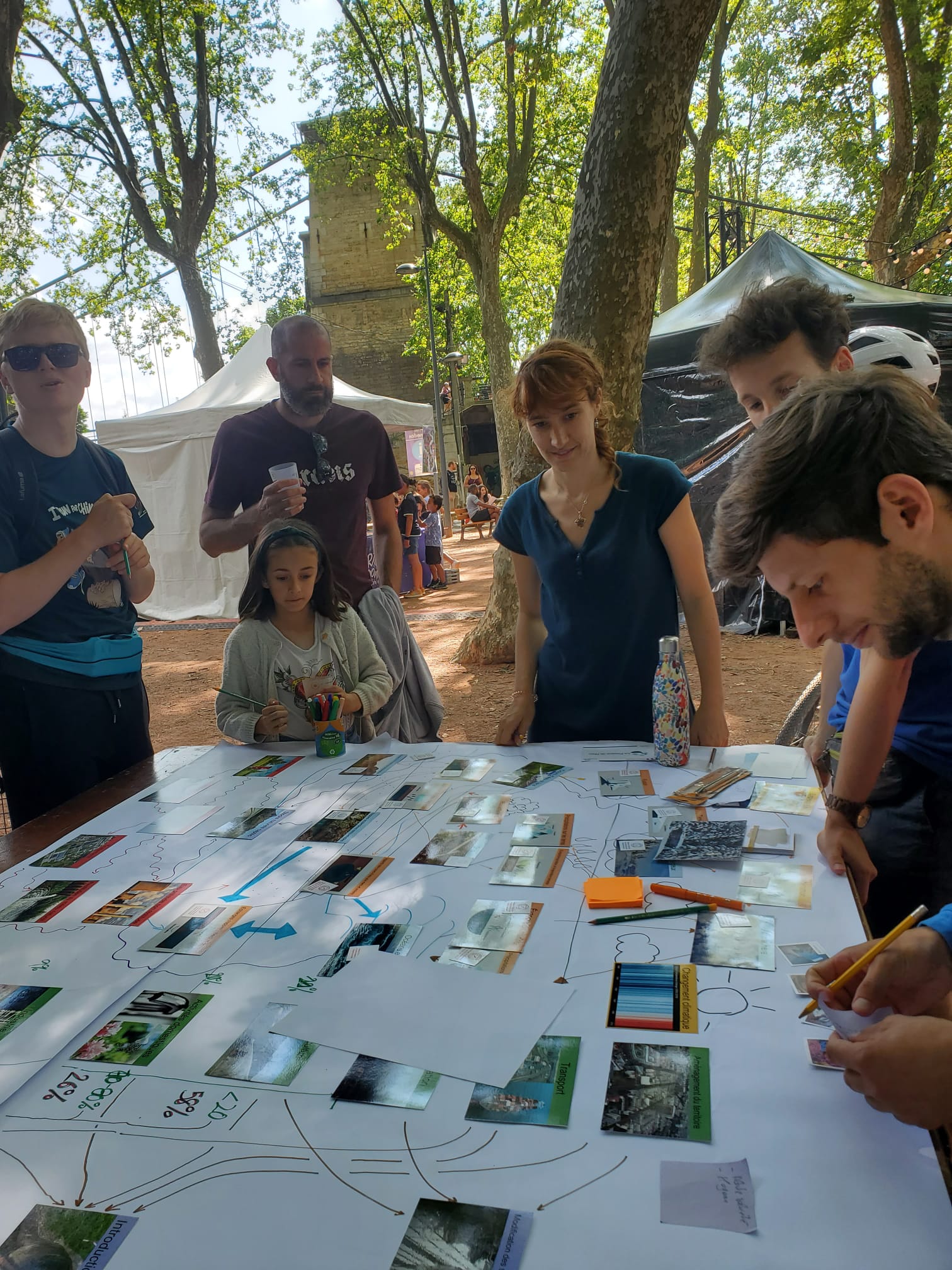 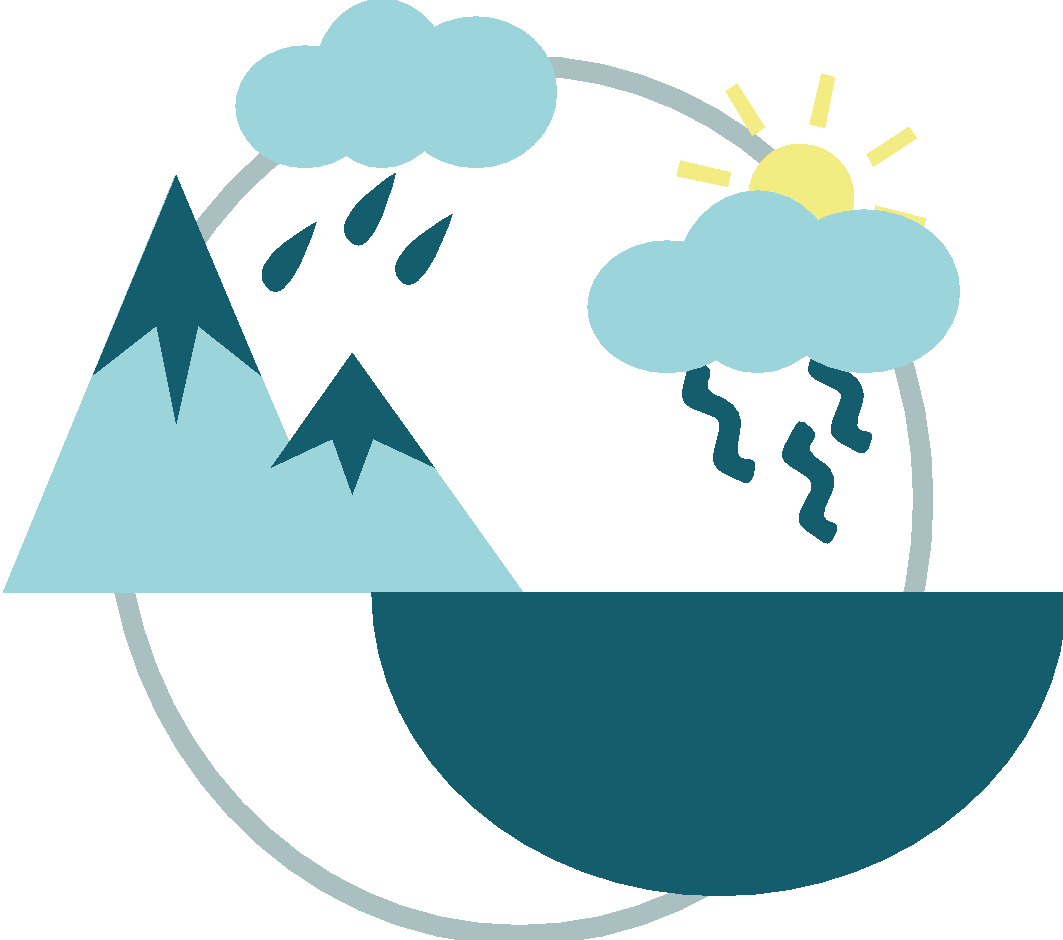 [Speaker Notes: Position haute: respect du cadre (timing; écoute active; temps de parole….
Position basse: laisser les participants partager librement]
La fresque en ligne
Mural: laisser les légendes des cartes pour l’export 

Replacer les cartes sur le plateau / optimiser les flèches

Gardien du temps : être un peu plus présent

Faire lire les cartes à tout le monde puis placement collectif
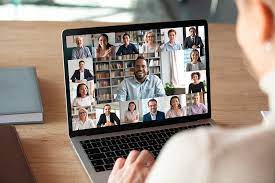 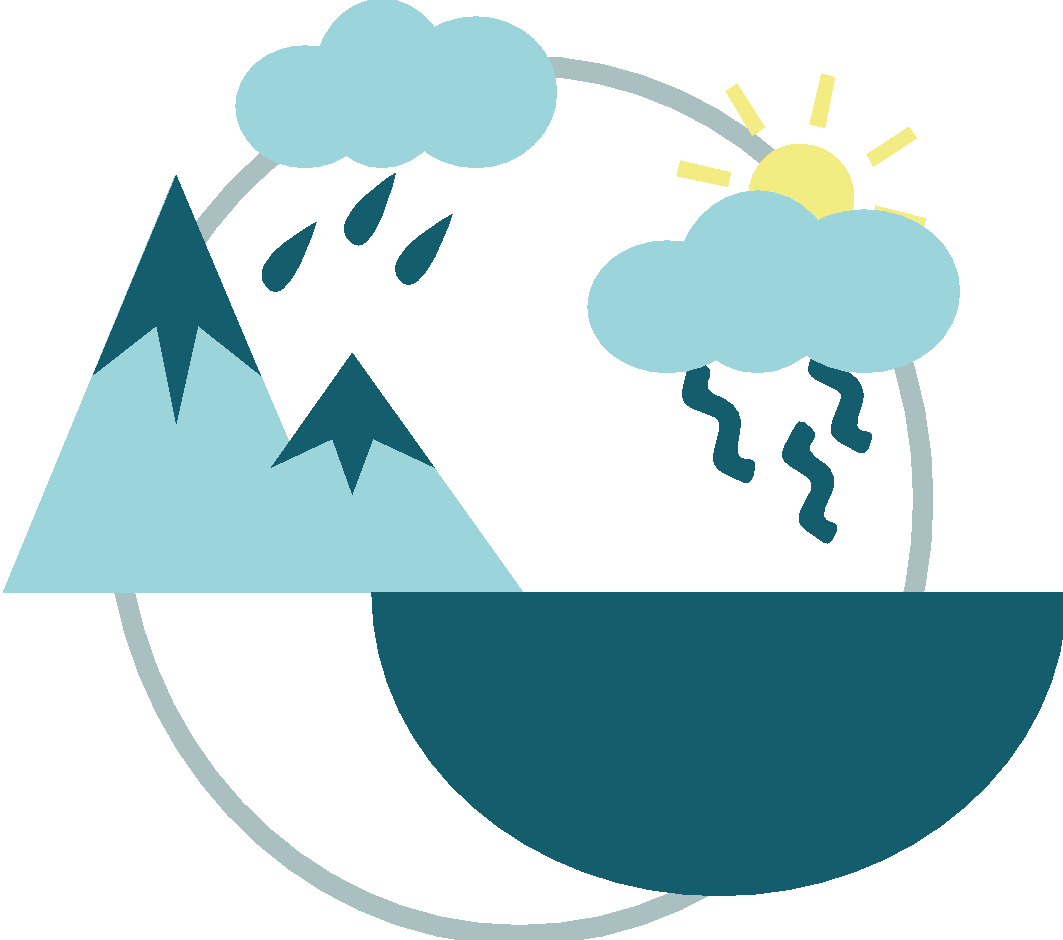 [Speaker Notes: Position haute: respect du cadre (timing; écoute active; temps de parole….
Position basse: laisser les participants partager librement]
L’atelier, pas à pas
1. Accueil  (0-5 min)
2. Tour de table (5-15 min)
3. Introduction à la Fresque (15 – 25 min)
4. La Fresque de l’eau (25 min – 2h30 min)
5. Débat (2h30min – 3h)
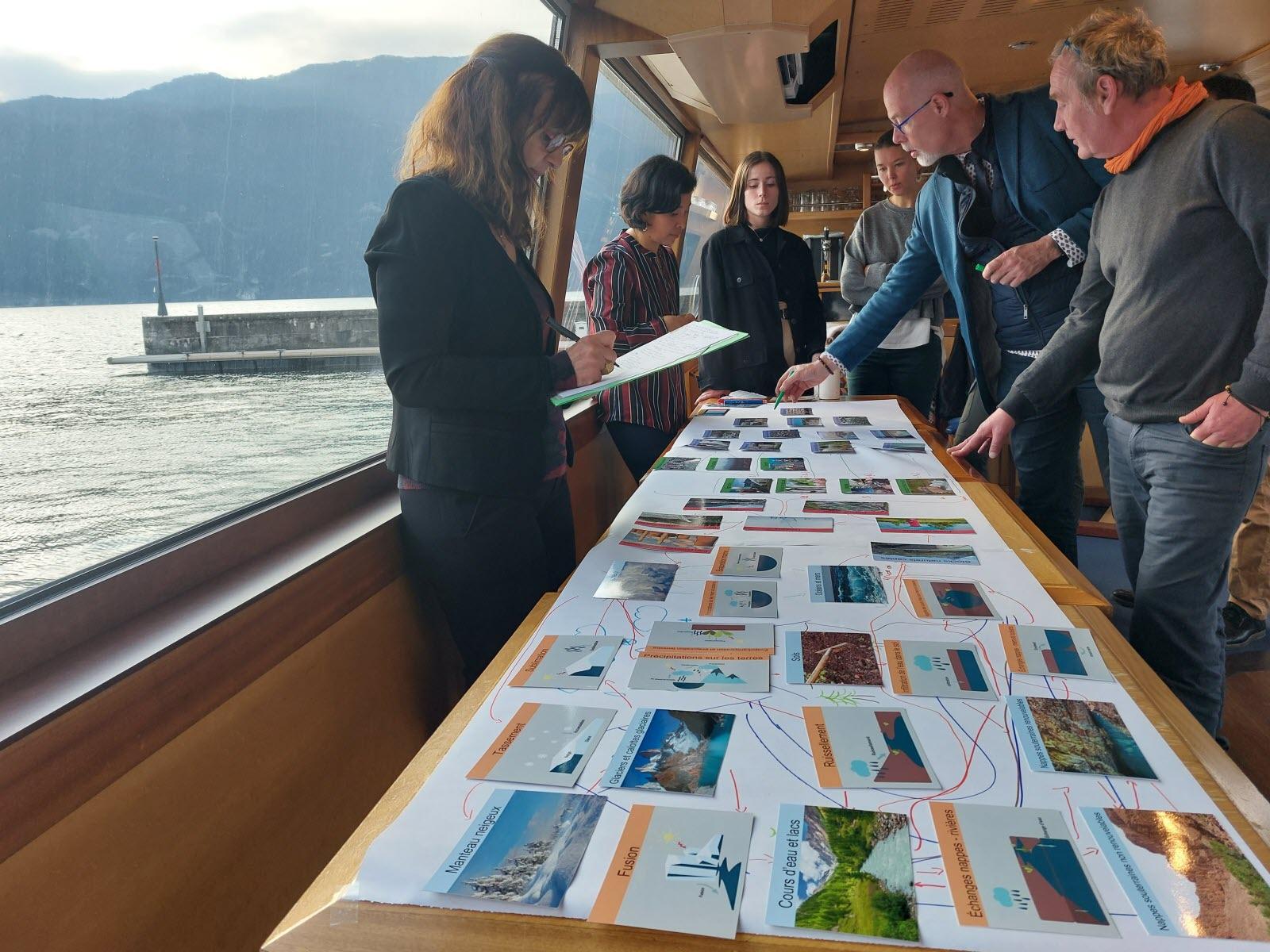 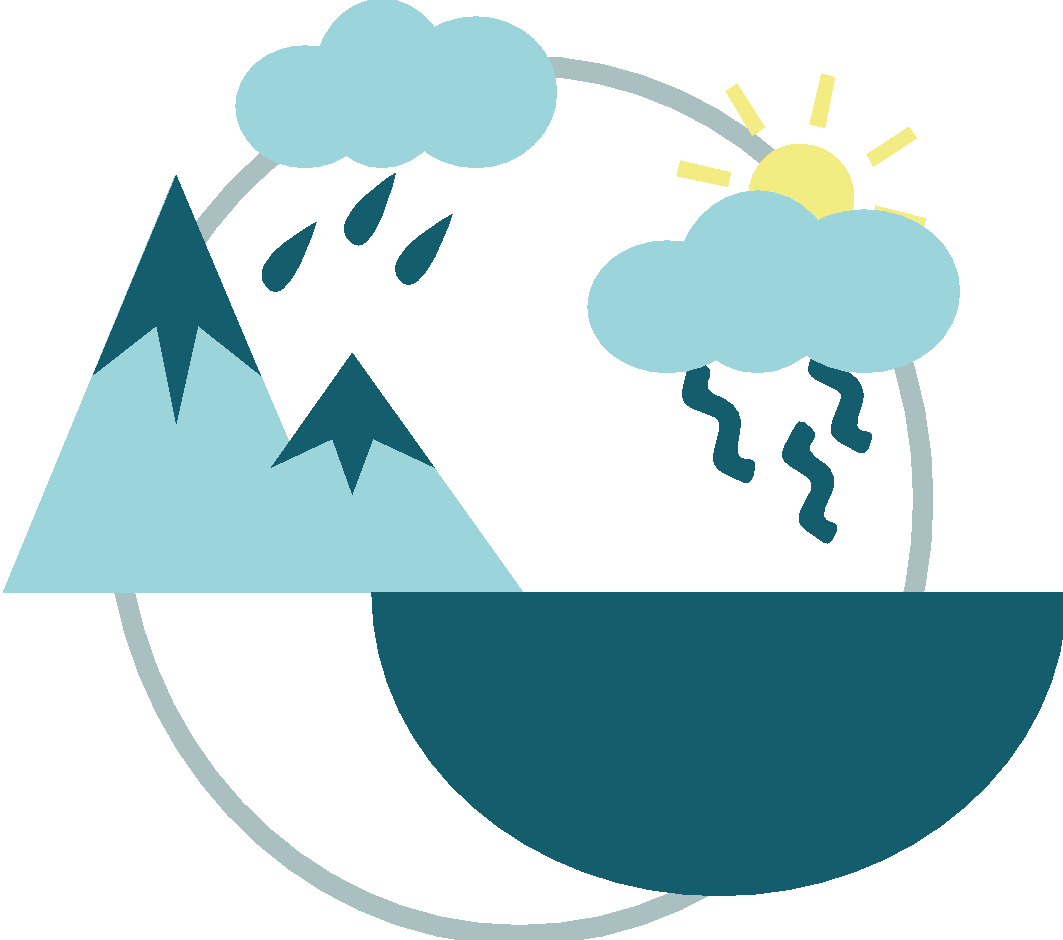 [Speaker Notes: Tour de table : prénom, localisation, comment la personne a entendu parler du jeu, attentes particulières
Introduction à la Fresque de l’Eau : citer les auteurs, mentionner Eau’Dyssée
La FDE : durée, 4 jeux, atelier collaboratif, debrief
En ligne, présenter l’outil Mural et les principales fonctionnalités]
LA FRESQUE DE L’EAU en détails…
Dans le détail
Introduction (15 minutes)
Tour de table : prénom, localisation, comment la personne a entendu parler du jeu, attentes particulières, icebreaker… 

Introduction à la Fresque de l’Eau
Citer les auteurs
Introduire succinctement l’association Eau’Dyssée
Présenter la Fresque de l’Eau dans les grandes lignes :
Durée de 3h avec 4 grandes parties
Atelier collaboratif, ludique, visuel, scientifique…
En ligne, présenter également l’outil Mural et ses principales fonctionnalités.
Ça peut vite prendre beaucoup de temps, mettre une limite de temps par personne !
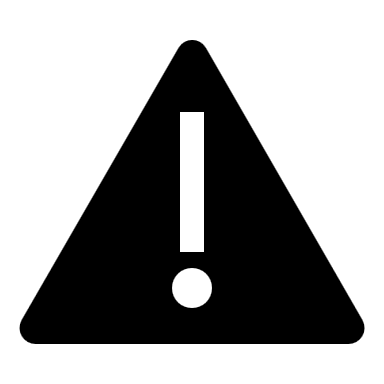 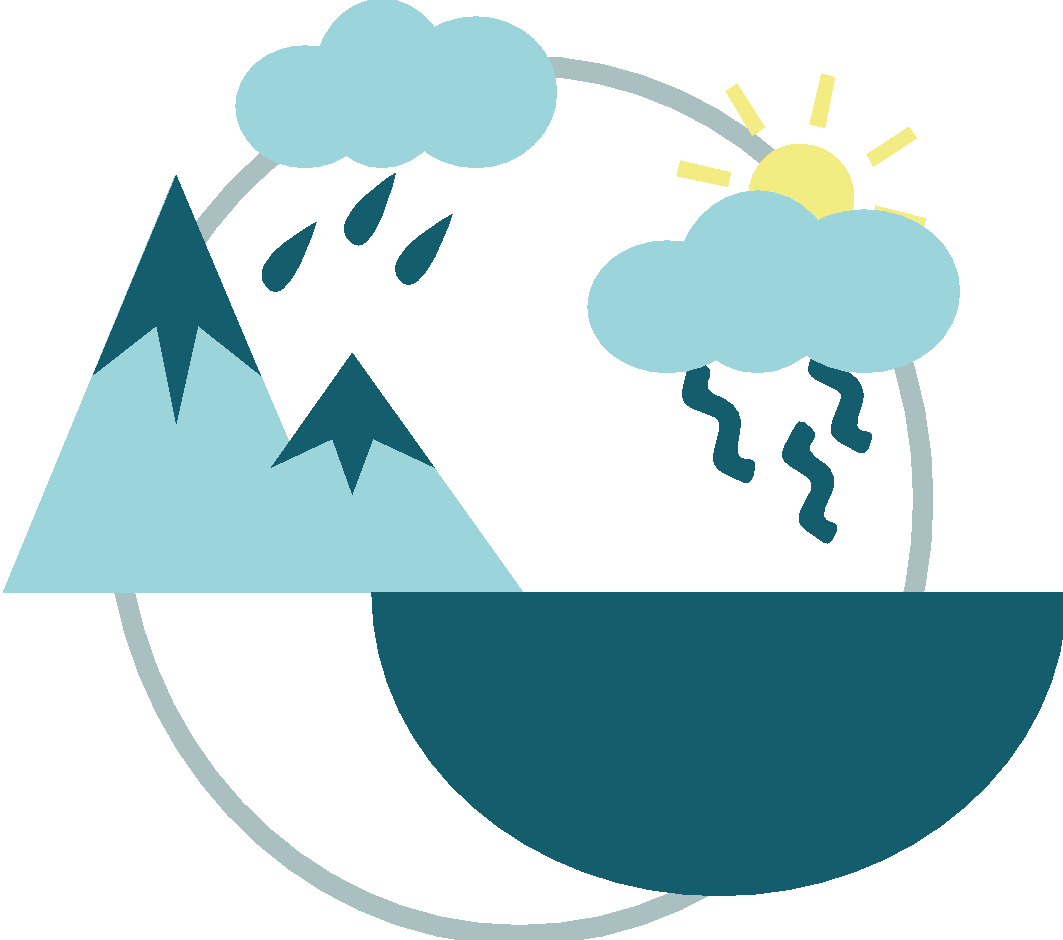 [Speaker Notes: Tour de table : prénom, localisation, comment la personne a entendu parler du jeu, attentes particulières
Introduction à la Fresque de l’Eau : citer les auteurs, mentionner Eau’Dyssée
La FDE : durée, 4 jeux, atelier collaboratif, debrief
En ligne, présenter l’outil Mural et les principales fonctionnalités]
JEU 1 : 
LE CYCLE NATUREL DE L’EAU
Dans le détail
Jeu 1 : Le cycle naturel de l’eau
Astuces d’animation
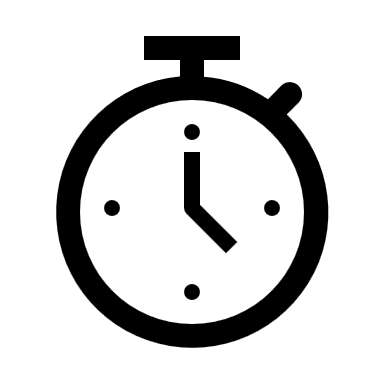 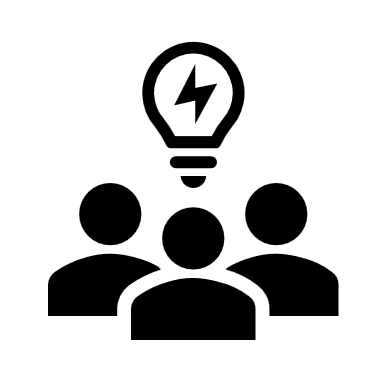 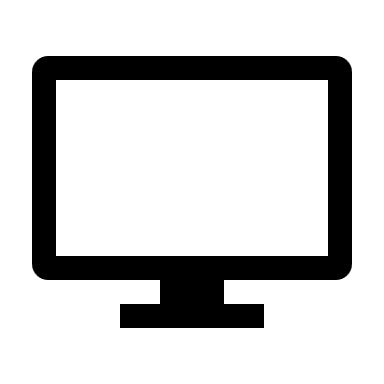 En ligne : lecture à tour de rôle puis placement collectif à la fin
En présentiel : lecture à tour de rôle  puis placement après lecture
Durée : 30 min
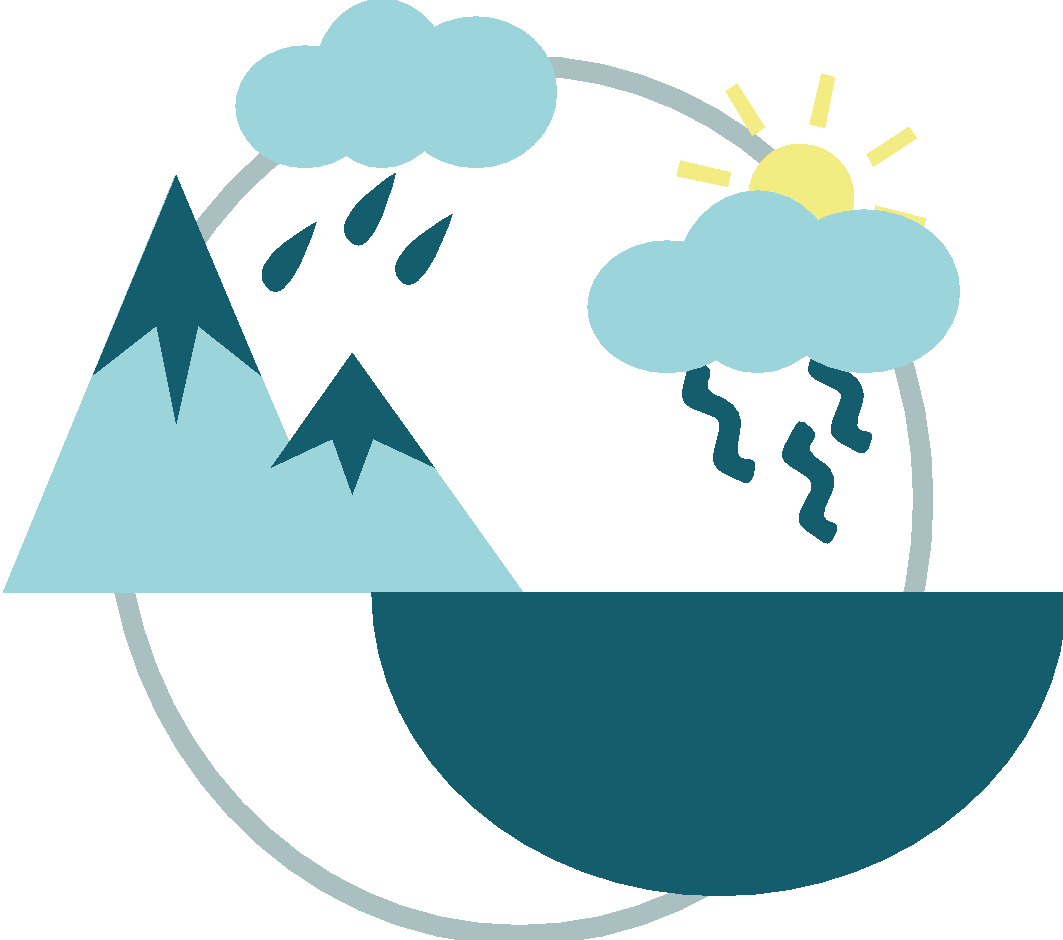 Jeu 1 : la base, nos stocks et flux
Retrouver le cycle naturel de l’eau en plaçant les stocks puis les flux sur le plateau
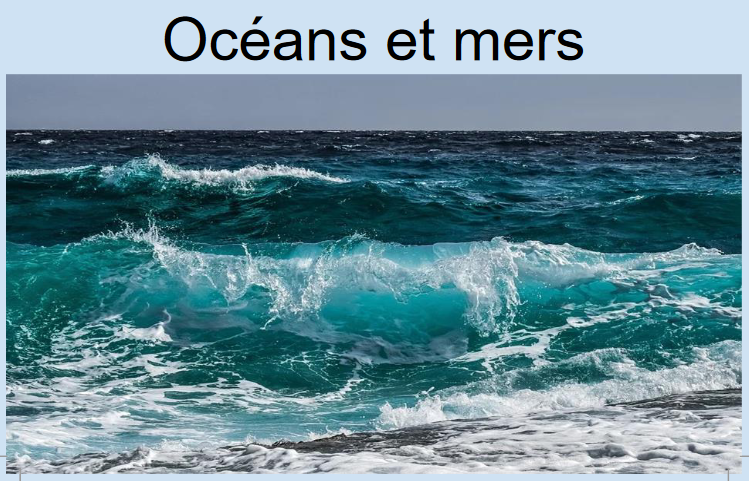 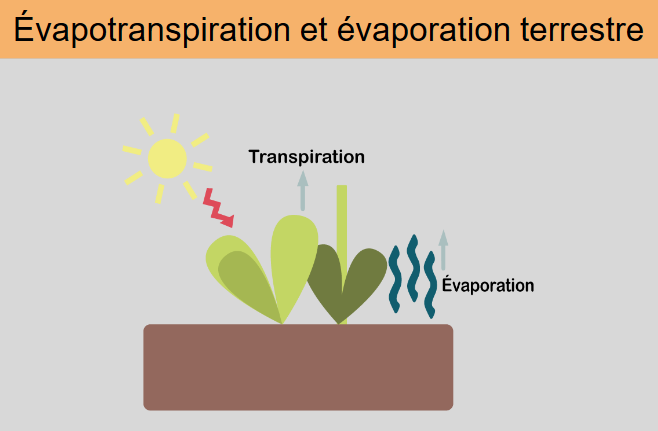 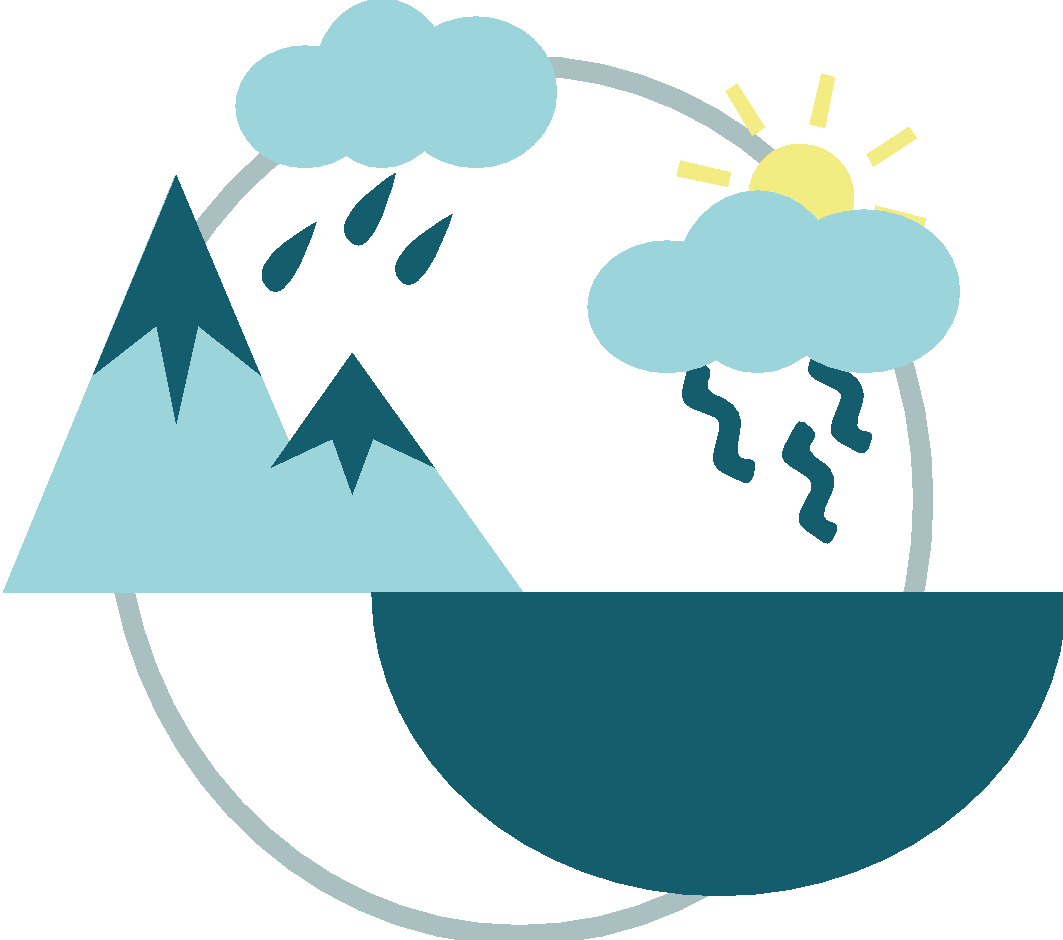 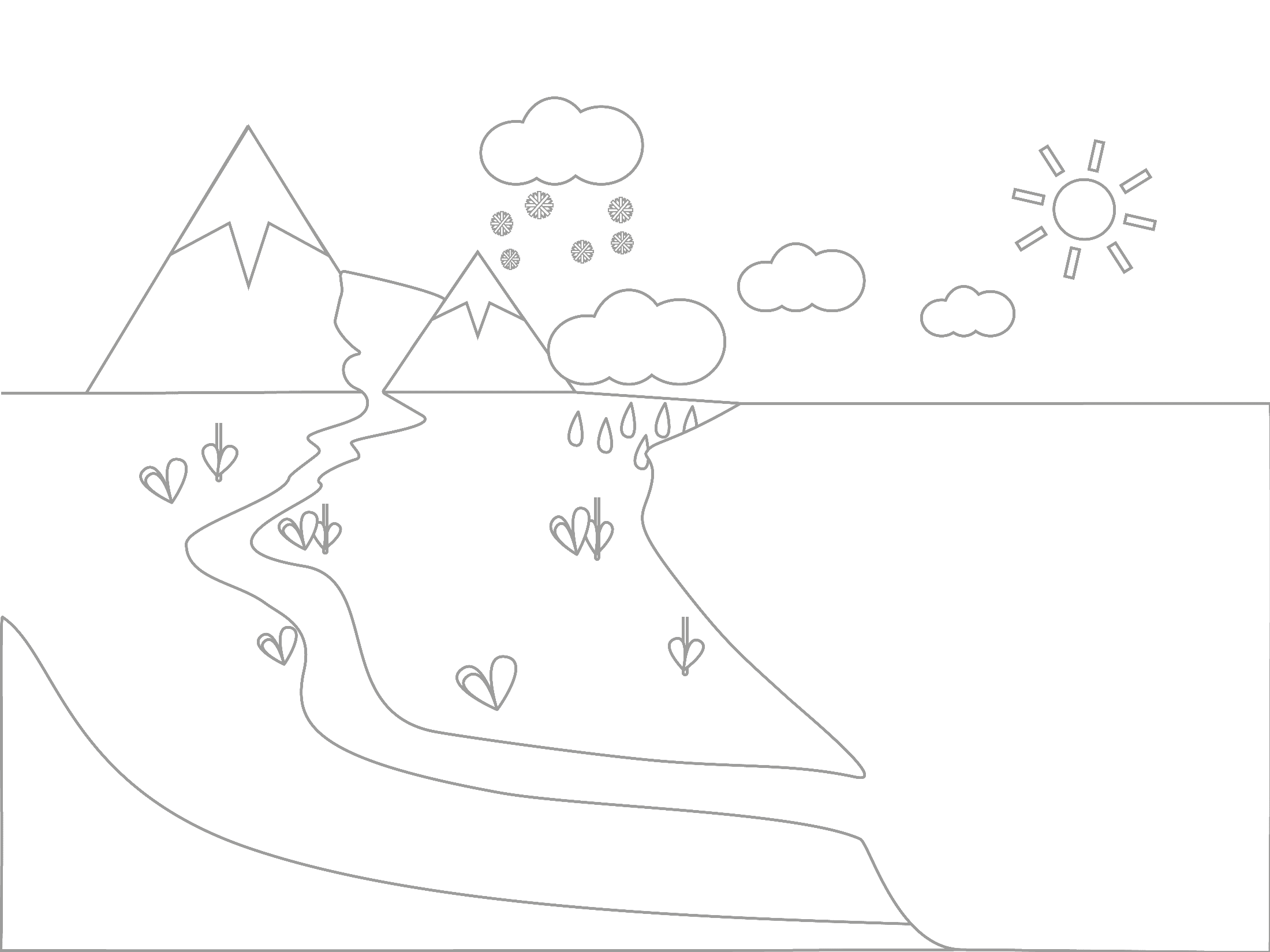 A vous de jouer !Stocks
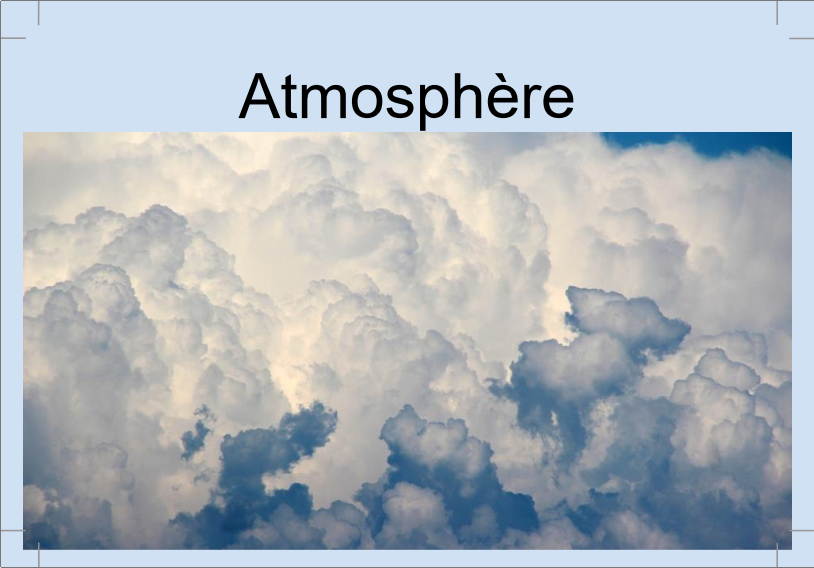 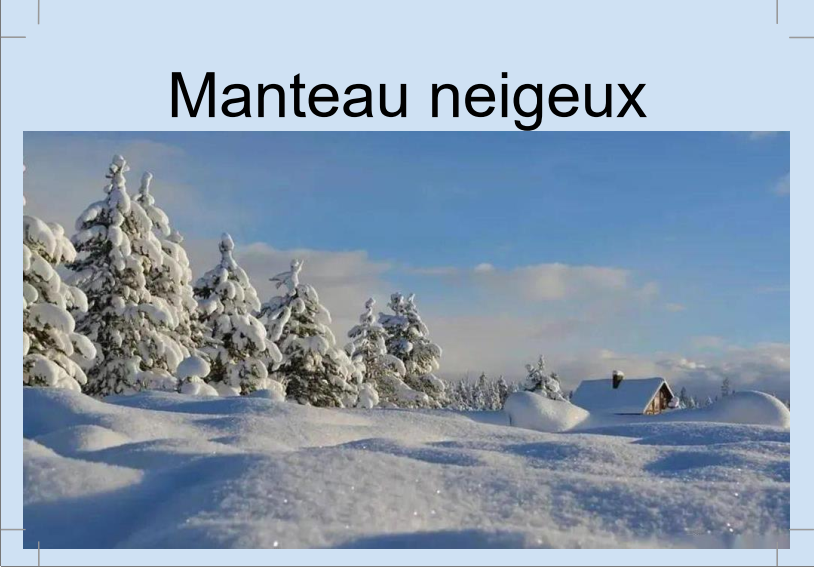 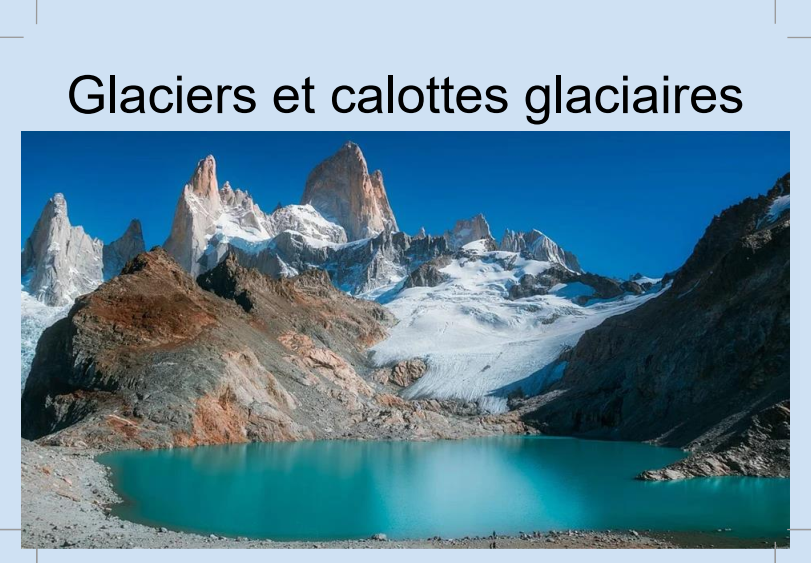 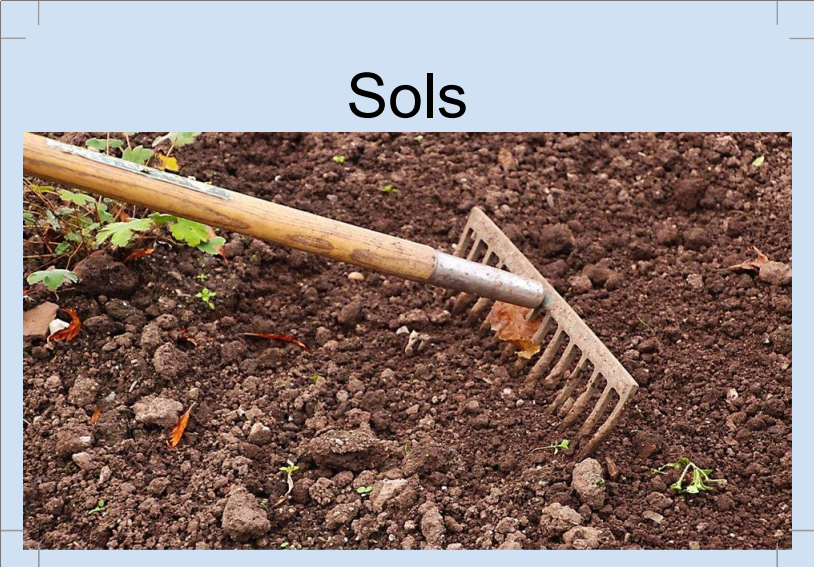 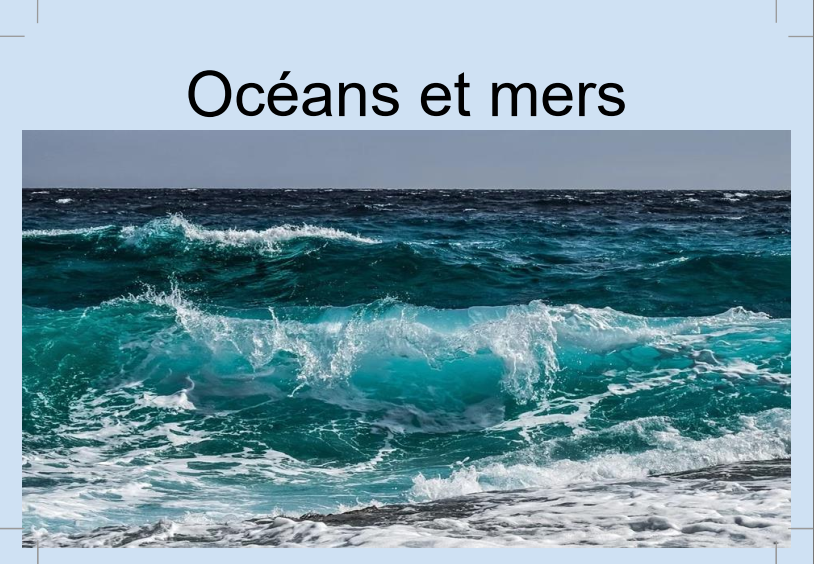 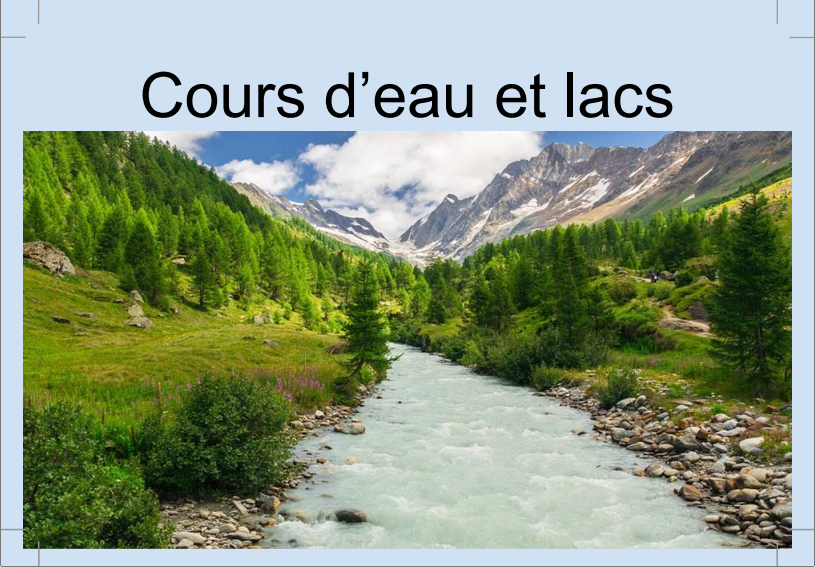 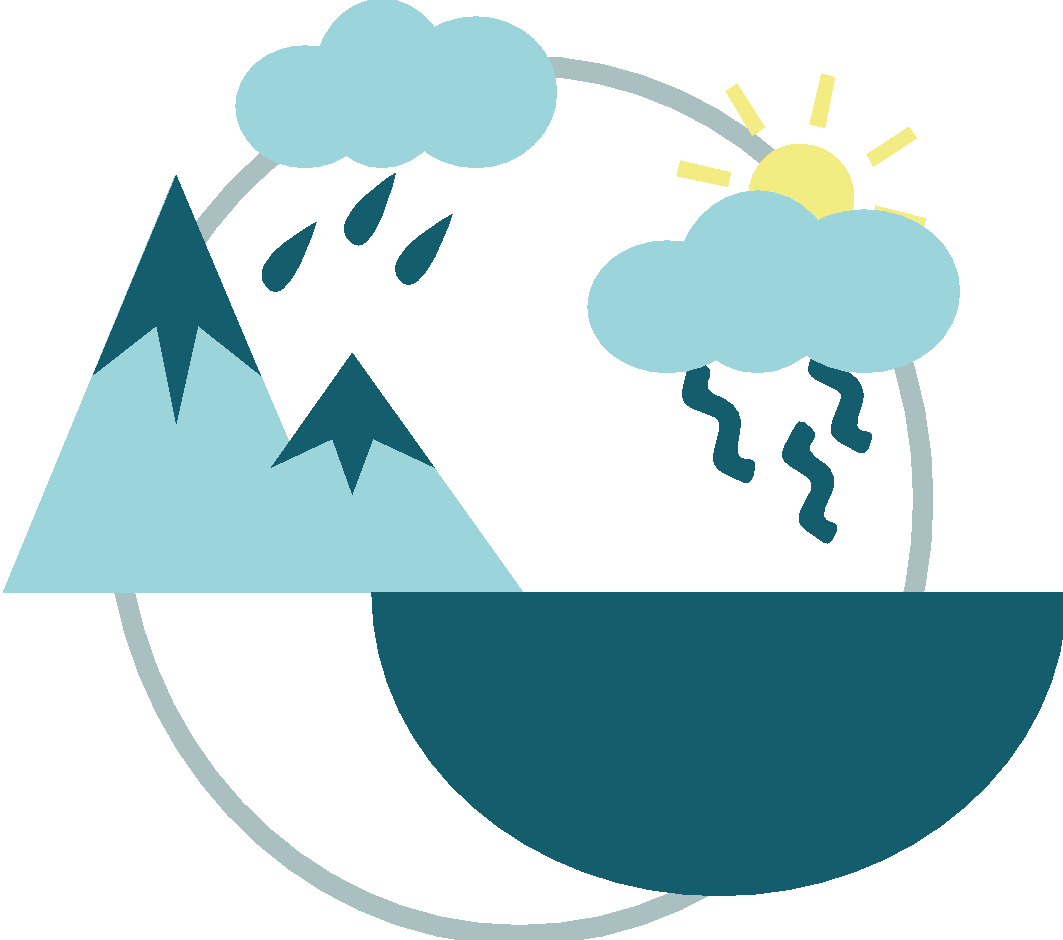 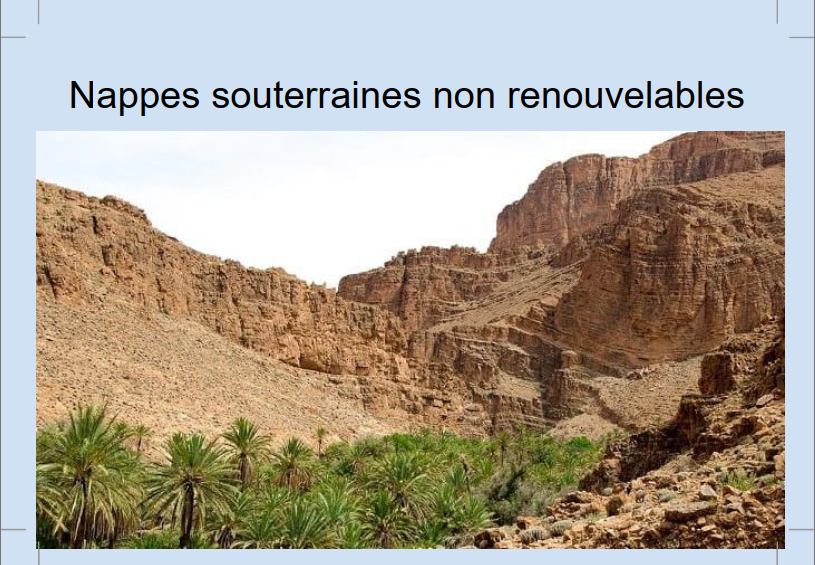 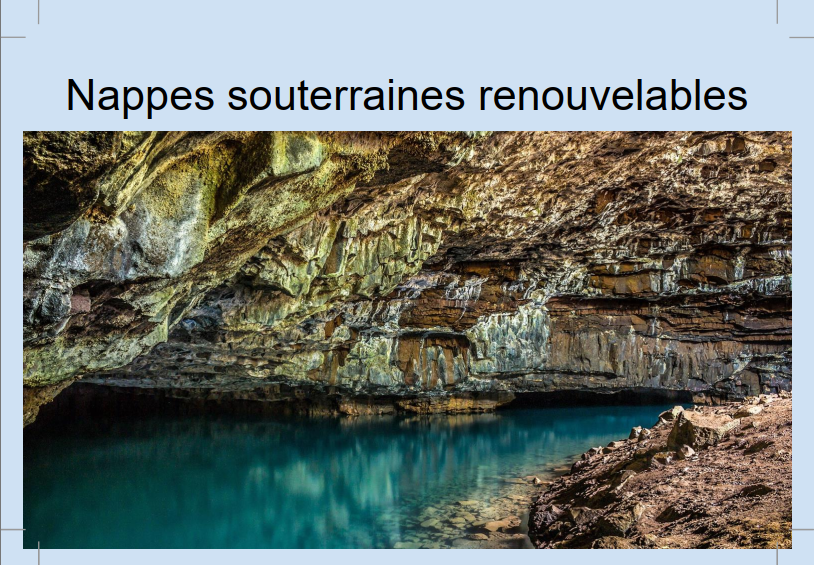 24
[Speaker Notes: Animation : 
-1 néo animateur présente le lot, les autres ajoutent ou non des idées, 1 second animateurs peut proposer son animation (partie animation, on ne refait pas le lot côté participants).
- On repositionne très vite les cartes pour compléter le lot (partie participant)]
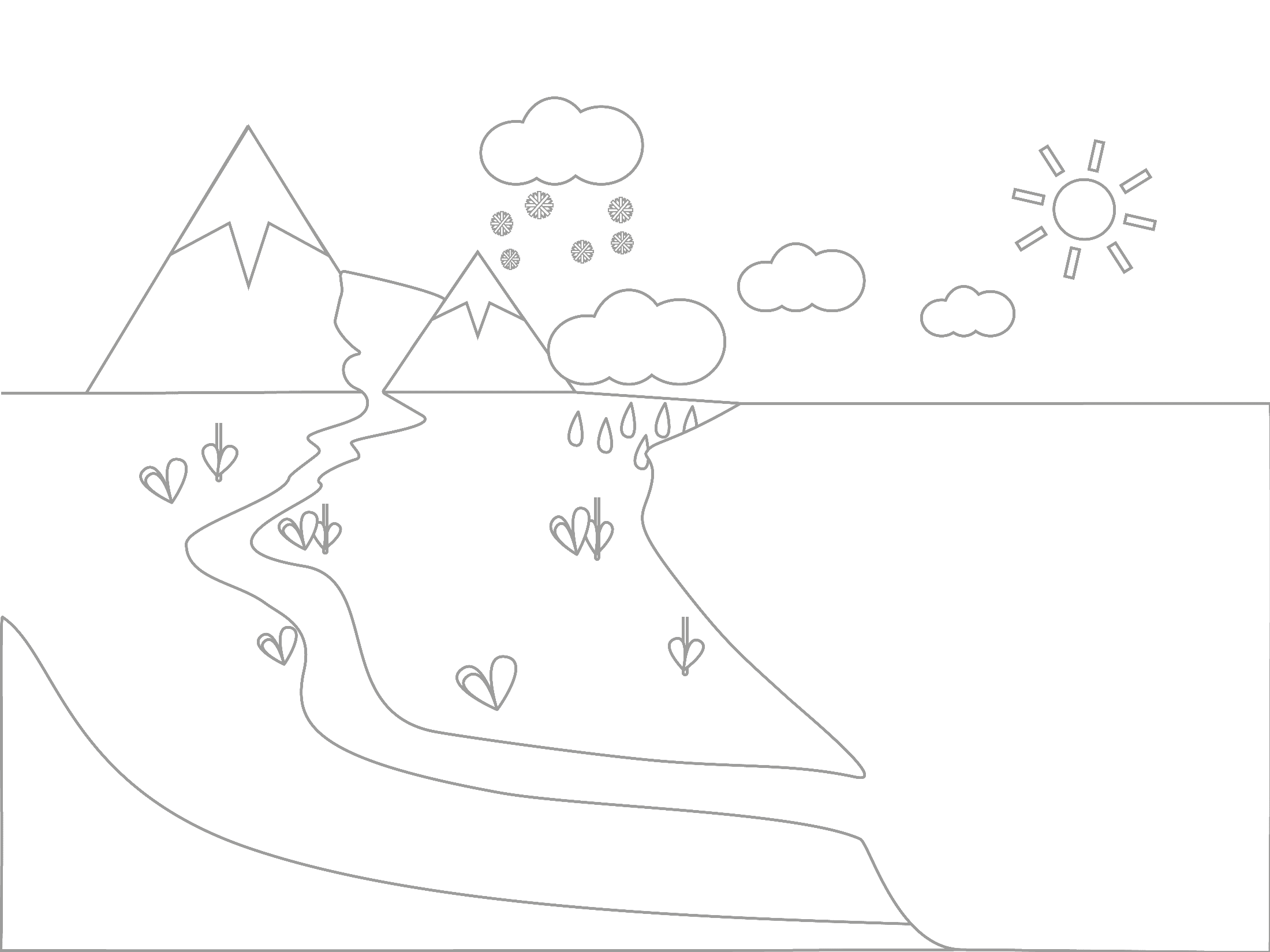 A vous de jouer !Stocks
0,03%
0,006%
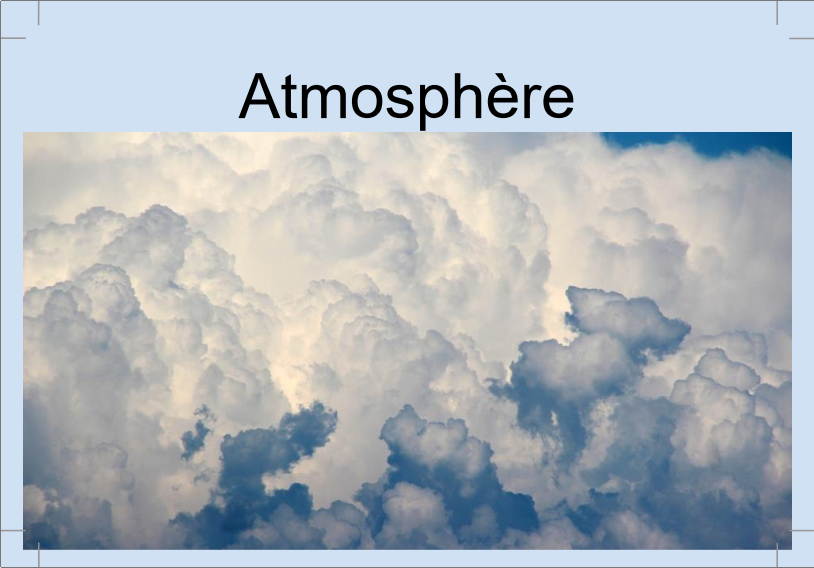 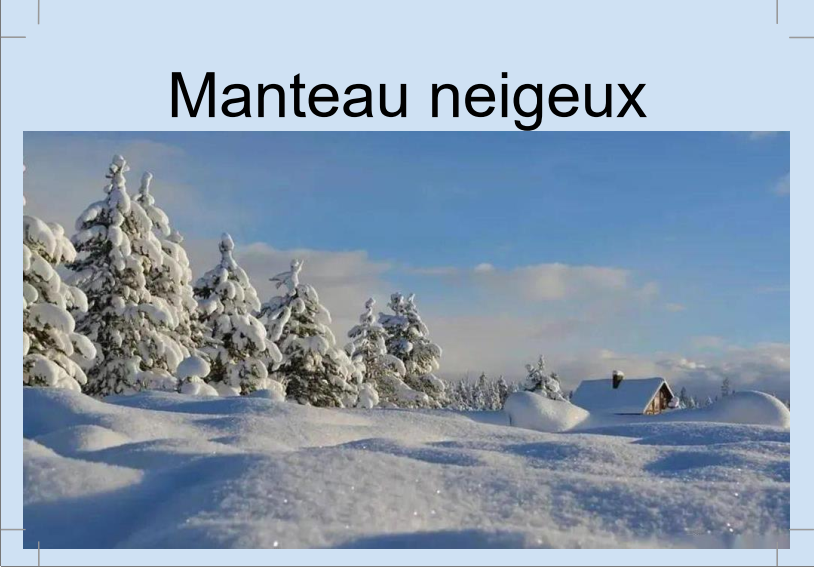 53%
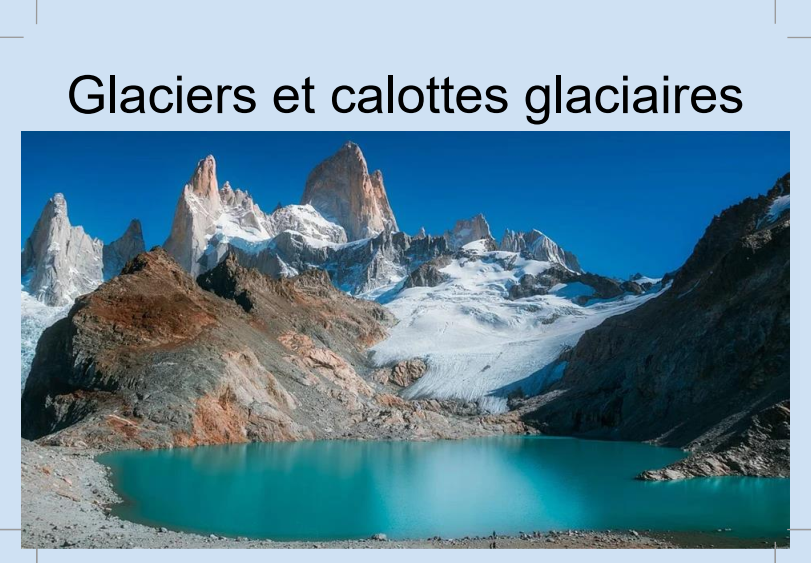 0,11% + 0,43%
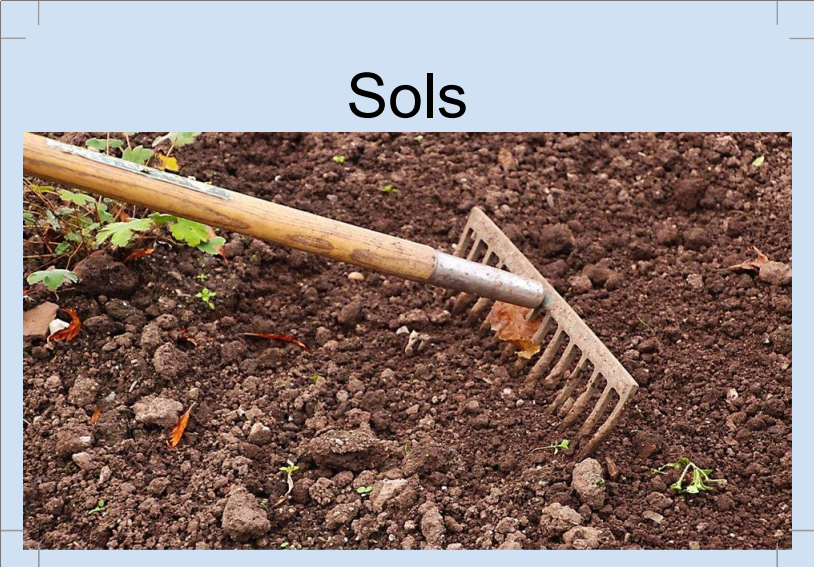 96% +1%
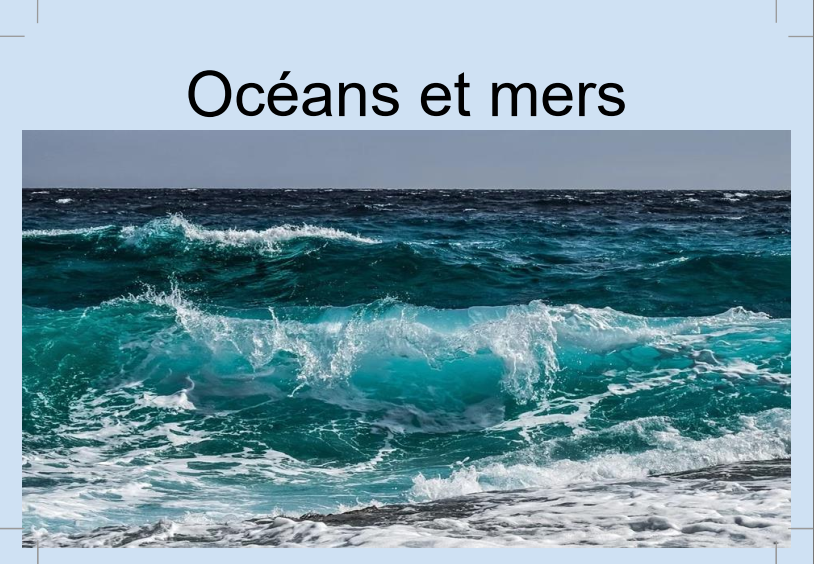 0,23%
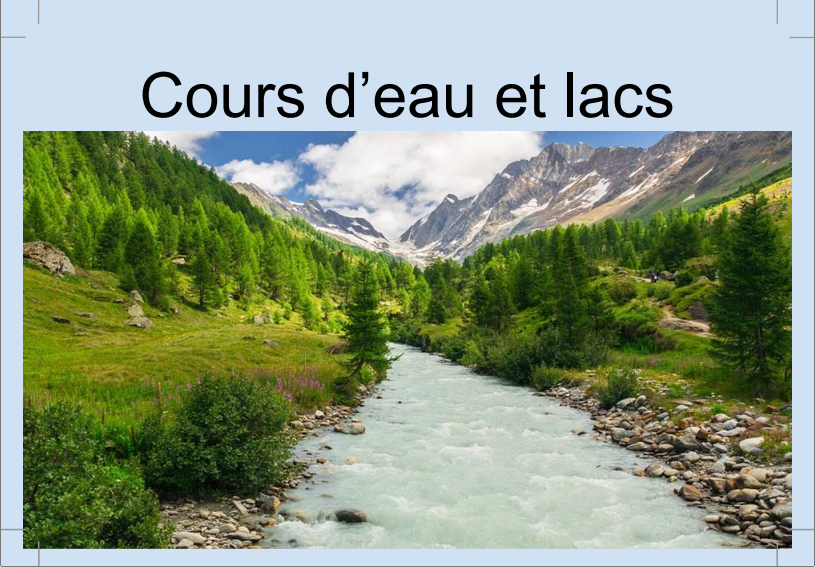 Eau salée – 97%
1,4 milliards de km3
Eau douce – 3%
35 millions de km3
1,3%
45%
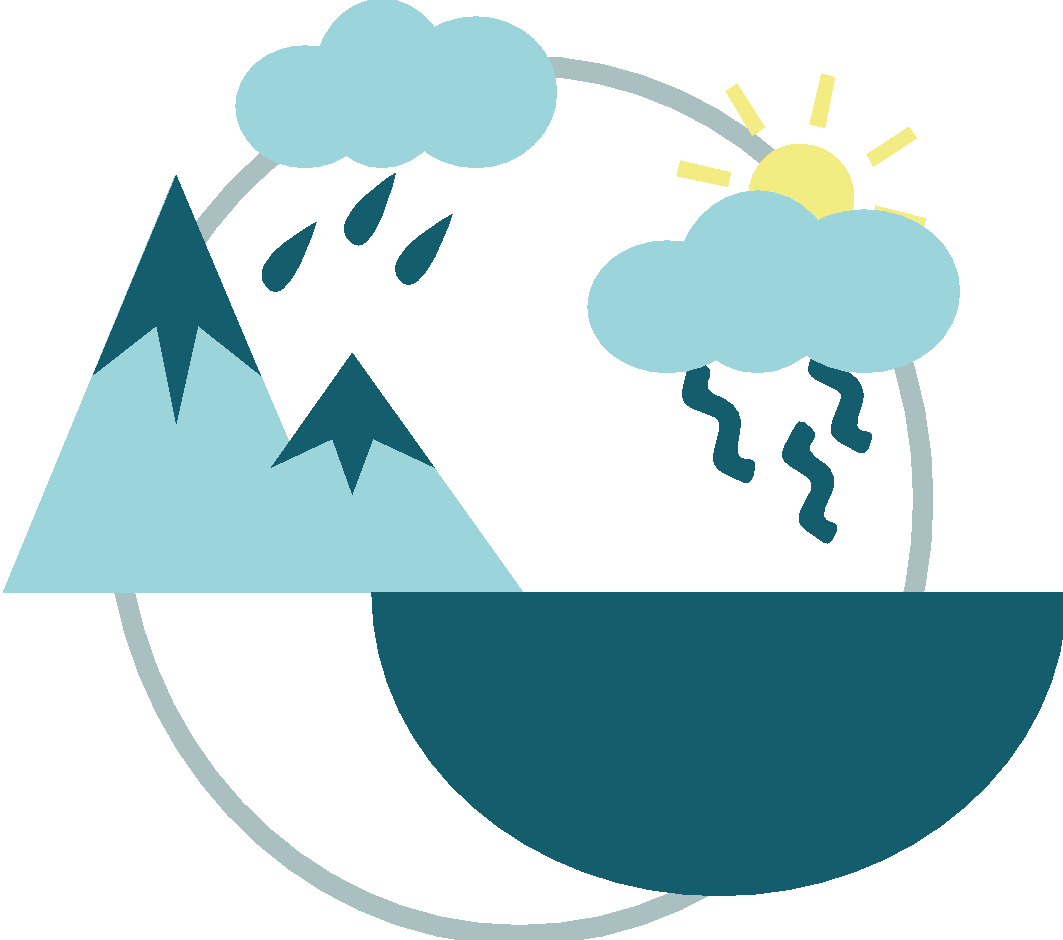 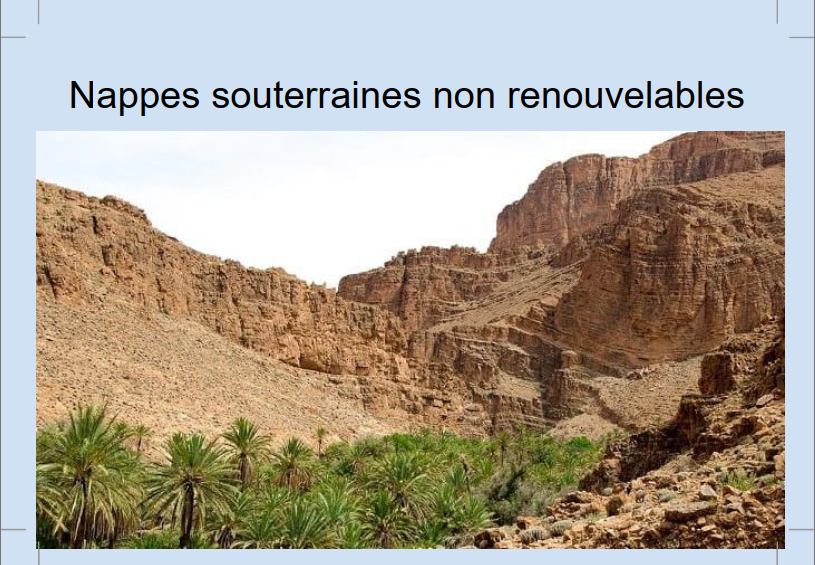 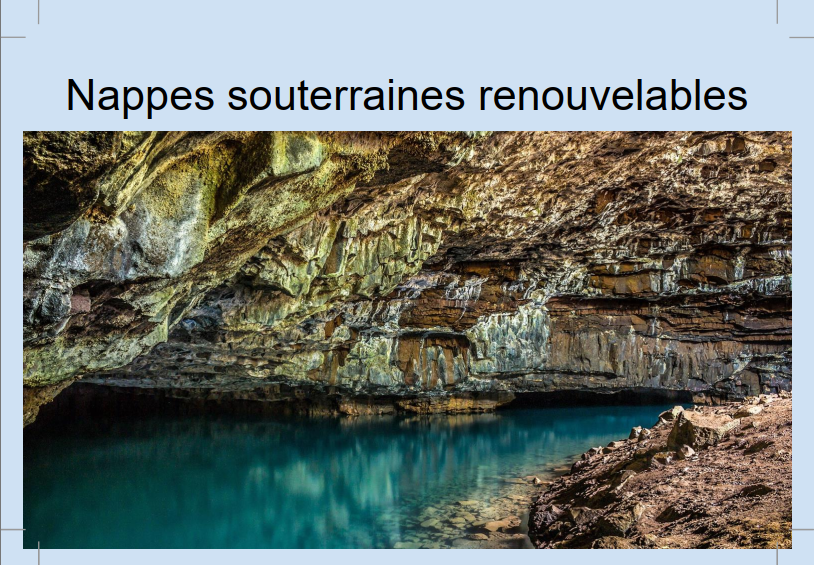 25
[Speaker Notes: Animation : 
-1 néo animateur présente le lot, les autres ajoutent ou non des idées, 1 second animateurs peut proposer son animation (partie animation, on ne refait pas le lot côté participants).
- On repositionne très vite les cartes pour compléter le lot (partie participant)]
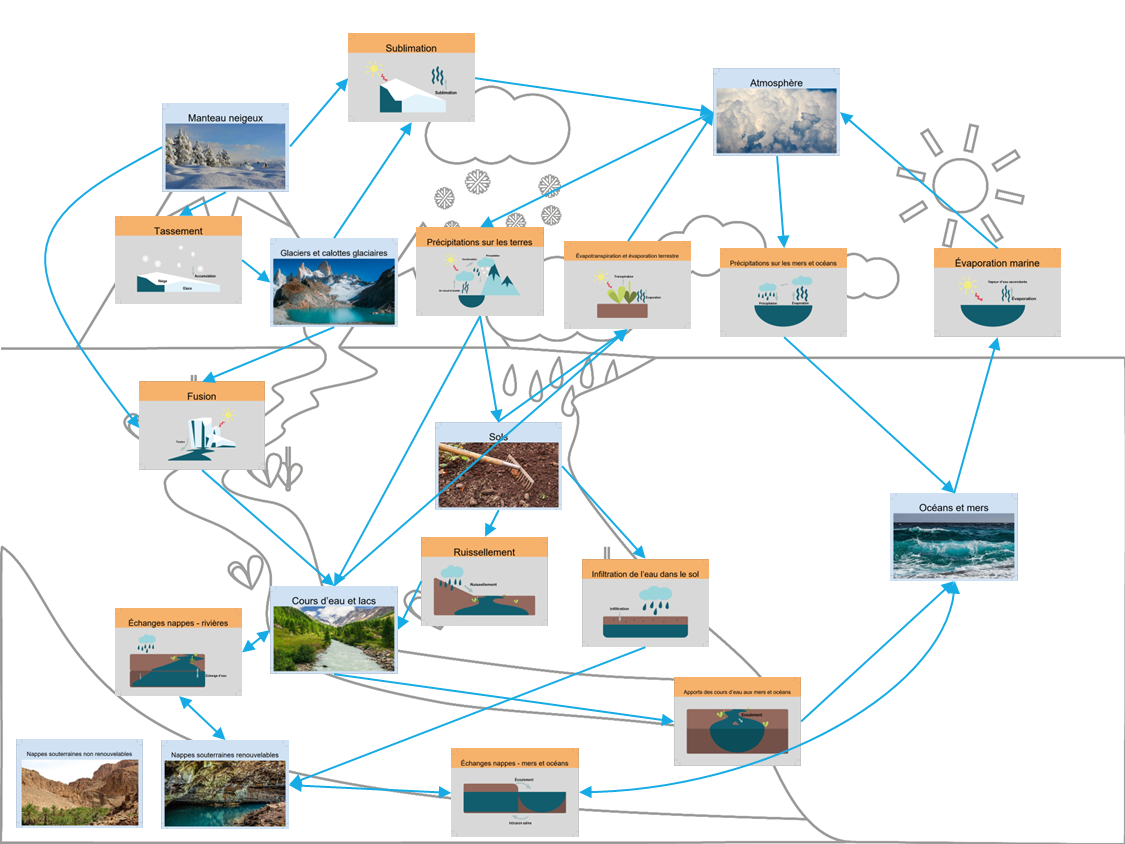 A vous de jouer !Stocks & Flux
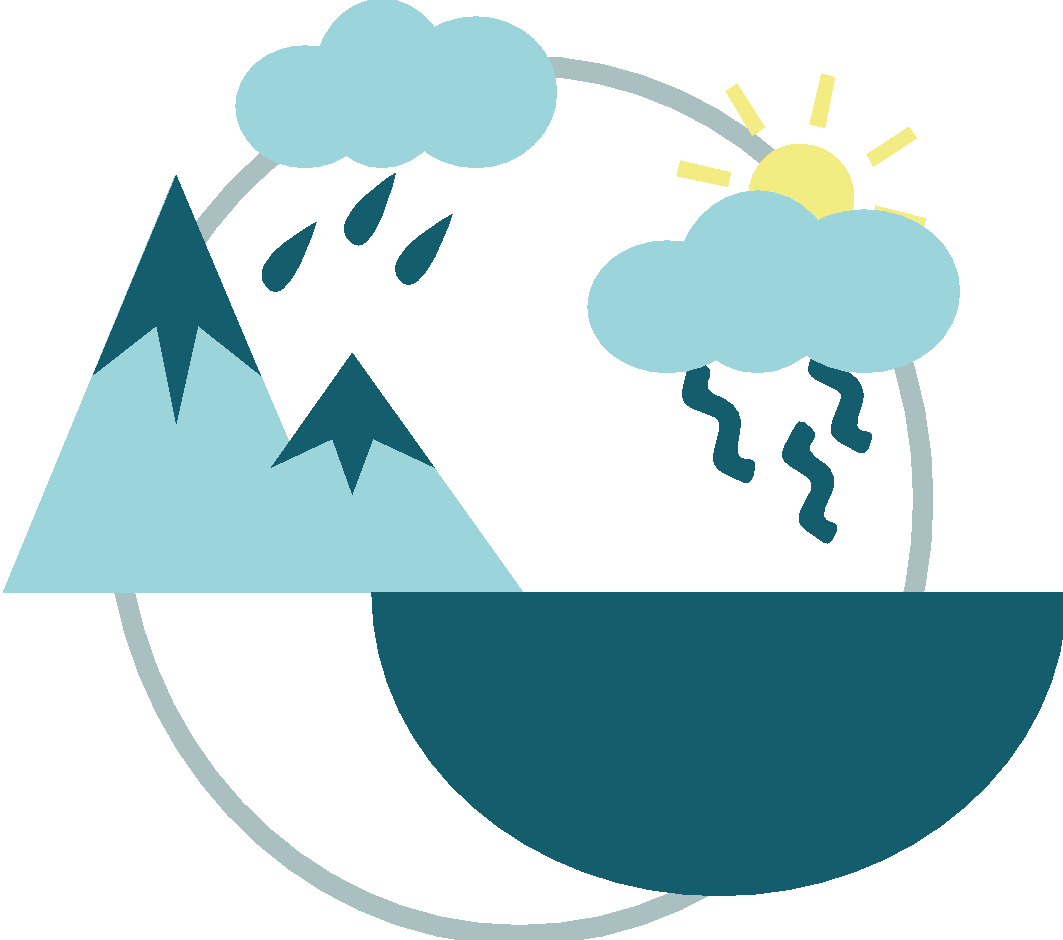 [Speaker Notes: Animation : 
-1 néo animateur présente le lot, les autres ajoutent ou non des idées, 1 second animateurs peut proposer son animation (partie animation, on ne refait pas le lot côté participants).
- On repositionne très vite les cartes pour compléter le lot (partie participant)]
Jeu 1 (30 min) : debrief
Difficultés
Ruissellement / Nappes non renouvelables
Oubli de la flèche Précip 🡪 Manteau neigeux
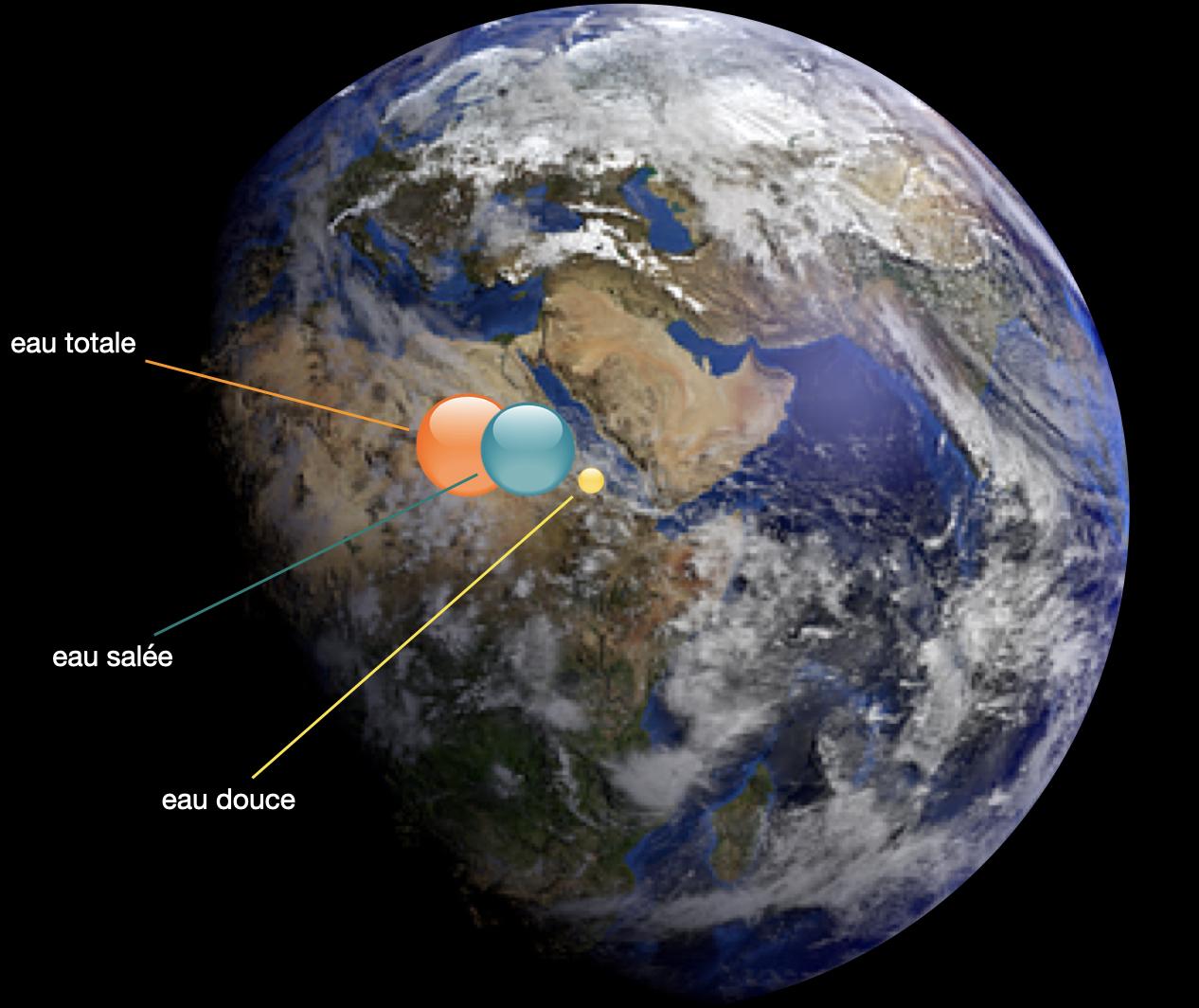 Message clés
Quantité d’eau sur Terre constante
<1% d’eau douce disponible nous est accessible
Les nappes ne sont pas des lacs, il s’agit d’eau contenue dans des roches
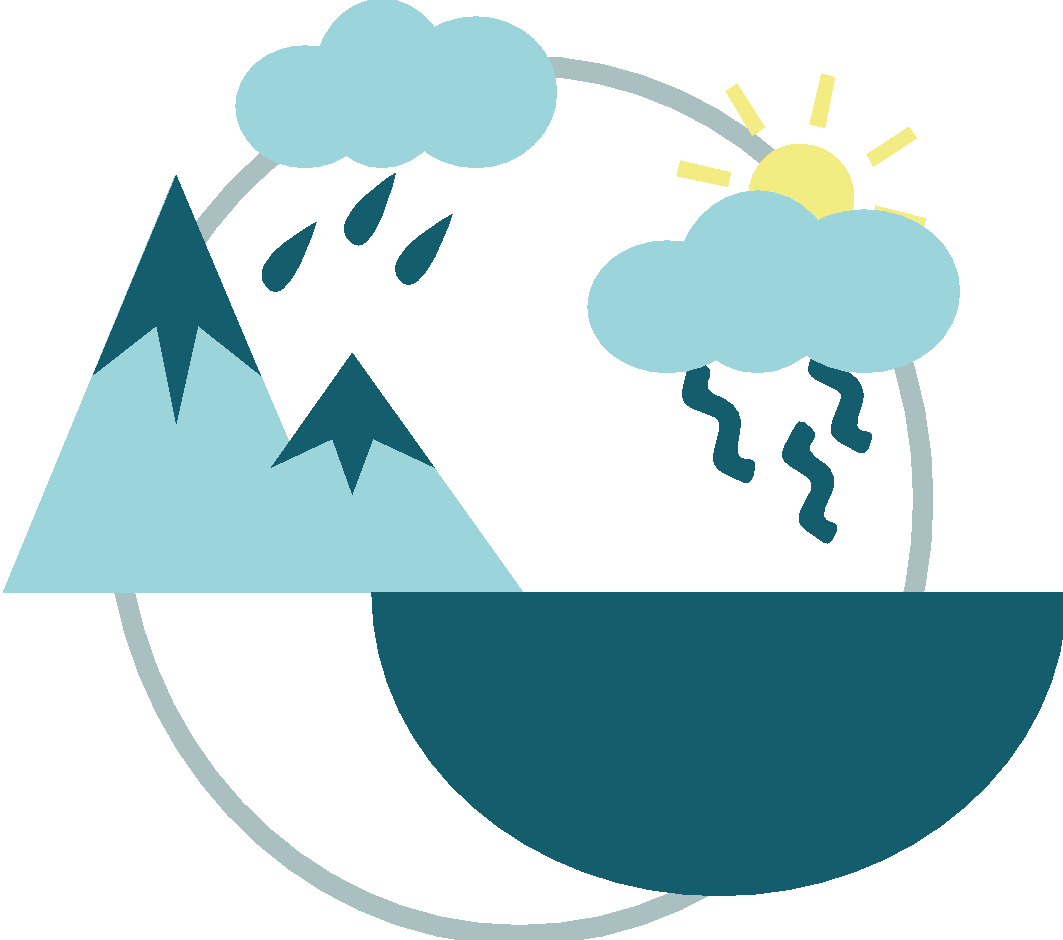 JEU 2 : 
LE CYCLE ANTHROPIQUE DE L’EAU
Dans le détail
Jeu 2 : le cycle anthropique de l’eau
Astuces d’animation (communes en ligne et présentiel)
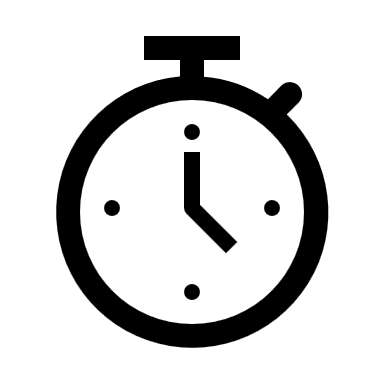 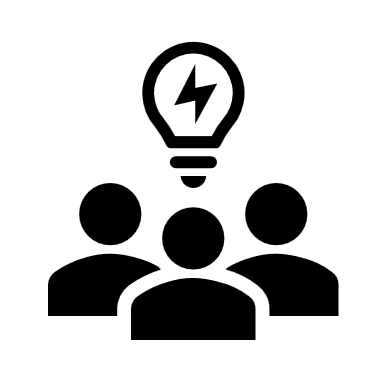 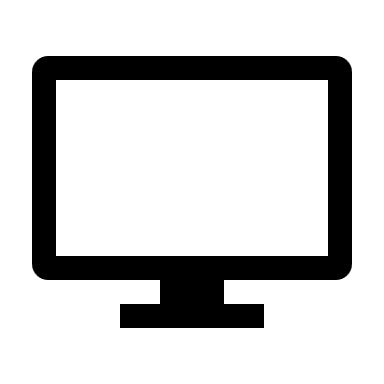 Lecture à tour de rôle
Placement collectif après lecture
Durée : 15 min
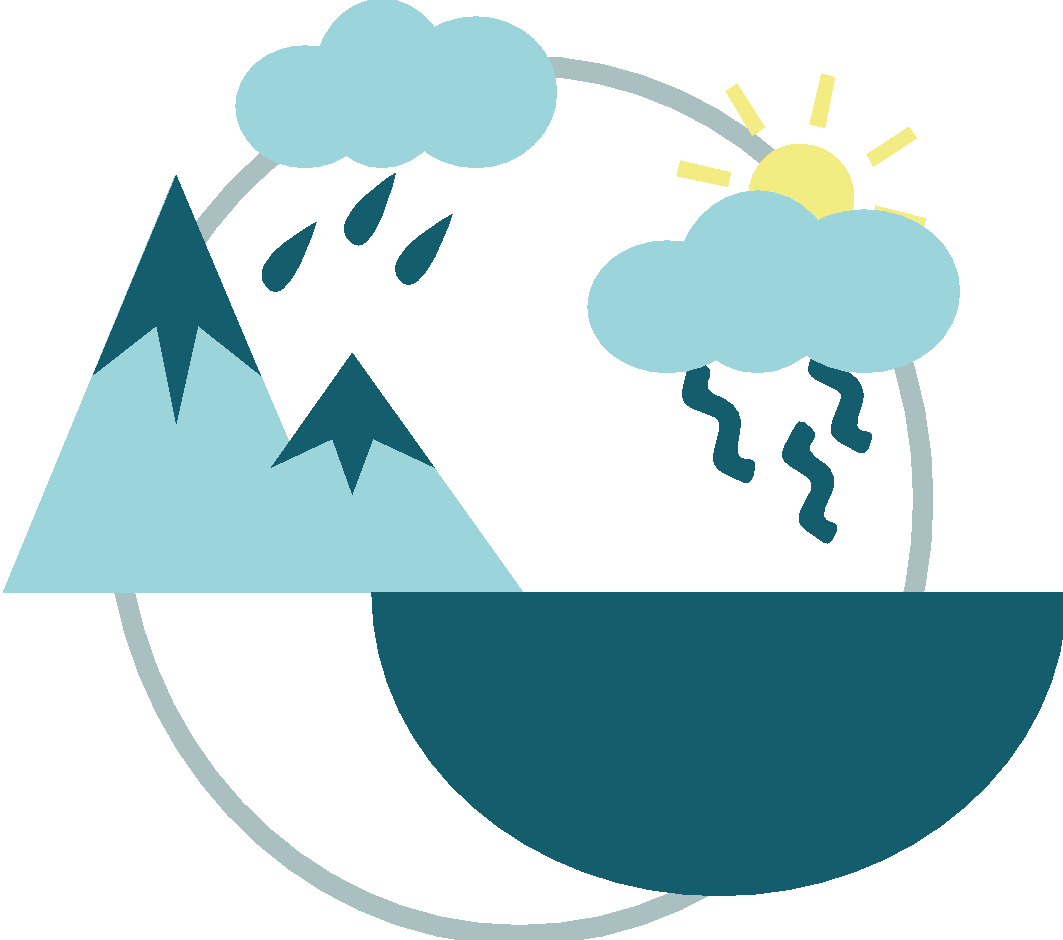 [Speaker Notes: Sources scientifiques principales :
INRAE (Institut National de Recherche pour l’Agriculture, l’Alimentation et l’Environnement, ex. IRSTEA, ex. CEMAGREF)
Abbott, B.W., et al. Human domination of the global water cycle absent from depictions and perceptions. Nat. Geosci. 12, 533–540 (2019). https://doi.org/10.1038/s41561-019-0374-y]
Jeu 2 : première intervention humaine
D’où vient l’eau du robinet ?(se renseigner sur le lieu où on anime)
Commencer par la carte « Stocks naturels captés »
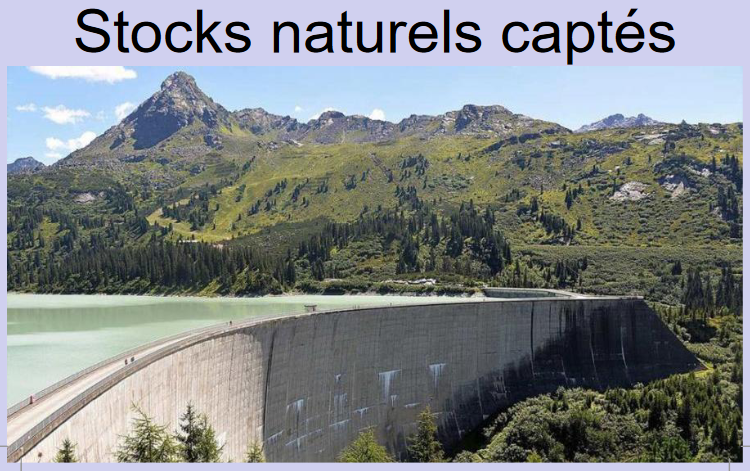 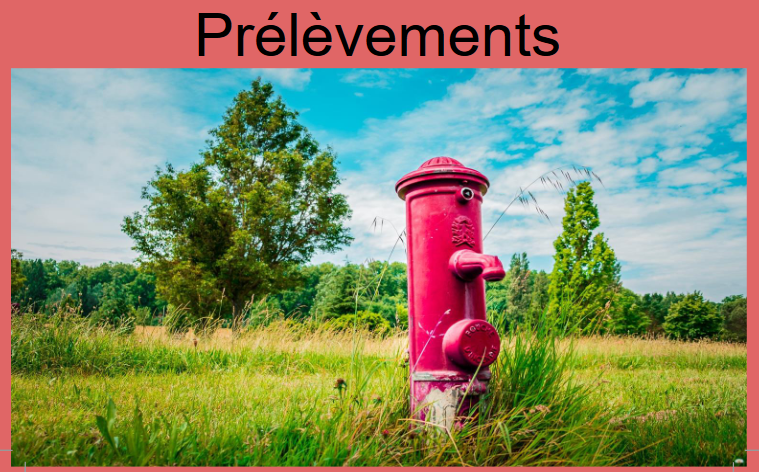 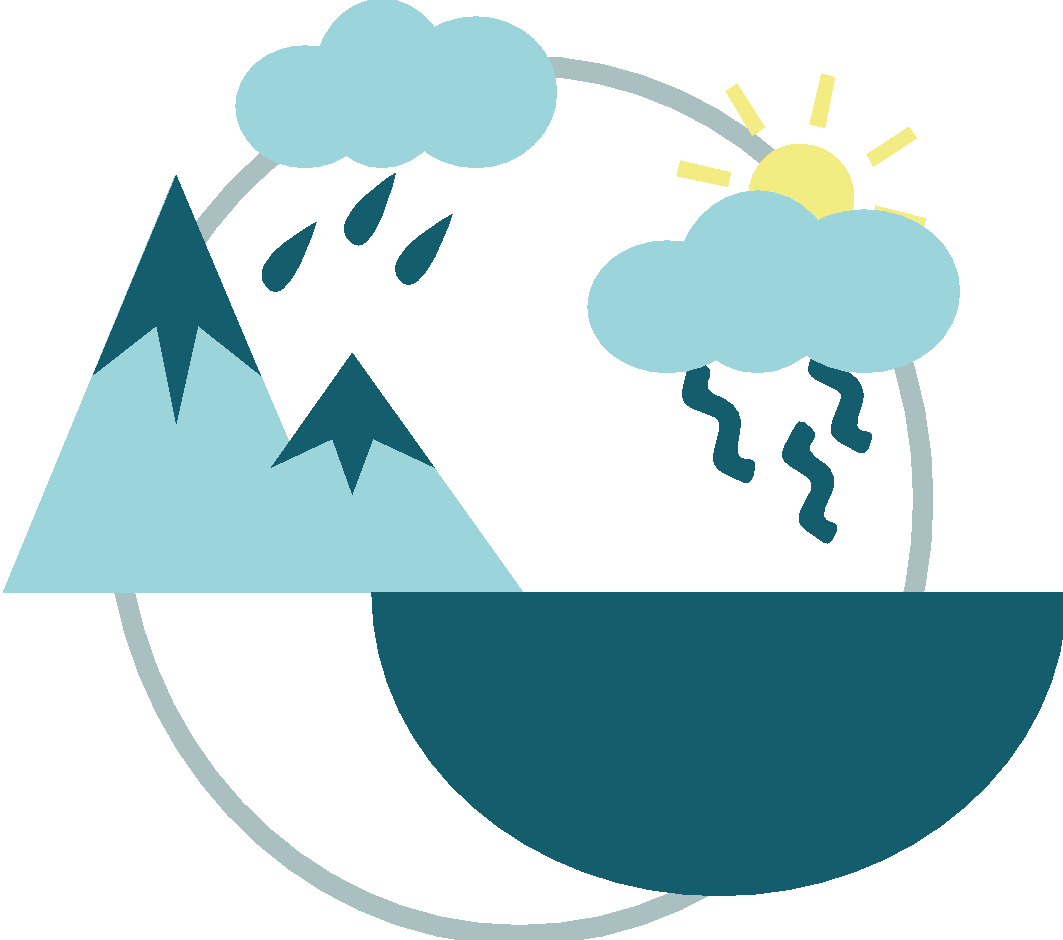 A vous de jouer !Stocks naturels captés
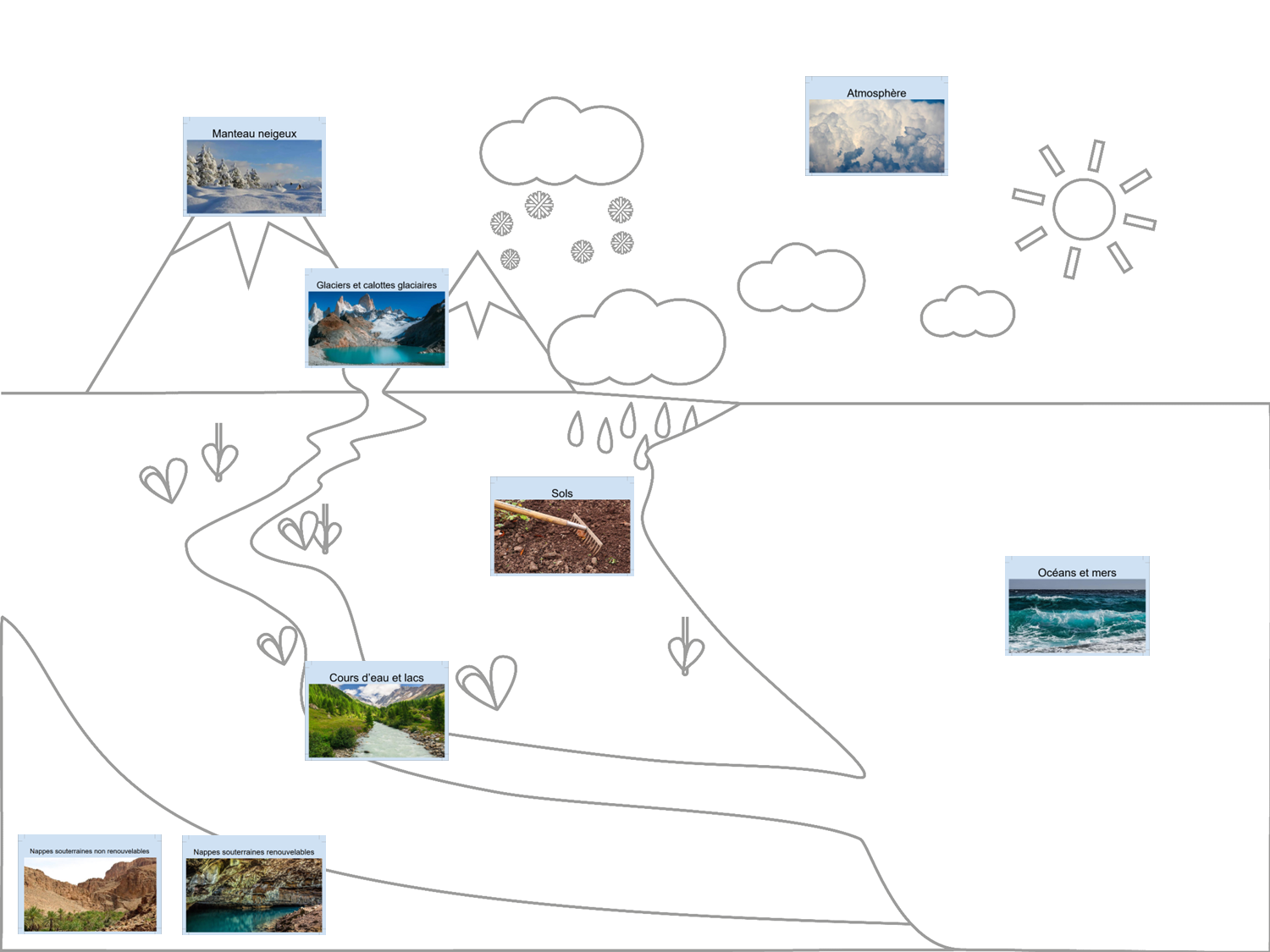 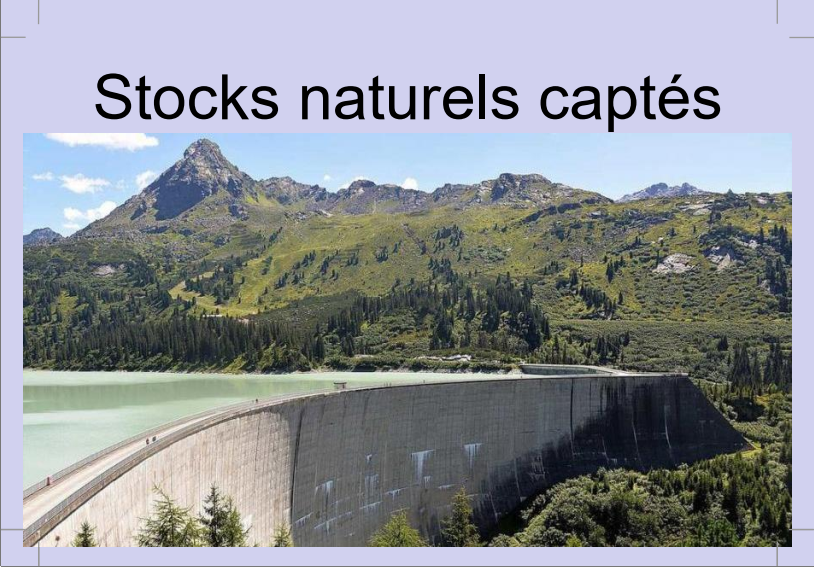 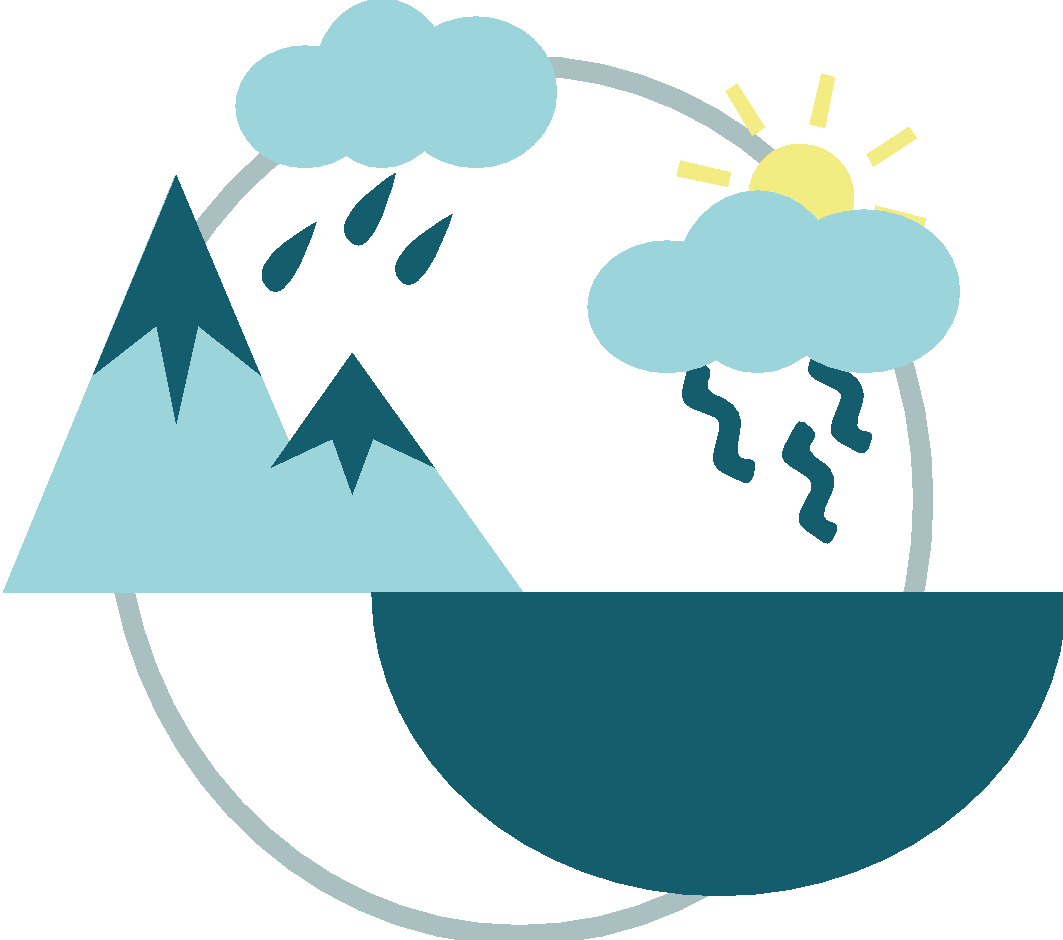 Correction Lot 2
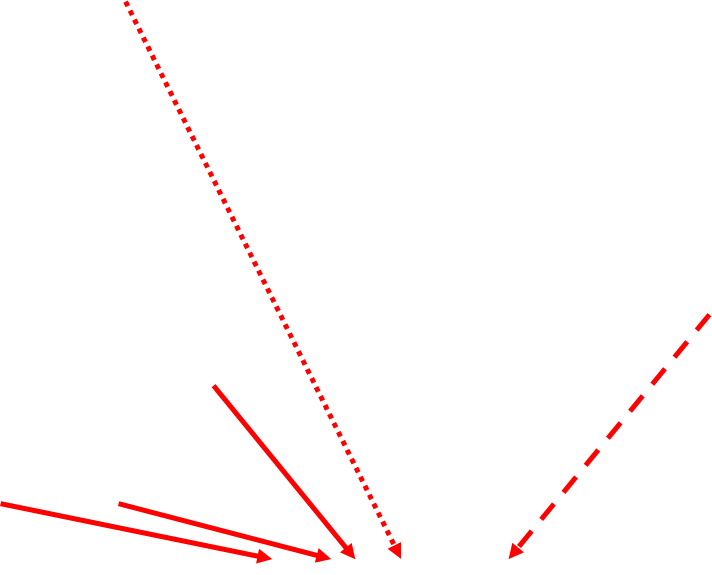 Retour au cycle (plateau)
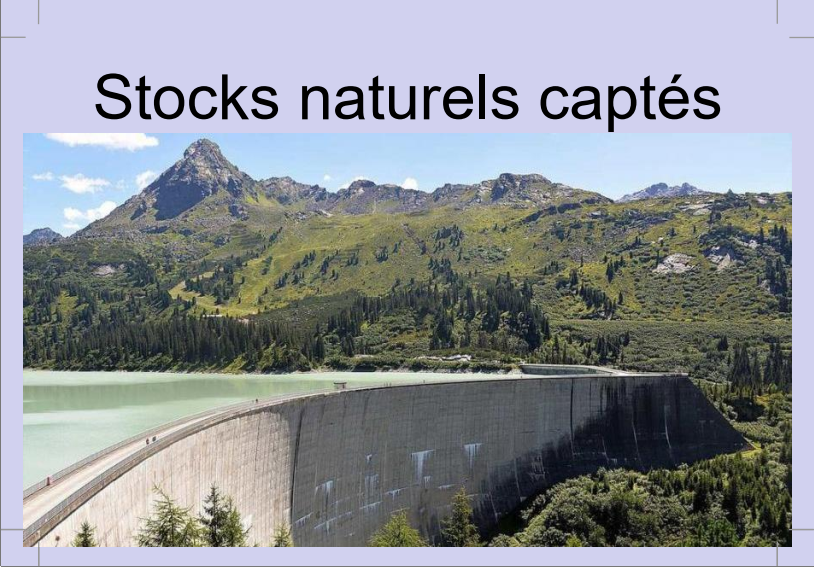 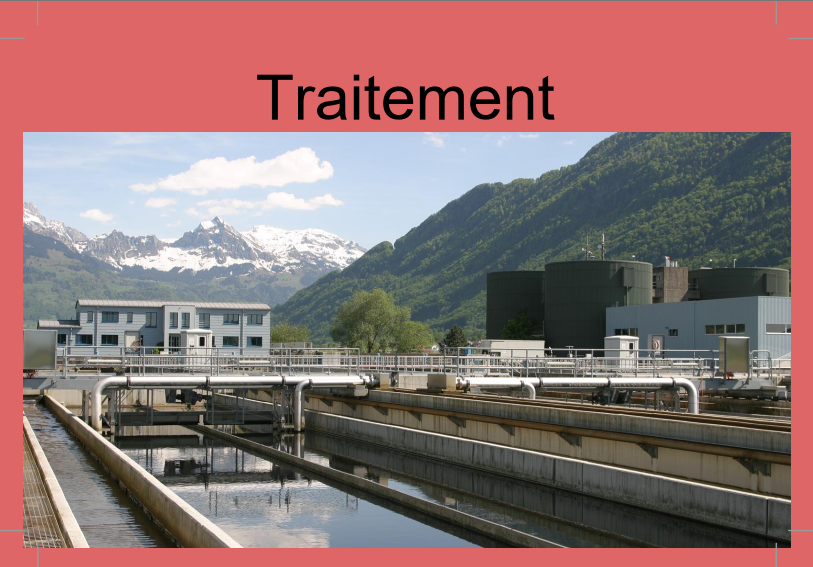 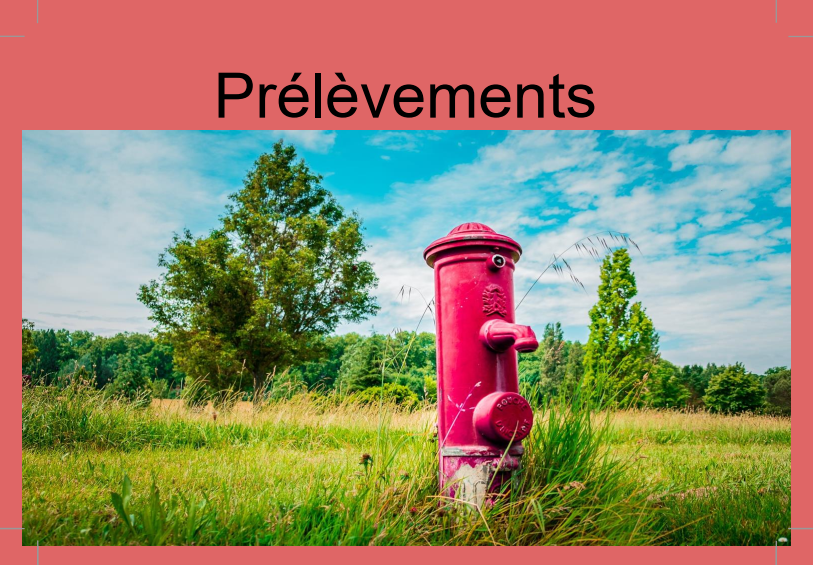 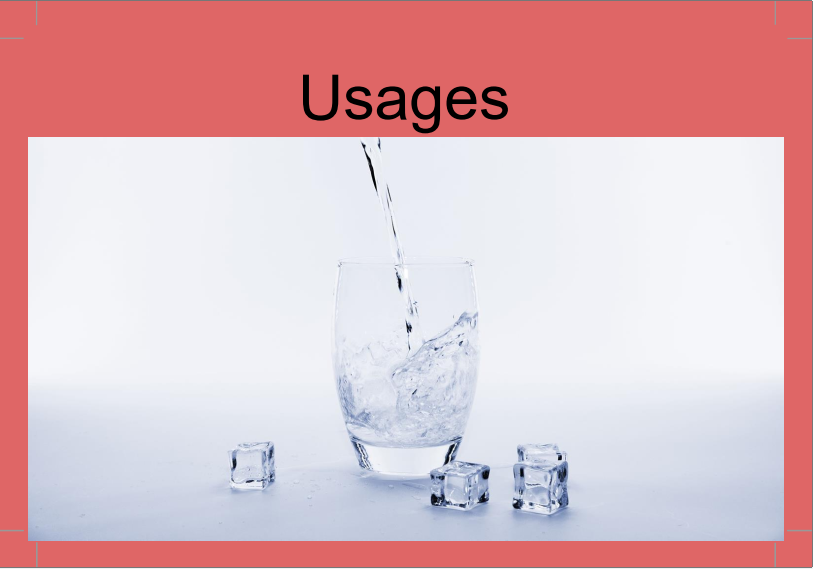 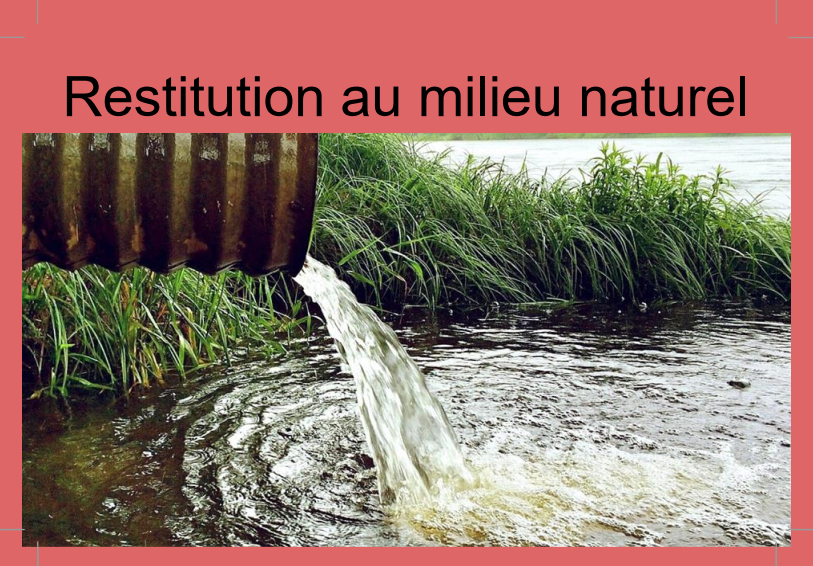 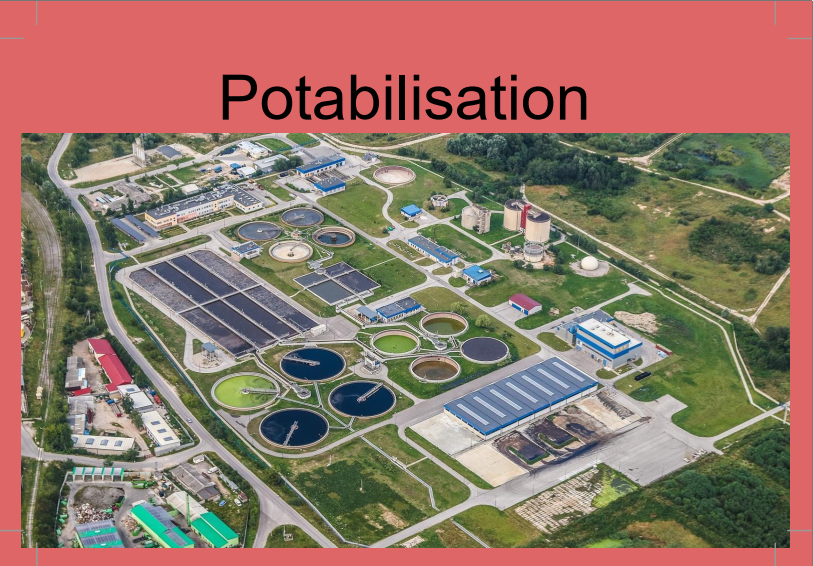 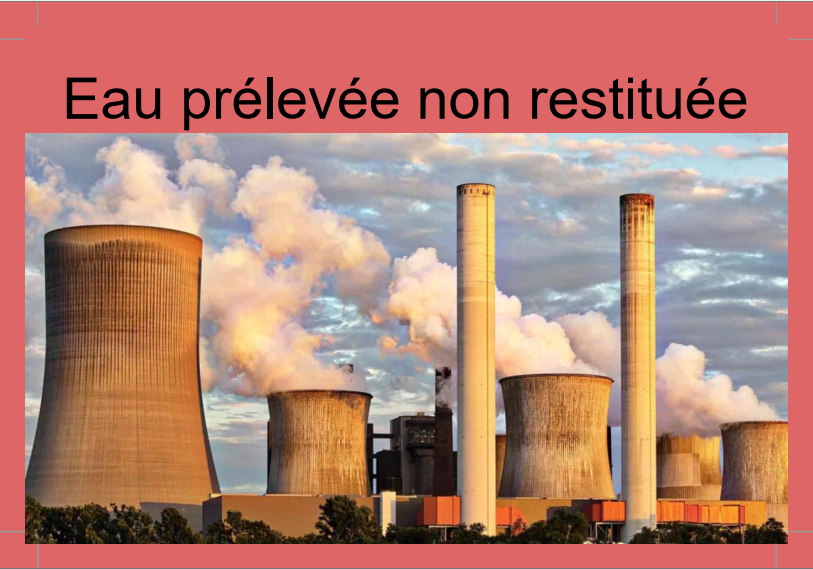 Fuites éventuelles
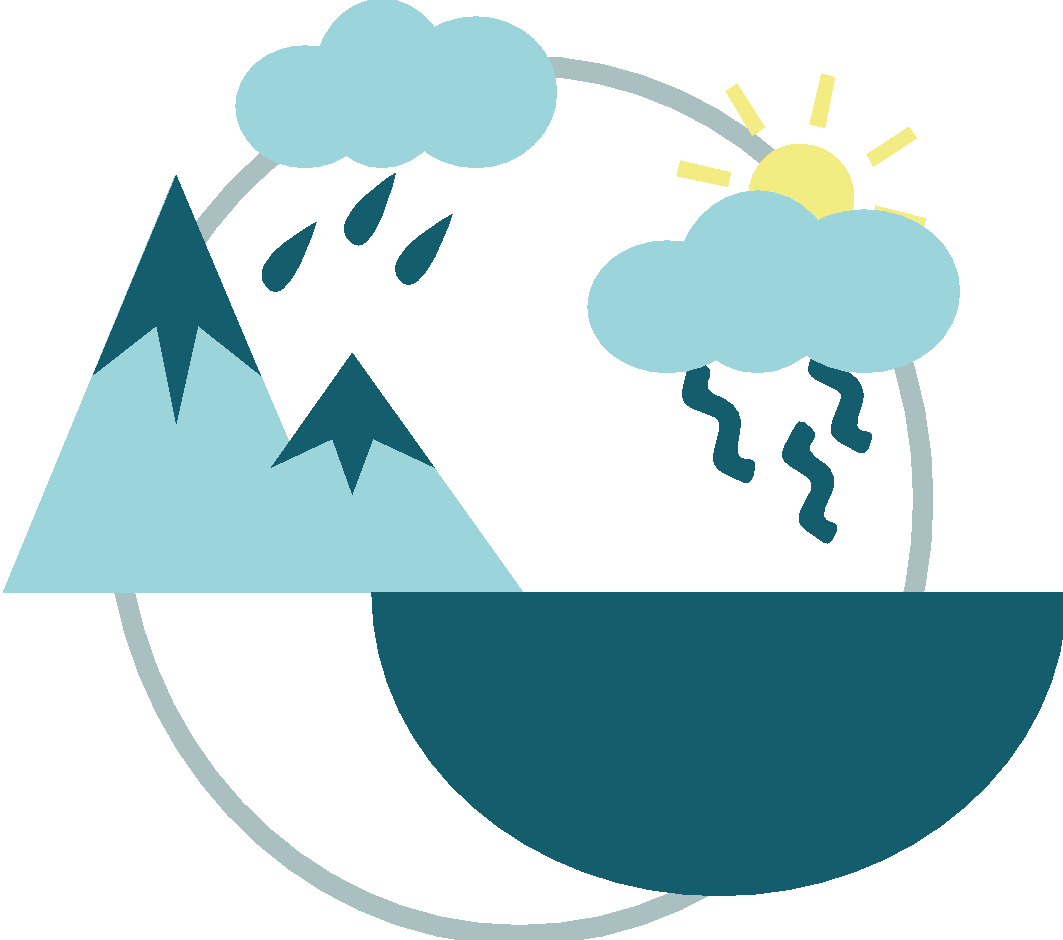 Jeu 2 : débrief
Difficultés
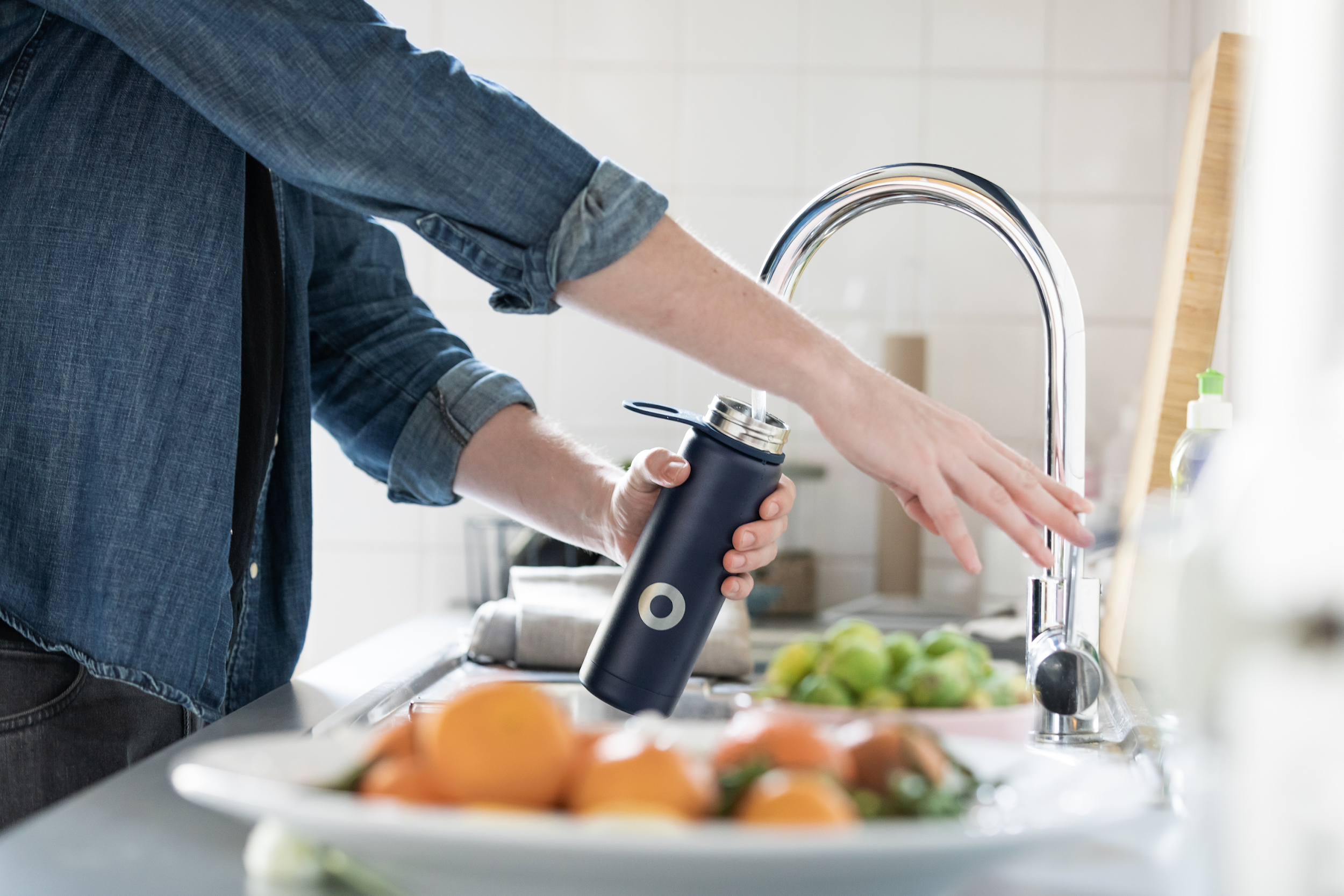 Eau prélevée non restituée 🡪 utiliser des exemples (exemple : Mer d’Aral)
Message clés
Comprendre le petit cycle de l’eau
L’eau potable en France : 2/3 vient des nappes, 1/3 des cours d’eau
Eau non restituée (ou « consommée »), qui varie selon l’usage
Usage de stocks non renouvelables
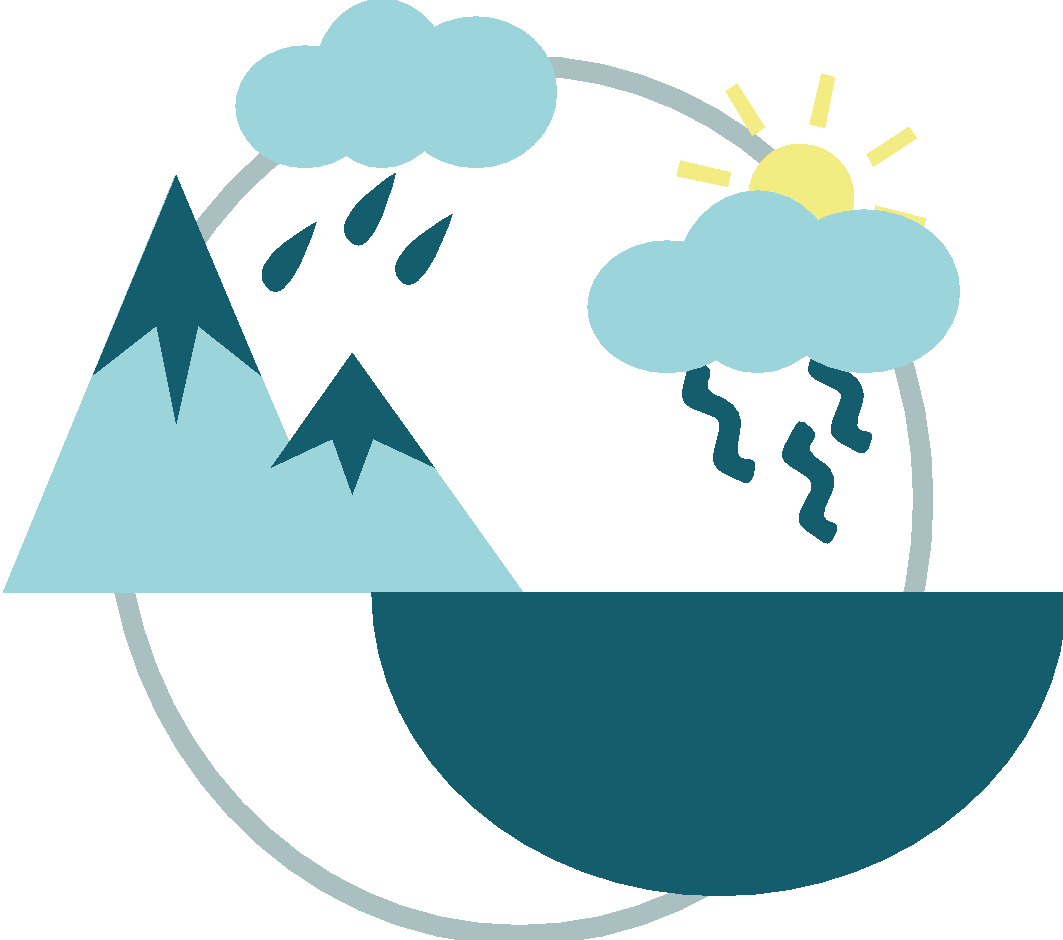 [Speaker Notes: Eau prélevée non restituée (demander une reformulation et donner des exemples)
Messages clés
L’Homme utilise des stocks dont certains sont non renouvelables, ou sont renouvelables
En France, 2/3 de l’eau potable provient des nappes souterraines, et 1/3 des cours d’eau et lacs
Une partie de l’eau n’est pas restituée au milieu d’origine après usage. Cette partie est variable selon les usages]
JEU 2 ET 3 : 
TRANSITION
Dans le détail
Transition, nos activités humaines
Astuces d’animation (communes en ligne et présentiel)
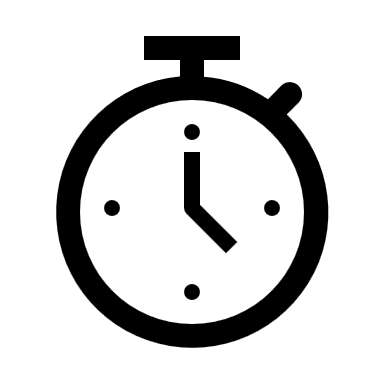 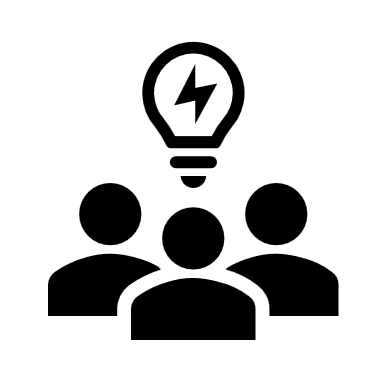 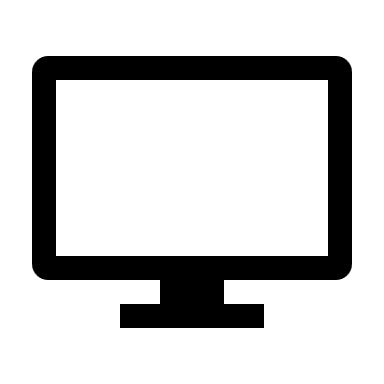 Lecture à tour de rôle
Placement collectif après lecture
Durée : 15 min
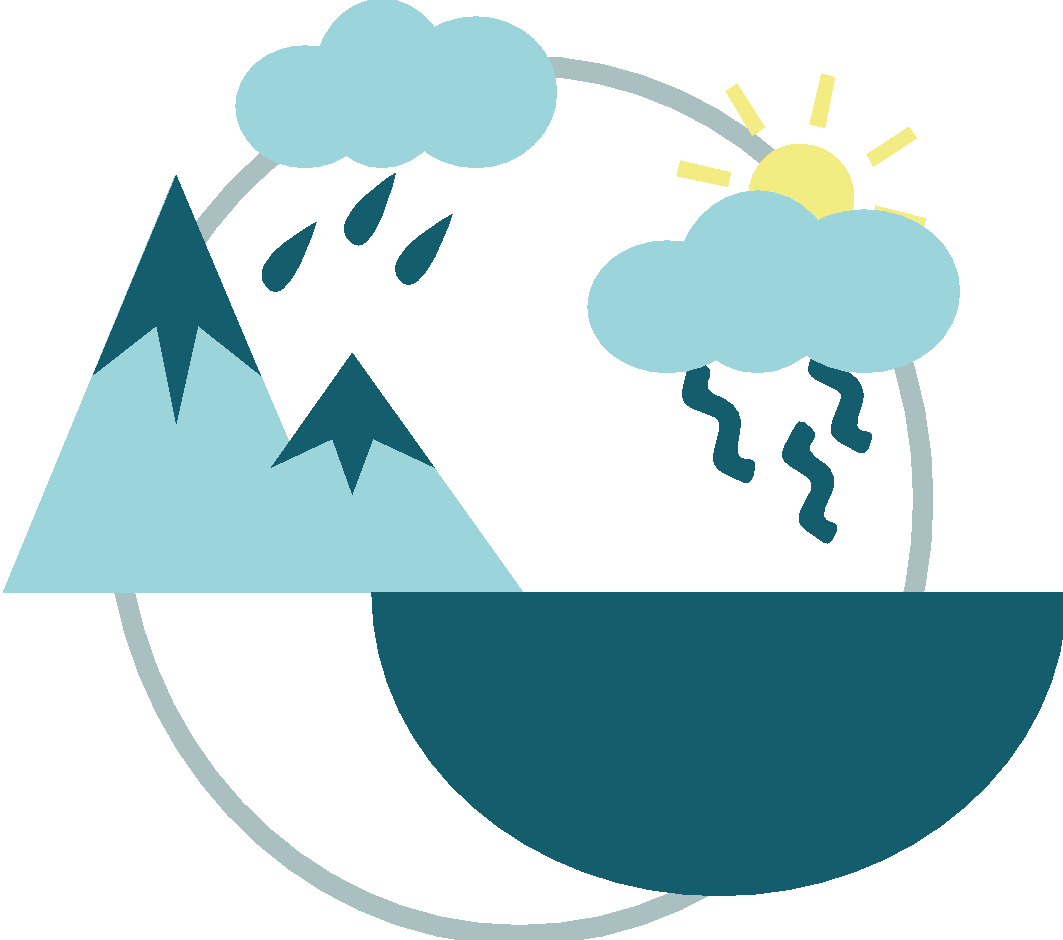 Transition, nos activités
Séparation des 4 cartes « prélèvement directs »
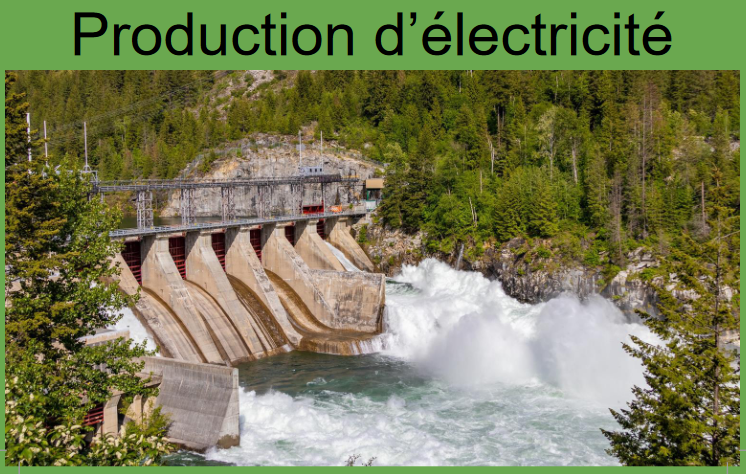 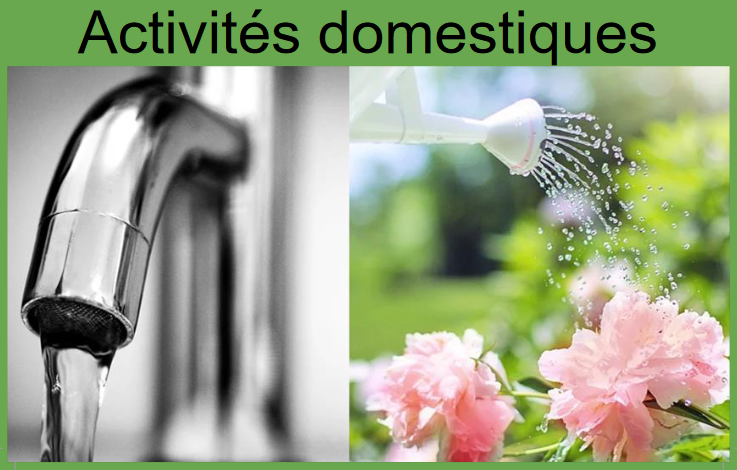 Classement selon
 % de restitution
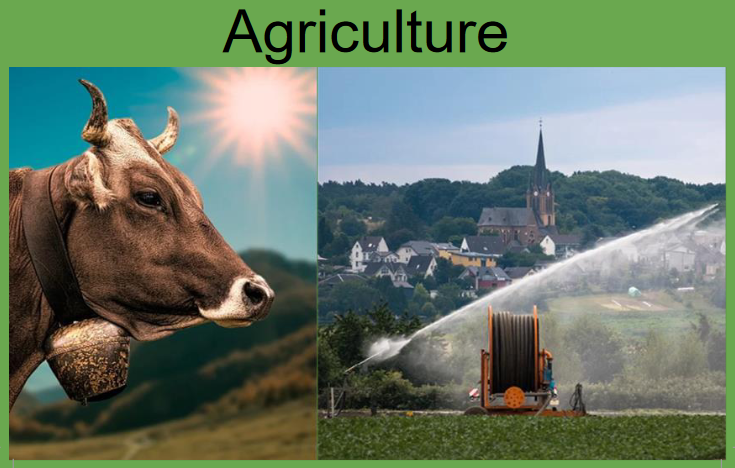 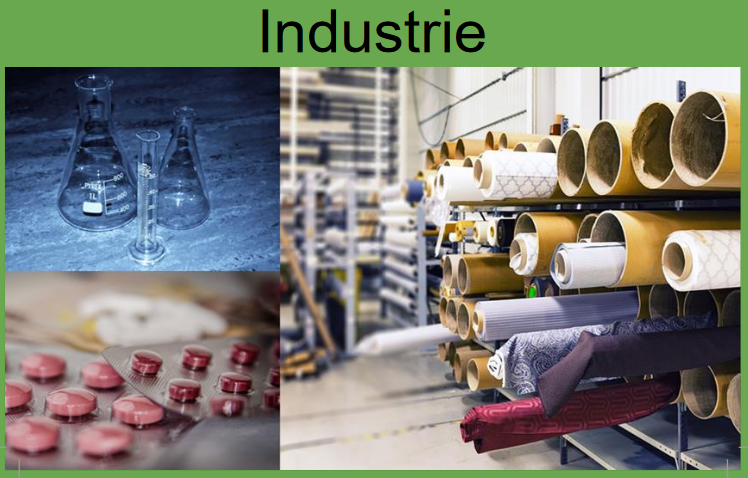 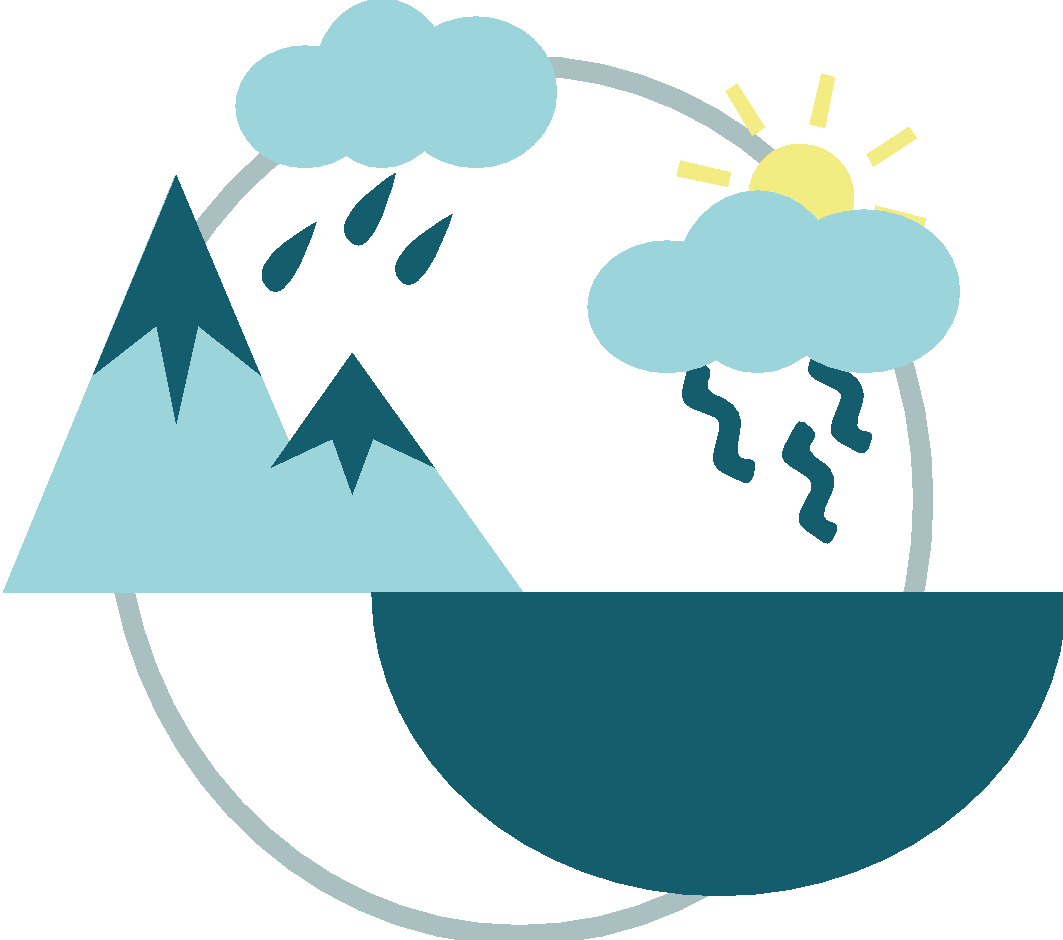 [Speaker Notes: Expliquez leur bien le tableau des prélèvements / conso, en leur disant que ces chiffres sont pour leur compréhension et si jamais ils ont des questions de la part de participants, mais qu'ils ne doivent pas donner tout le détail a chaque fois.]
A vous de jouer !
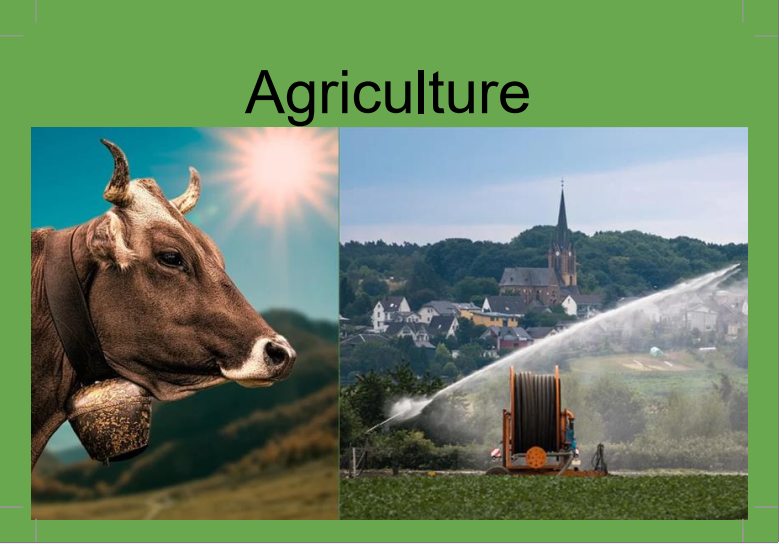 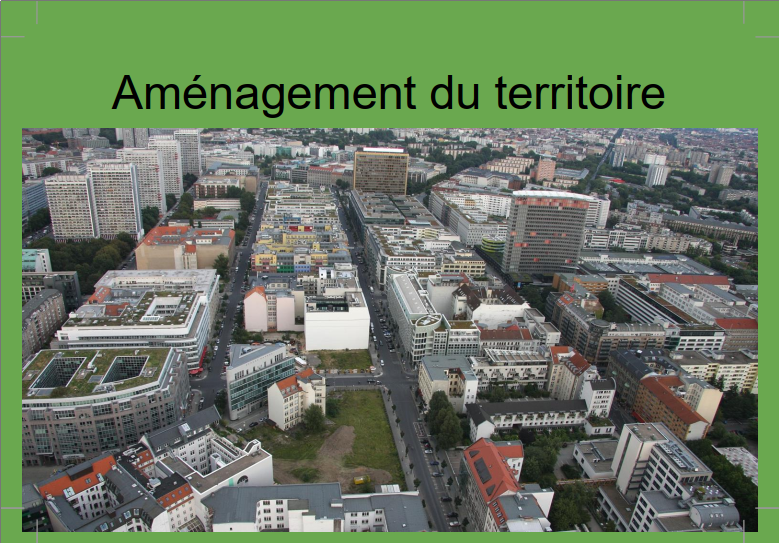 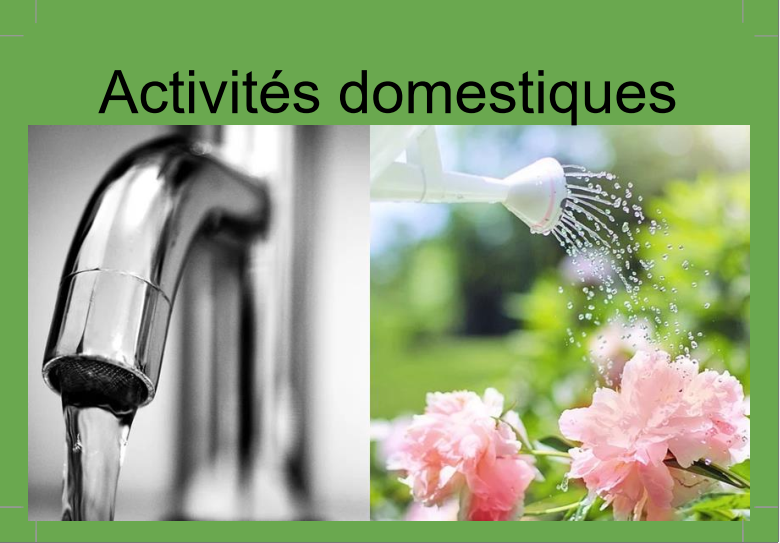 3 activités qui ne prélèvent pas directement de l’eau
4 activités qui prélèvent directement de l’eau
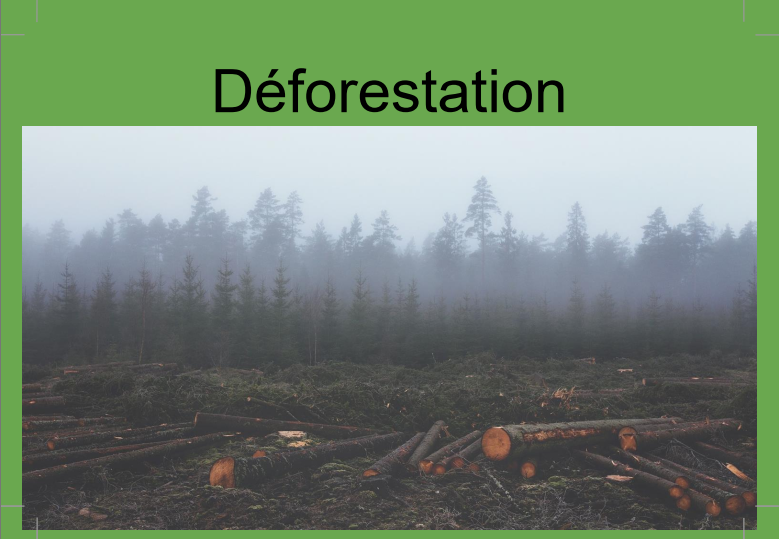 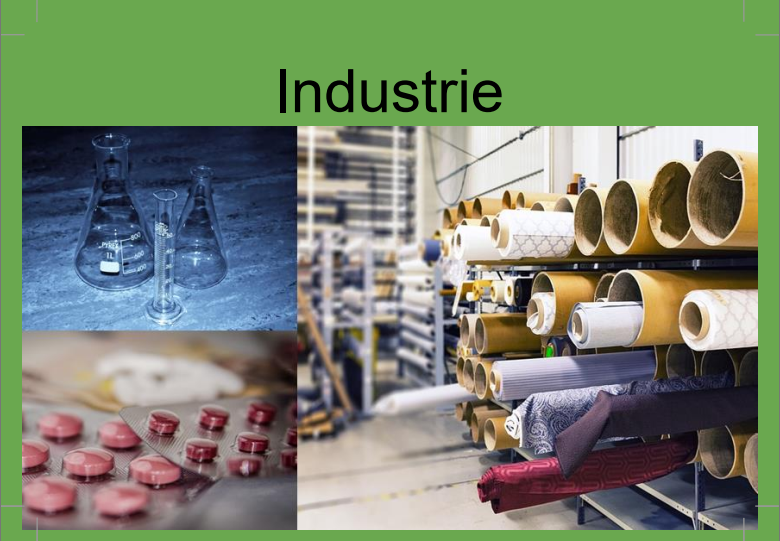 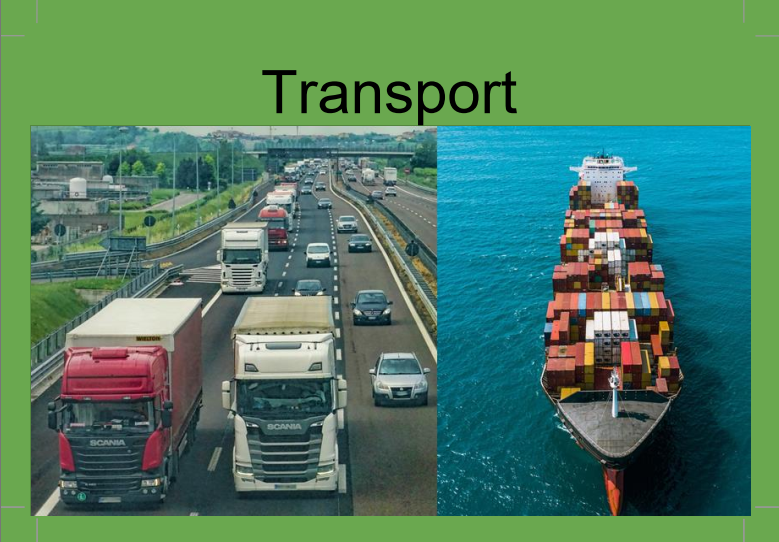 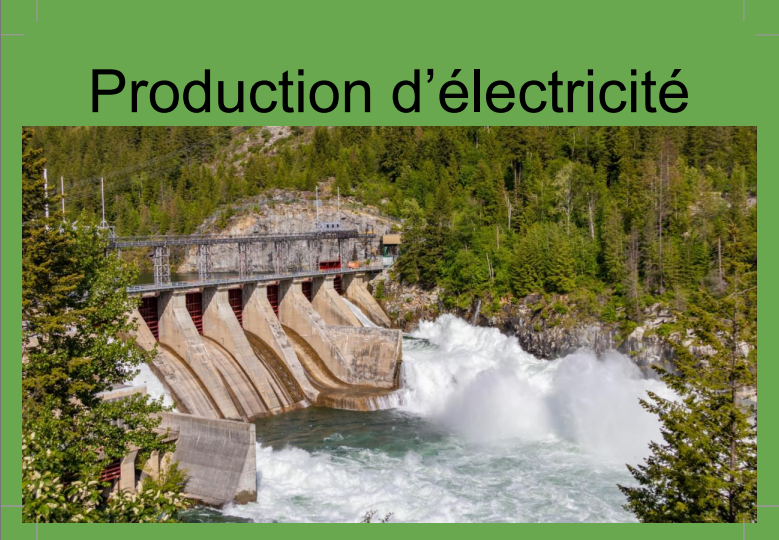 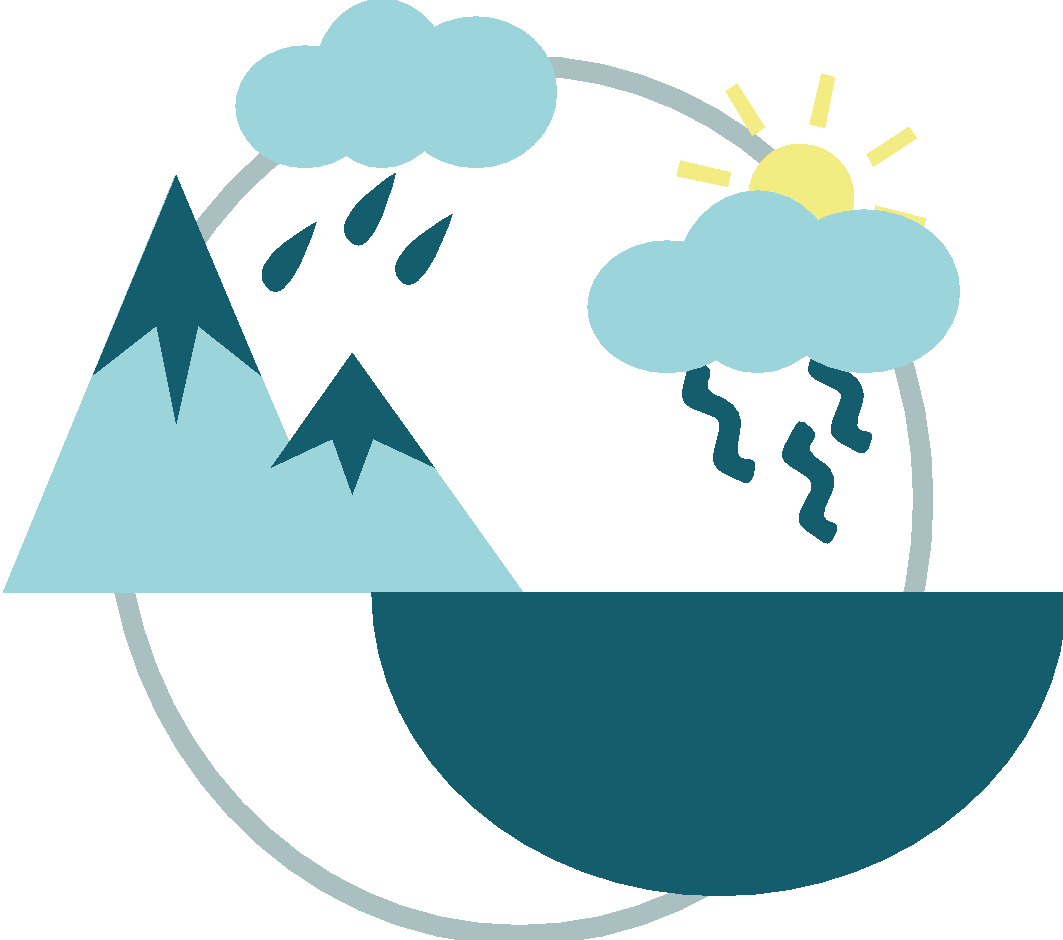 [Speaker Notes: Conseil: gérer le temps, sauter la transition 2/3 si pas le temps, faire relire les cartes si doutes, donner le nombre de flèches a trouver sur chaque carte du jeu 3 si les gens sont perdus (et placer les cartes déjà aux bons endroits pour faciliter la correction de l’animateur), etc.Difficulté et point d’attention pour ce lot Grands messages clés (conclusion du lot + transition) : 1 néo animateur la réalise, réaction des autres au besoin, et au besoin il refait un second essai pour perfectionner son message. Demander si tout le monde est bien à l’aise sur ce lot avant de passer au suivant.]
A vous de jouer !
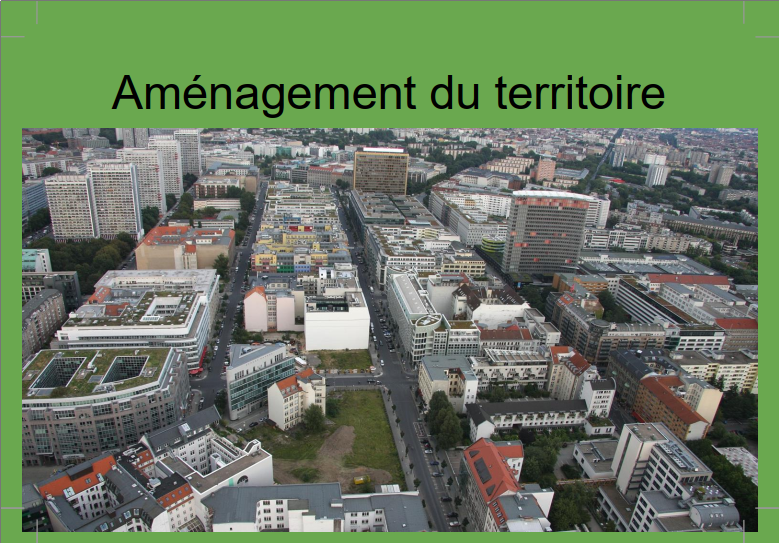 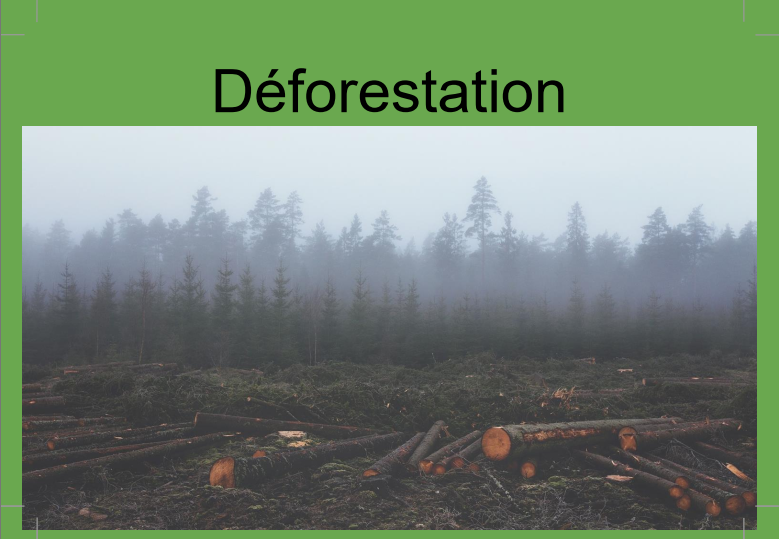 % de non restitution (en % d’eau prélevée par l’usage)
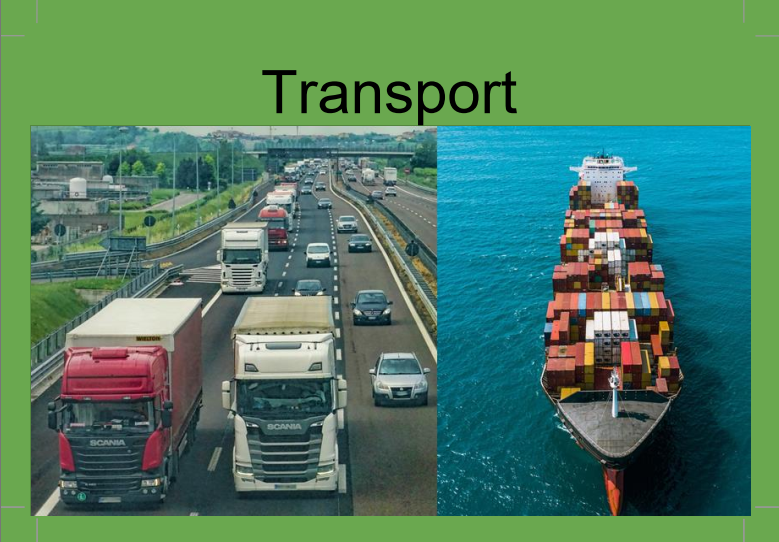 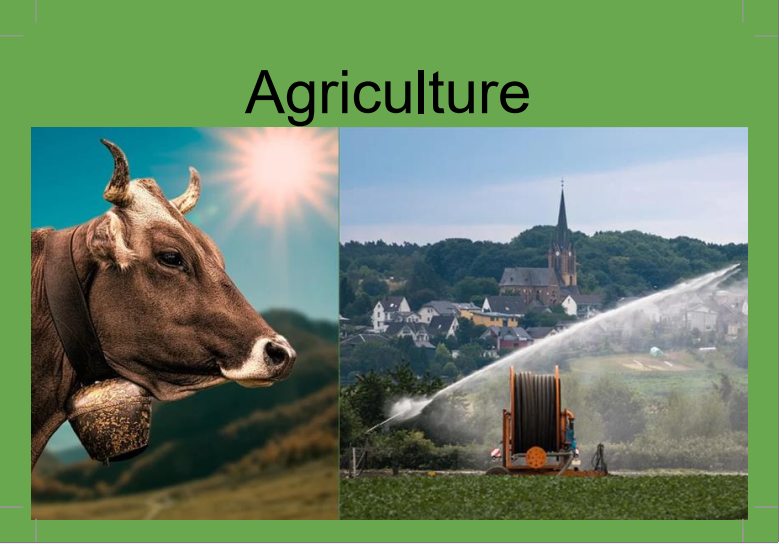 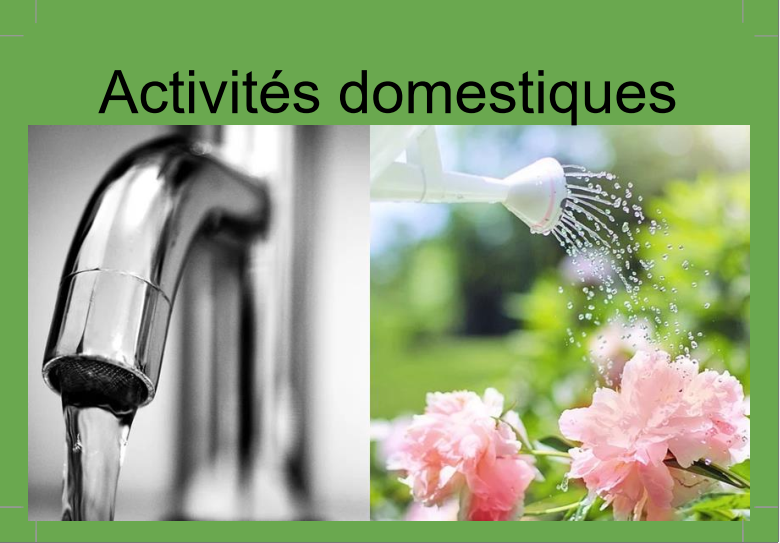 4 activités qui prélèvent directement de l’eau
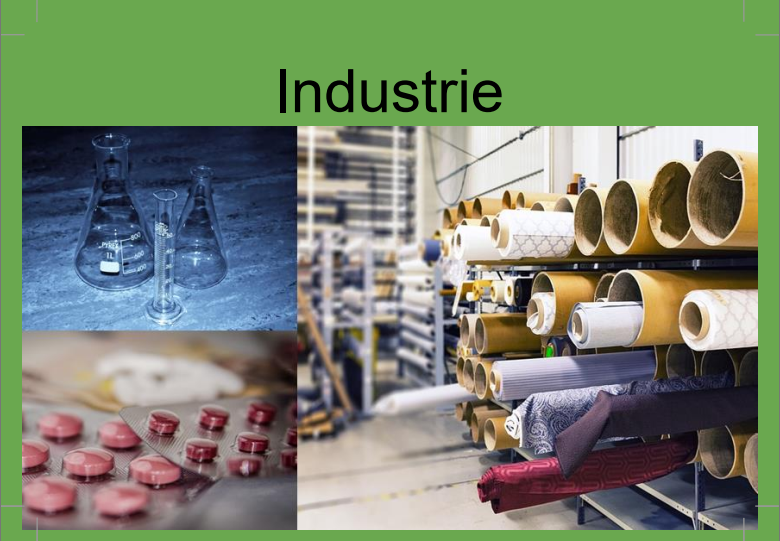 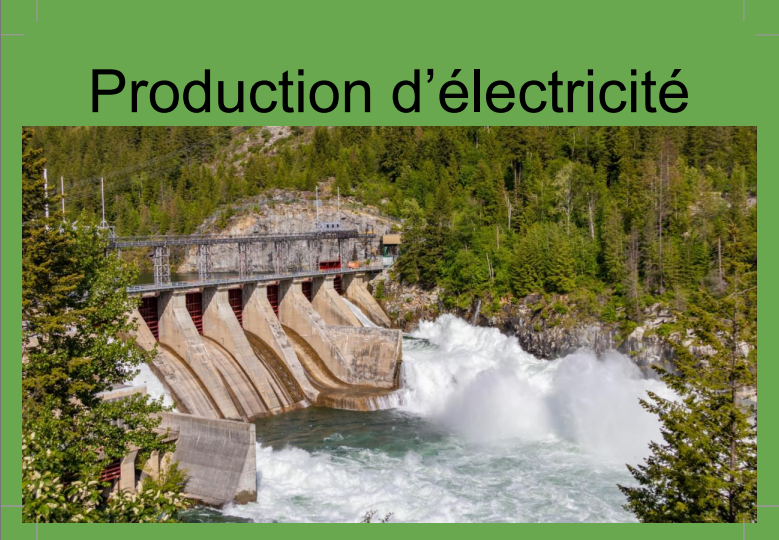 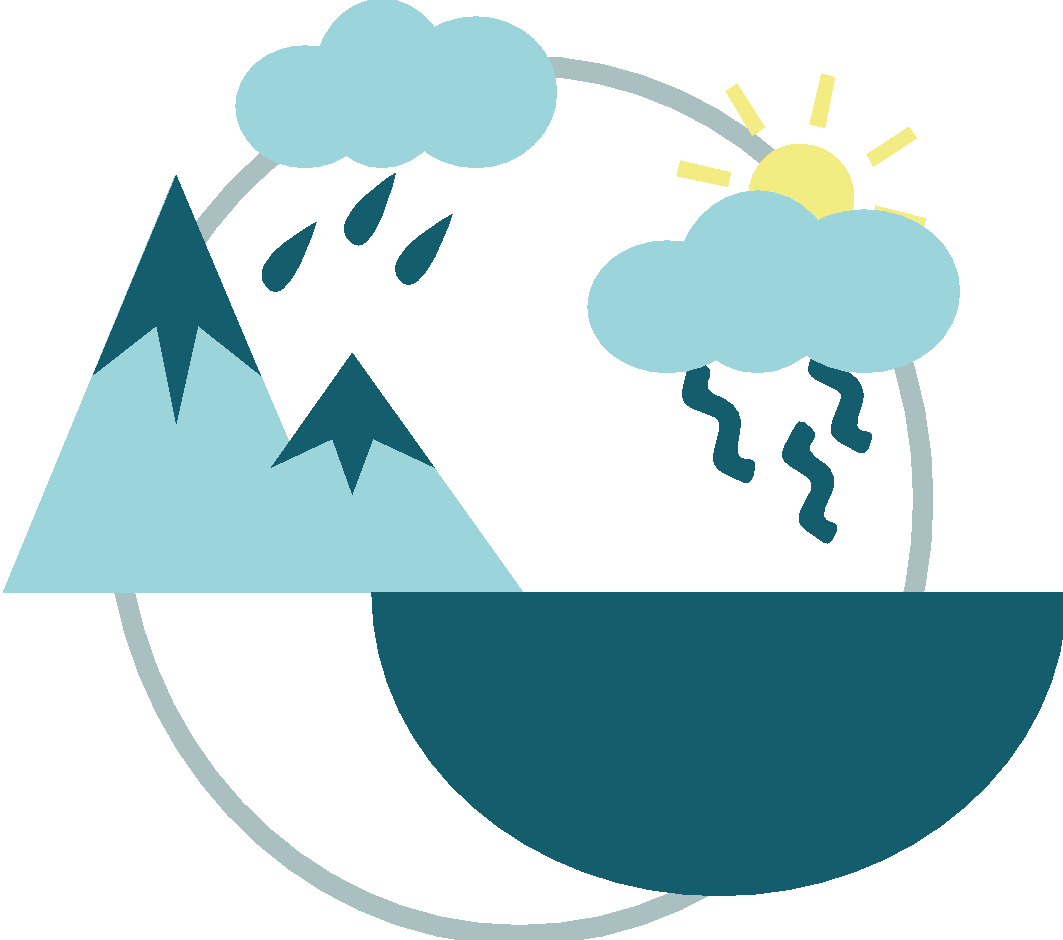 [Speaker Notes: Conseil: gérer le temps, sauter la transition 2/3 si pas le temps, faire relire les cartes si doutes, donner le nombre de flèches a trouver sur chaque carte du jeu 3 si les gens sont perdus (et placer les cartes déjà aux bons endroits pour faciliter la correction de l’animateur), etc.Difficulté et point d’attention pour ce lot Grands messages clés (conclusion du lot + transition) : 1 néo animateur la réalise, réaction des autres au besoin, et au besoin il refait un second essai pour perfectionner son message. Demander si tout le monde est bien à l’aise sur ce lot avant de passer au suivant.]
A vous de jouer !
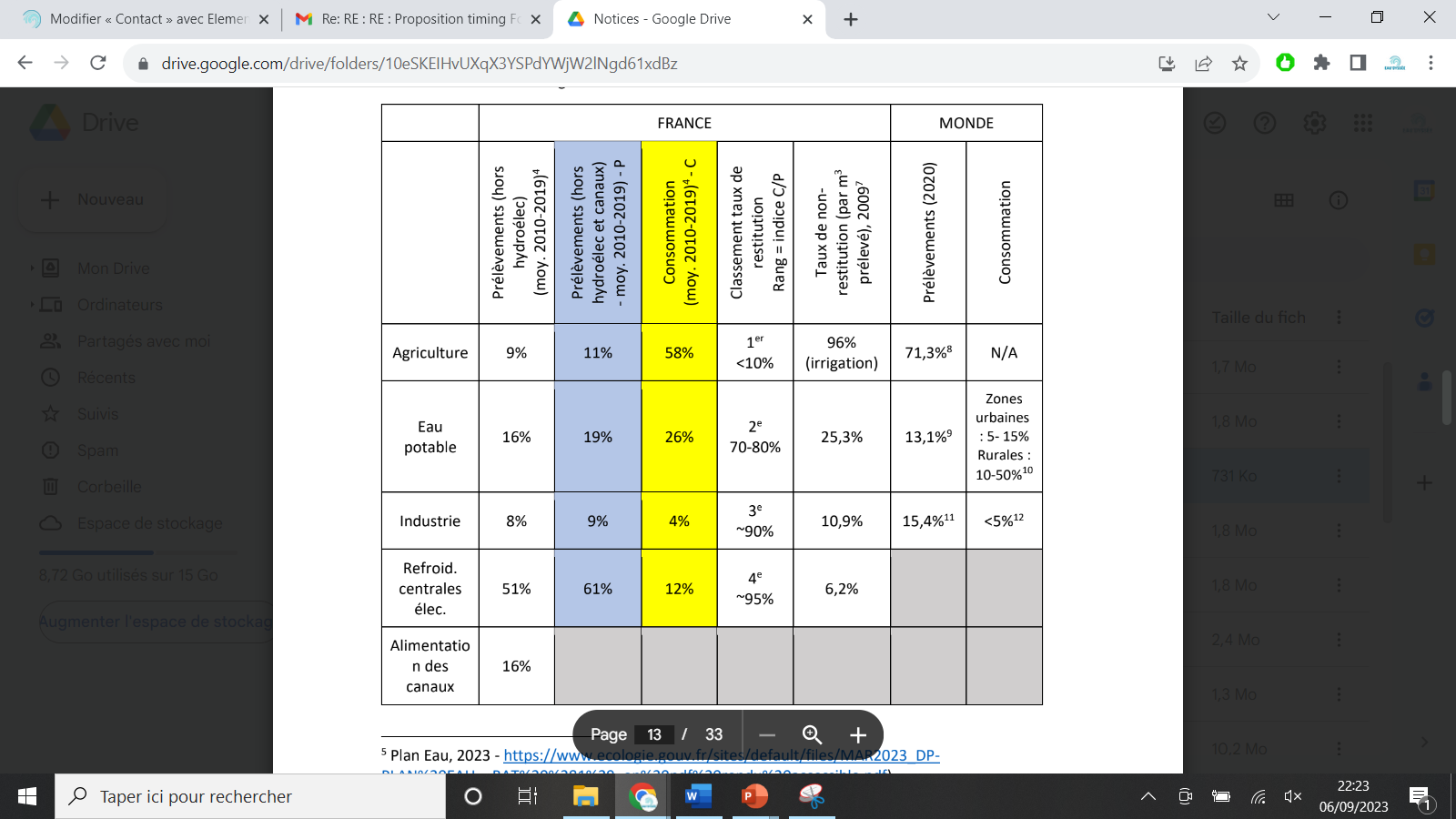 Pour les animateurs et participants très à l’aise

Tableau des % (absolu, relatif) à maitriser (dans la notice)
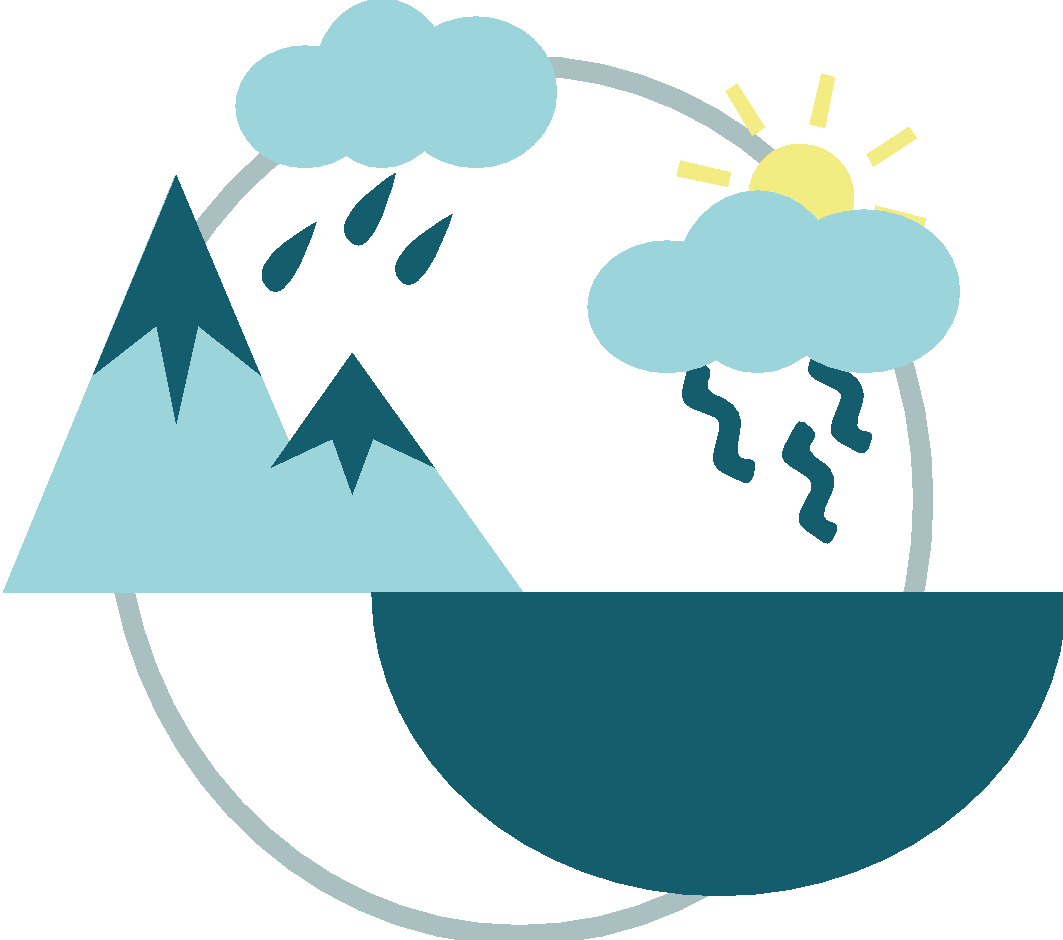 [Speaker Notes: Conseil: gérer le temps, sauter la transition 2/3 si pas le temps, faire relire les cartes si doutes, donner le nombre de flèches a trouver sur chaque carte du jeu 3 si les gens sont perdus (et placer les cartes déjà aux bons endroits pour faciliter la correction de l’animateur), etc.Difficulté et point d’attention pour ce lot Grands messages clés (conclusion du lot + transition) : 1 néo animateur la réalise, réaction des autres au besoin, et au besoin il refait un second essai pour perfectionner son message. Demander si tout le monde est bien à l’aise sur ce lot avant de passer au suivant.]
Transition : debrief
Difficultés
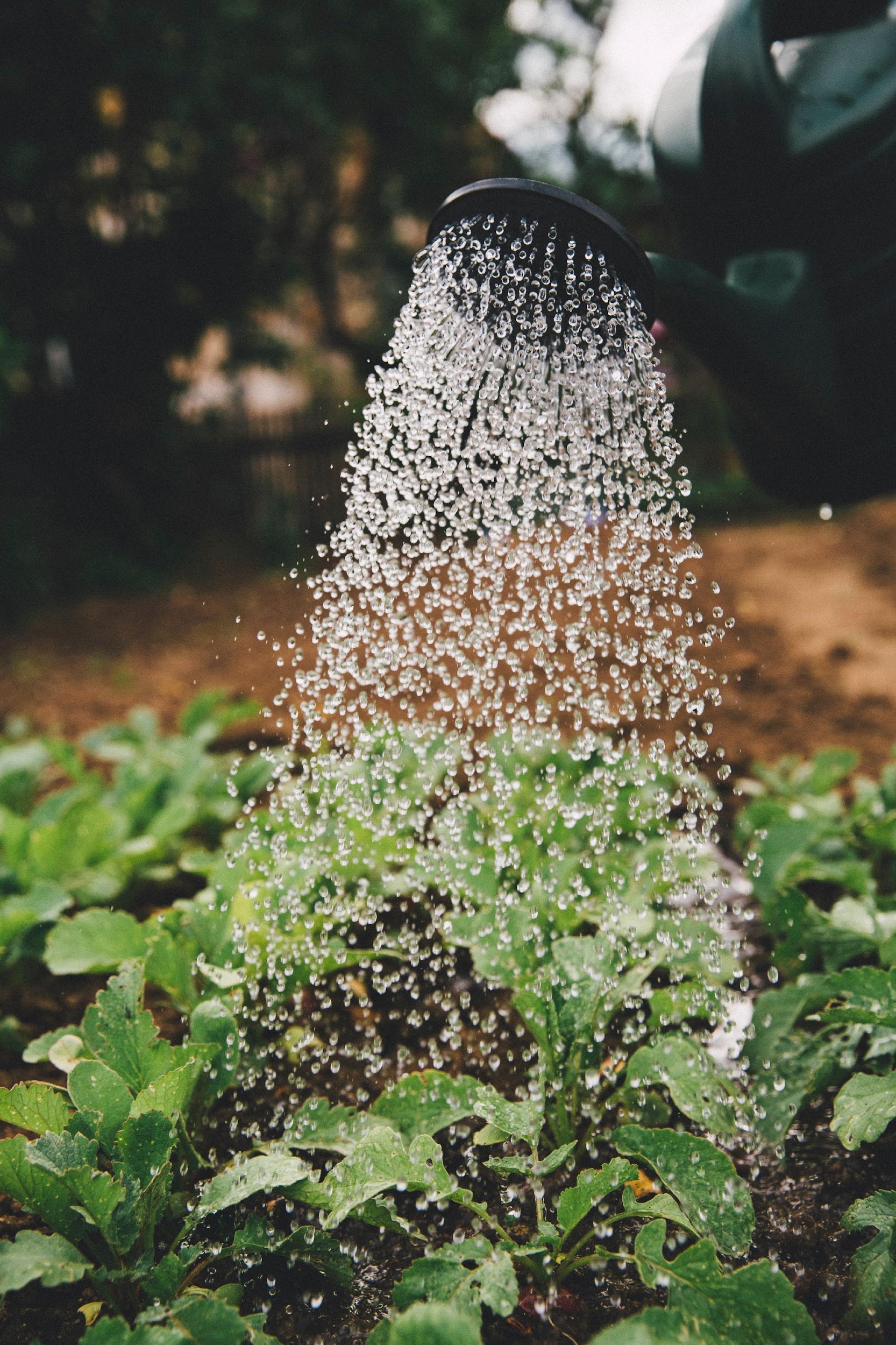 Eau prélevée non restituée
-> Donner des exemples par usage
Message clés
- Agriculture prélève peu mais restitue peu
- Non restitution pour les activités domestiques liée au jardin et aux fuites
- Chiffres de prélèvements présentés valables en France, très différents à l’échelle monde
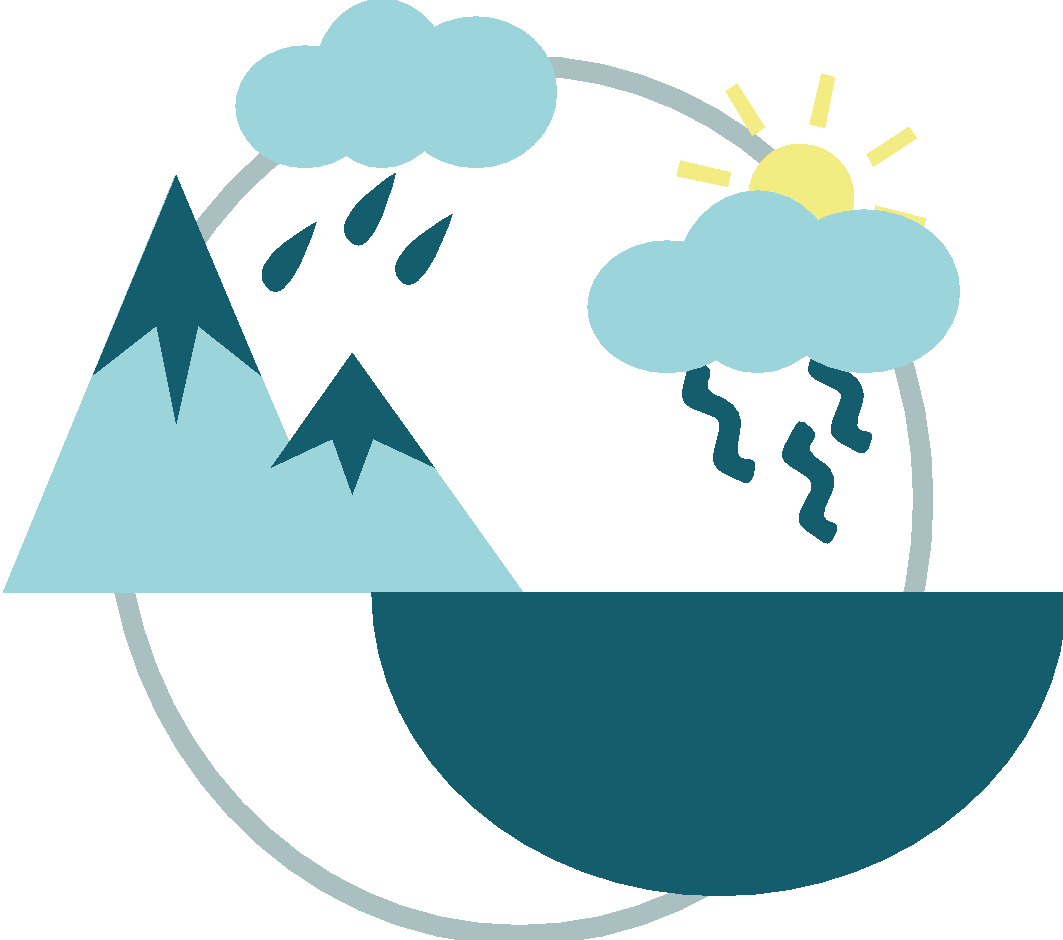 [Speaker Notes: Difficultés
Eau prélevée non restituée (pour aider, on peut donner les exemples de ce qui est restitué ou non pour chaque usage)
Eventuellement donner les chiffres par volume France

Messages clés
L’agriculture prélève peu mais restitue peu également, et prélève en été
La production d’électricité prélève énormément avec peu de pertes, mais du fait des gros prélèvements, ça fait un % non négligeable de non restitution
La non restitution du domestique sont liées aux fuites et au jardin]
JEU 3 : 
LES IMPACTS DES ACTIVITÉS HUMAINES
Dans le détail
Jeu 3 : l’impact de nos activités
Astuces d’animation
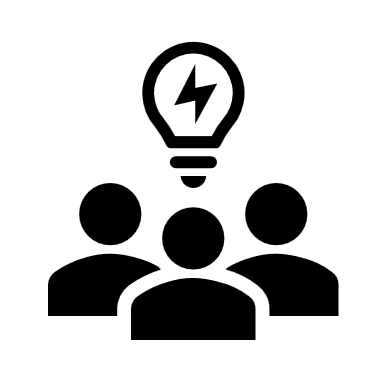 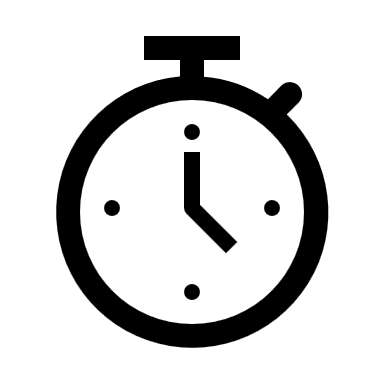 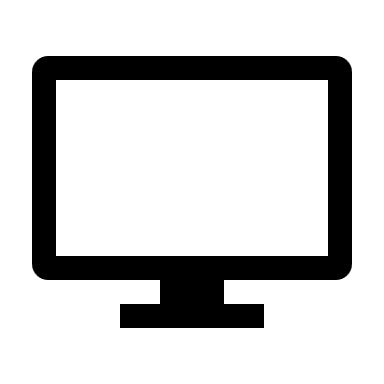 En ligne : lecture à tour de rôle puis placement collectif
En présentiel : au choix
Durée : 20/25 min
Timing serré : 
- On donne le nombre de flèches à trouver
- On place les cartes d’impacts à leur place finale
Consignes :
On liste ici les impacts PRINCIPAUX (=> qu’est ce qui cause la majorité de l’impact ?)
On déroule les impacts par lots et on relie les colonnes entre elles
On relie le carré des usages quand les 4 activités sont impactantes
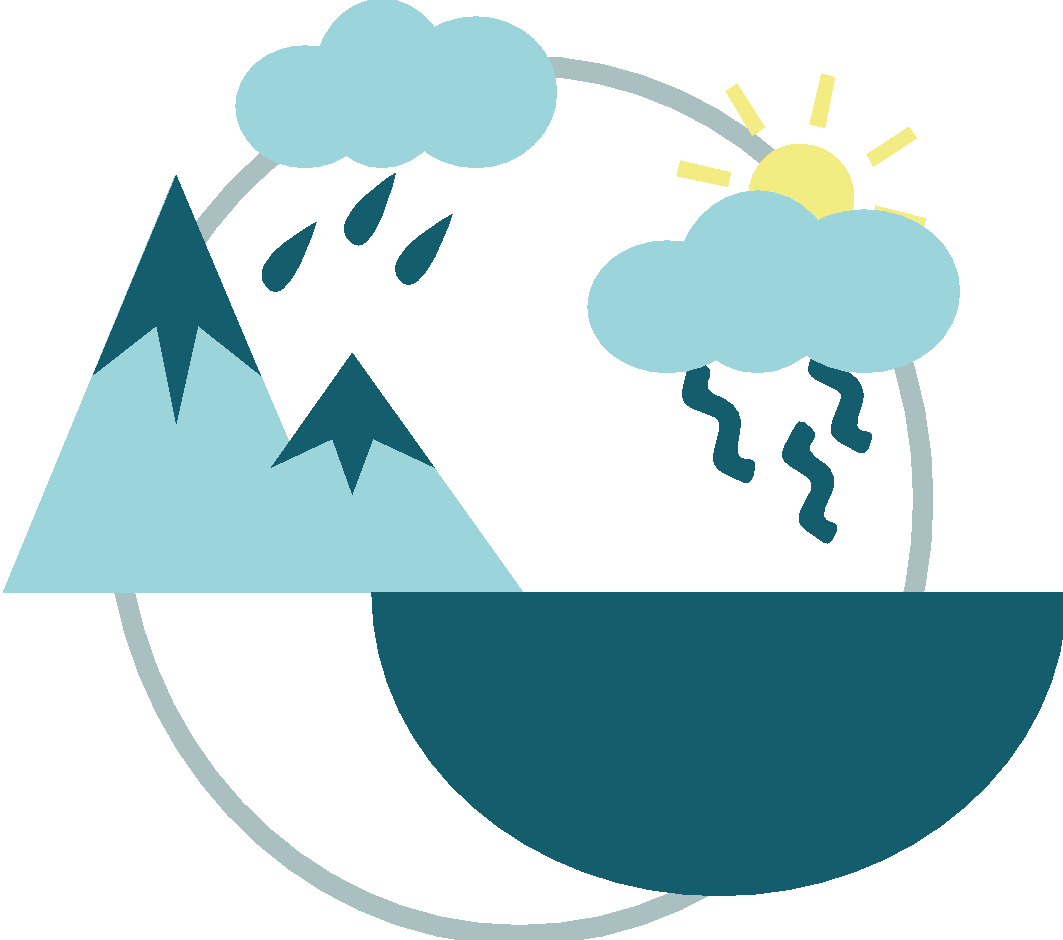 Jeu 3 : l’impact de nos activités
Nos impacts lot par lot « lien cause – conséquence »
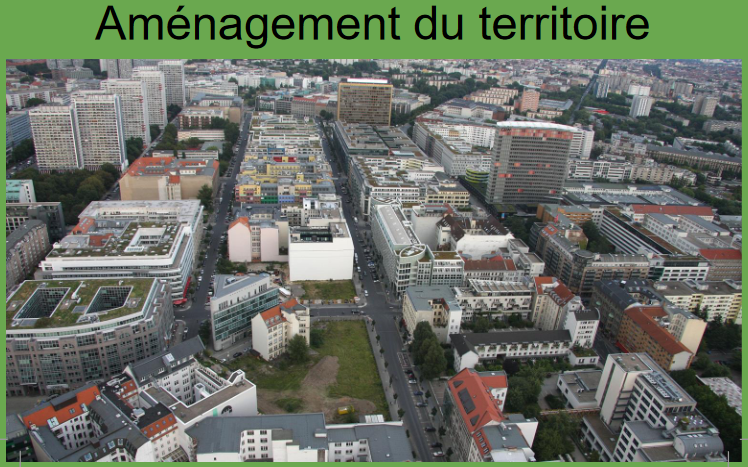 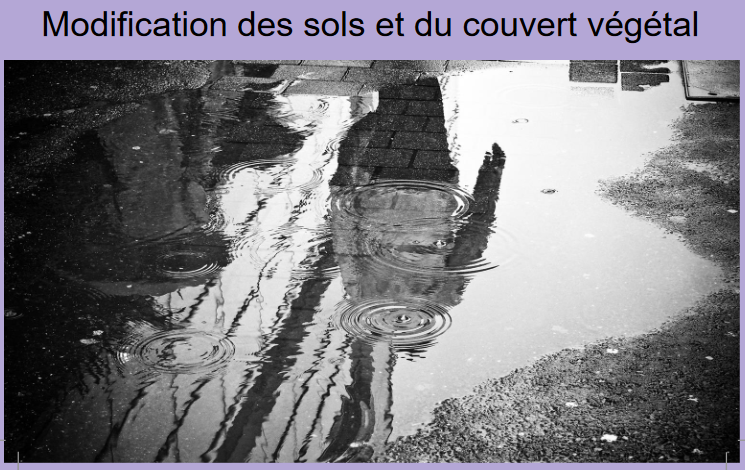 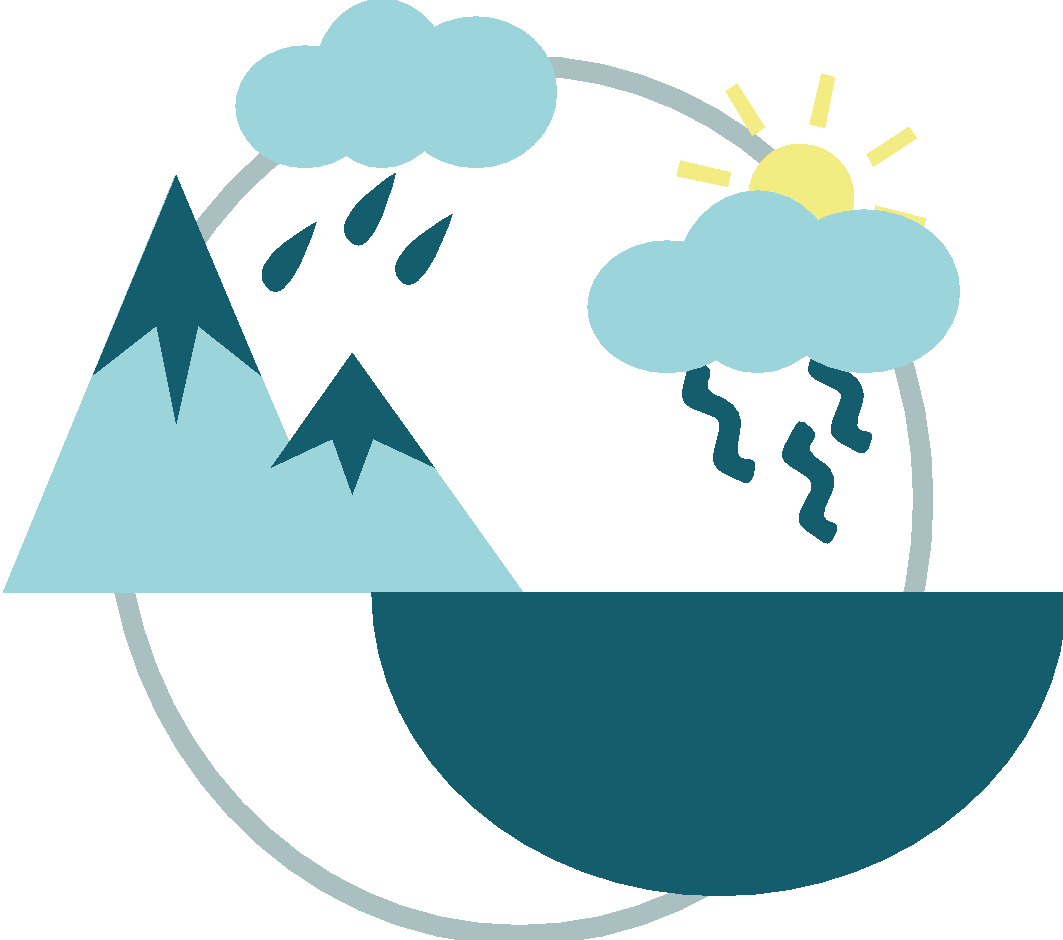 [Speaker Notes: Donner le nombre de flèches par carte peut aider, on liste les impacts PRINCIPAUX (=> qu’est ce qui cause la majorité de l’impact ?)]
Première colonne
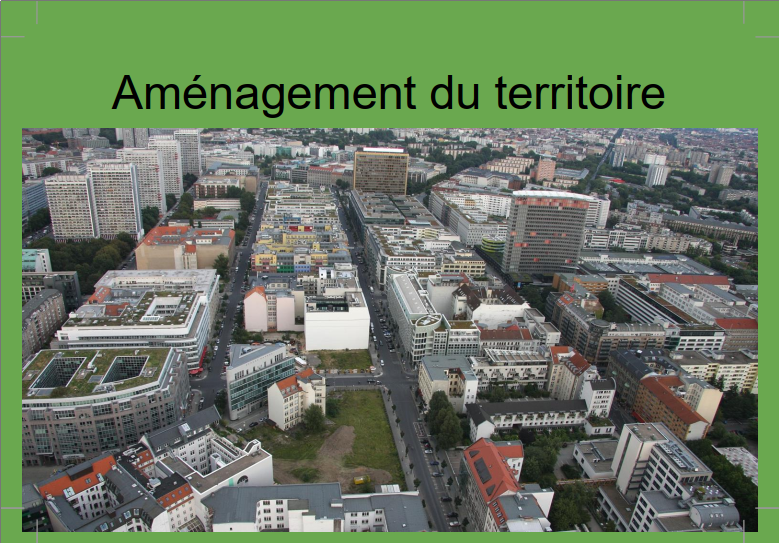 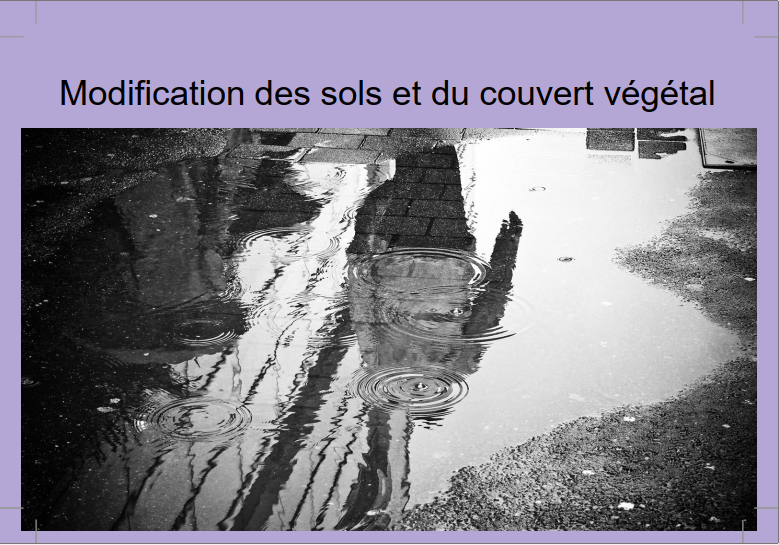 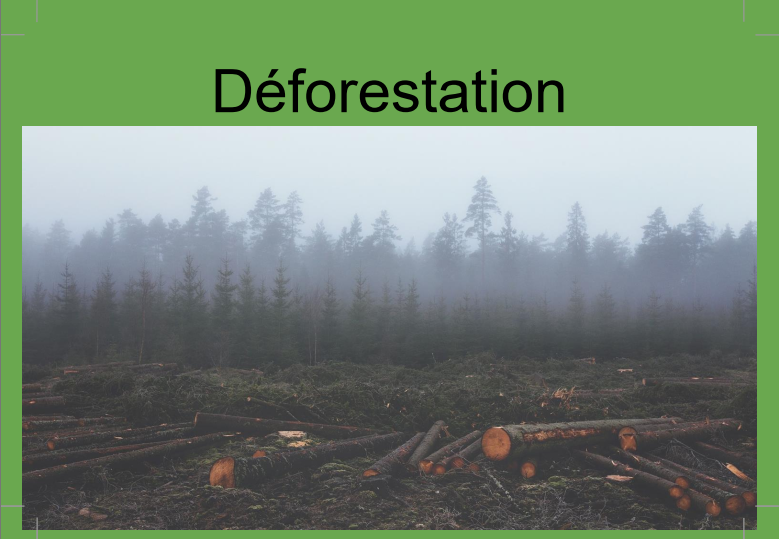 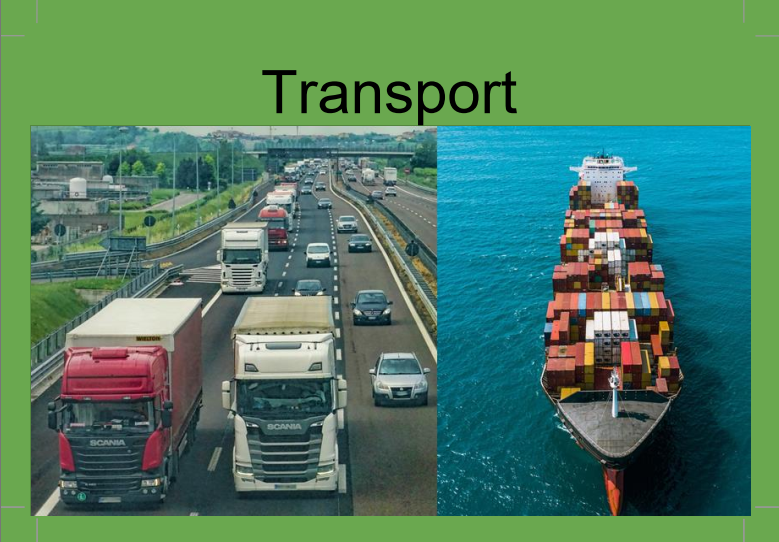 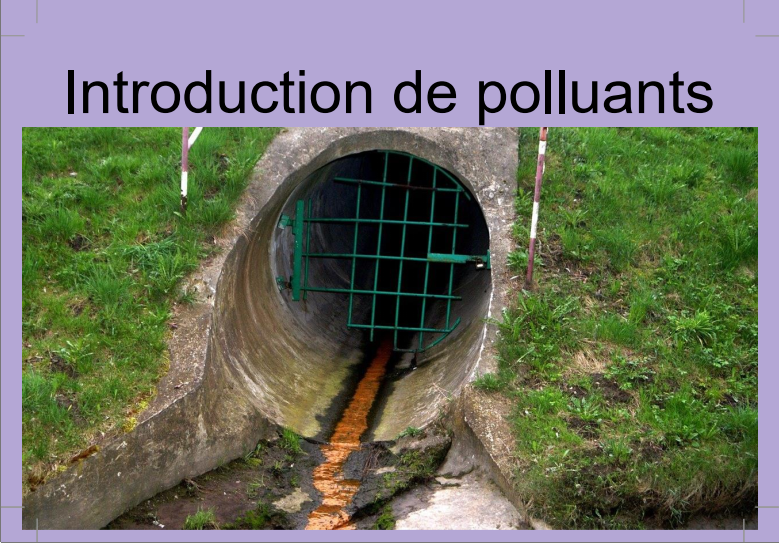 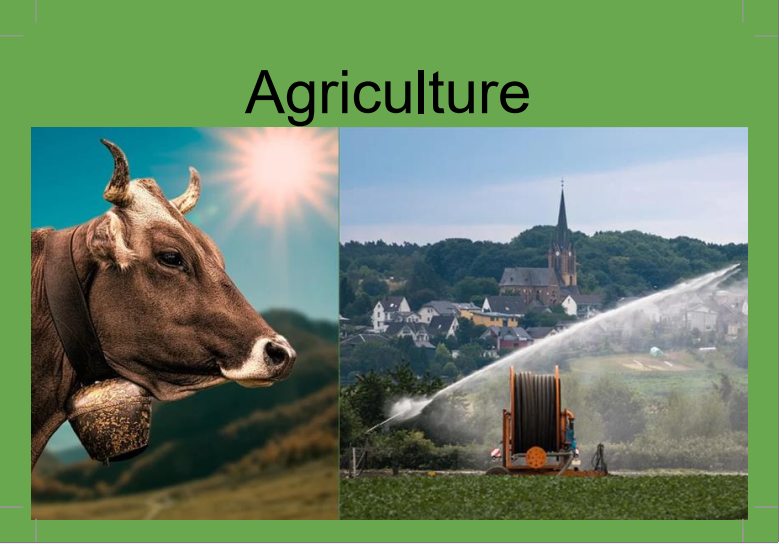 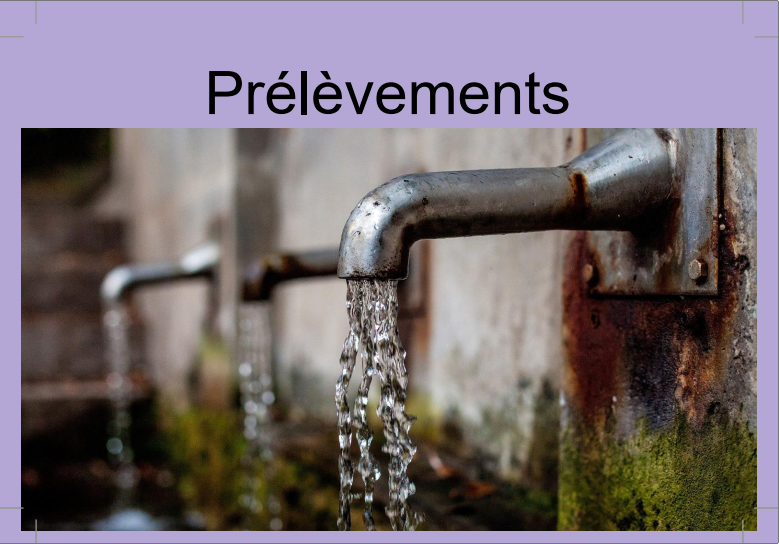 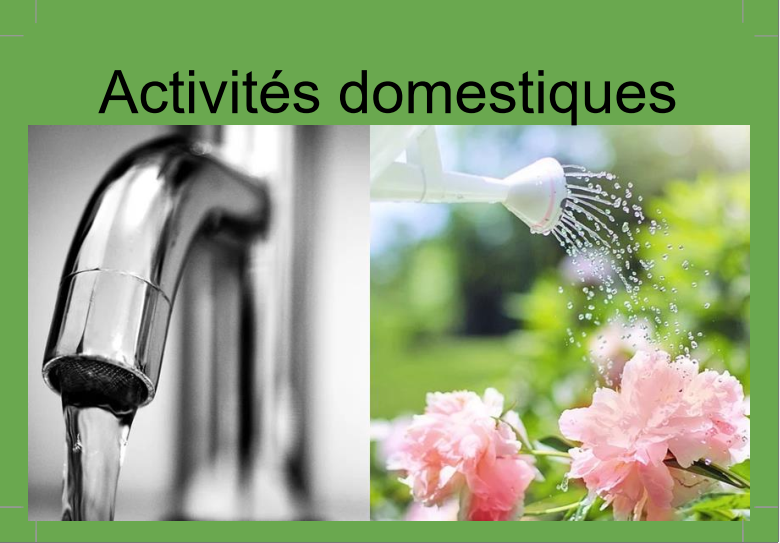 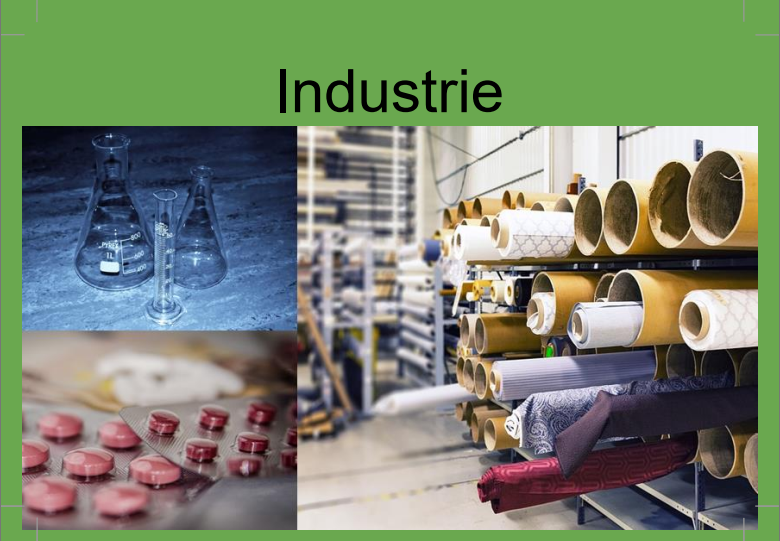 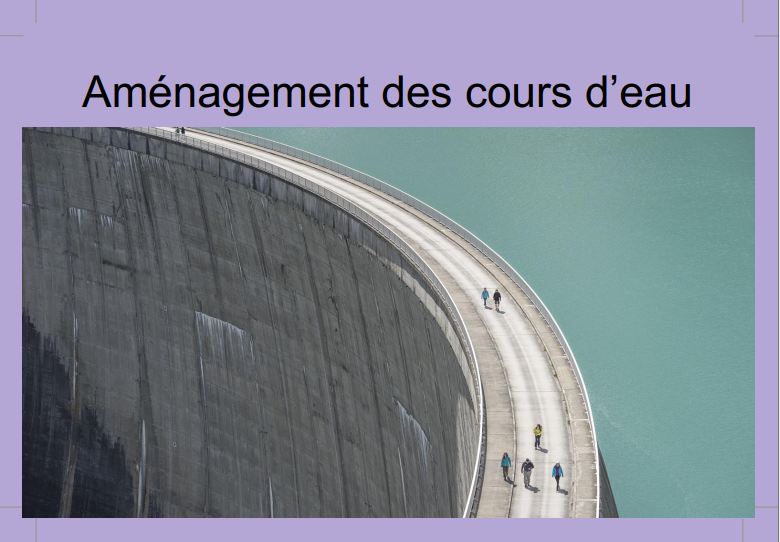 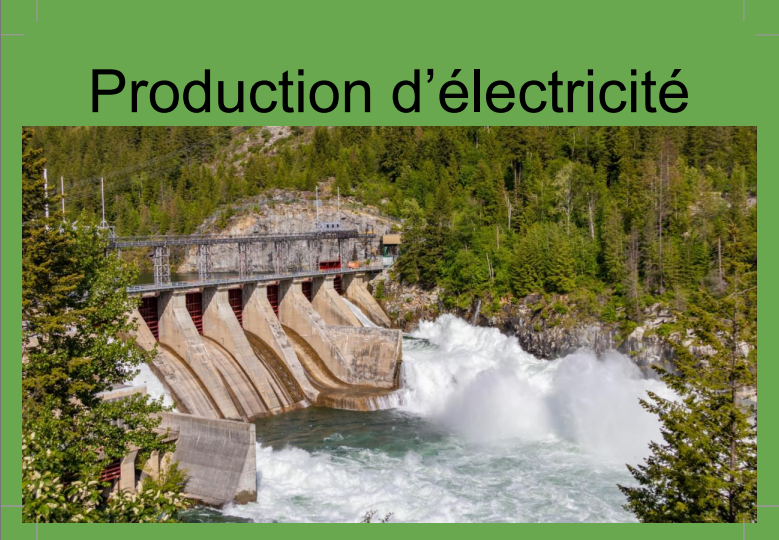 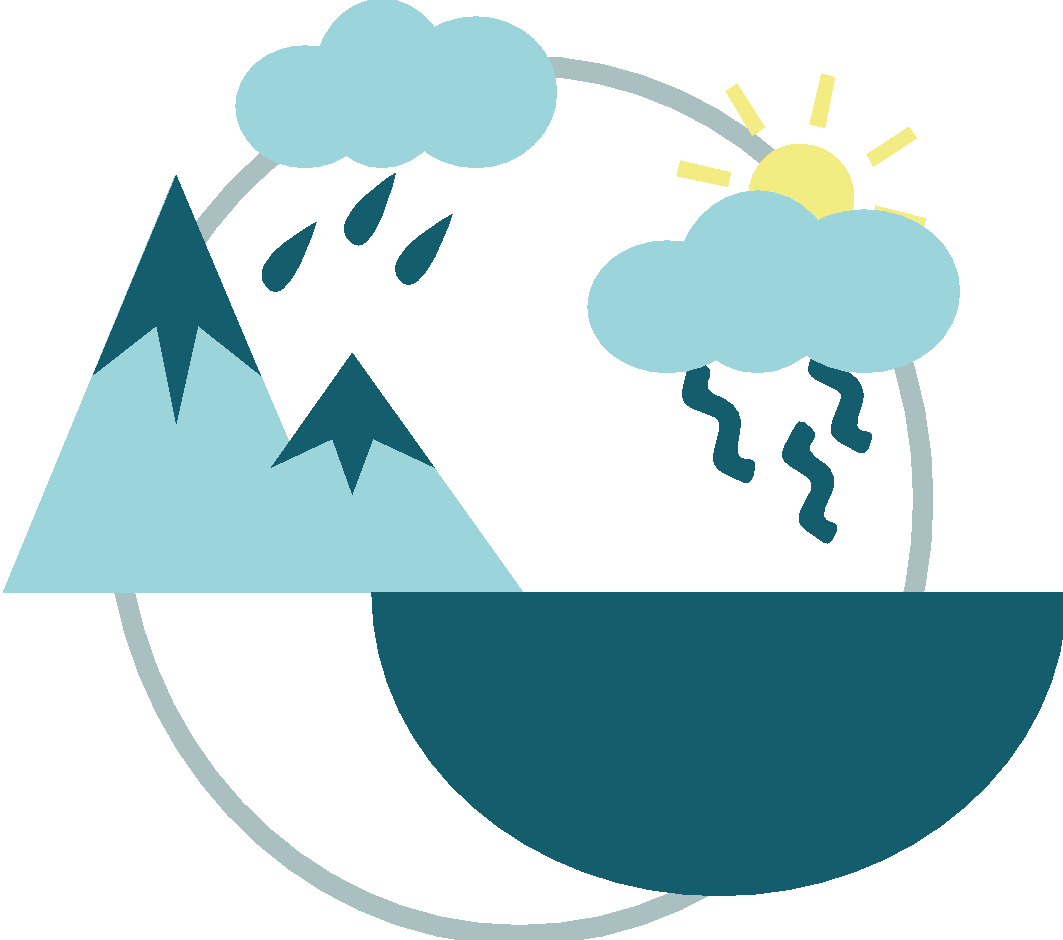 Deuxième colonne
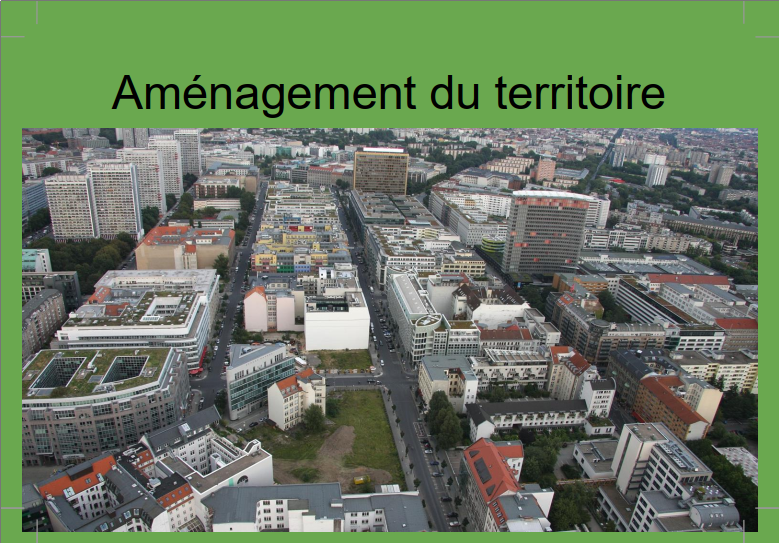 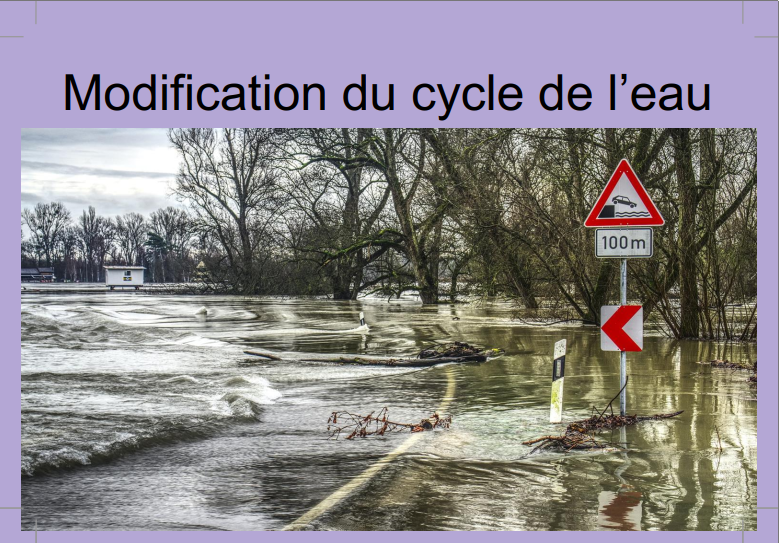 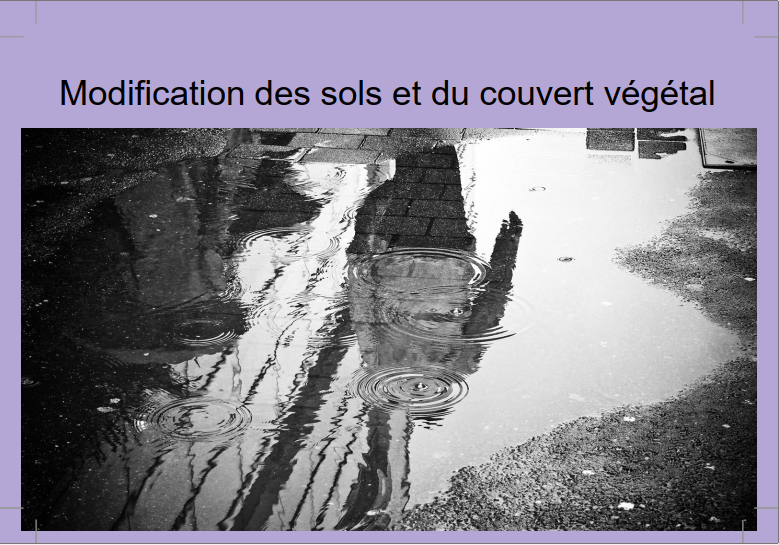 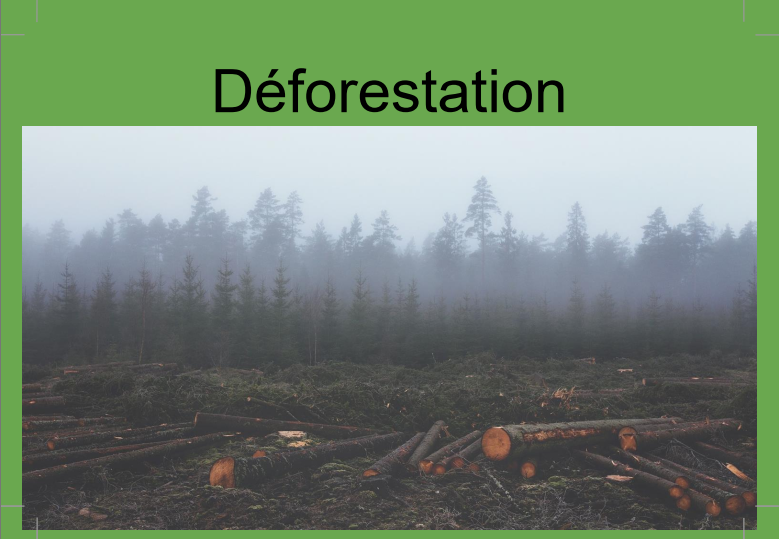 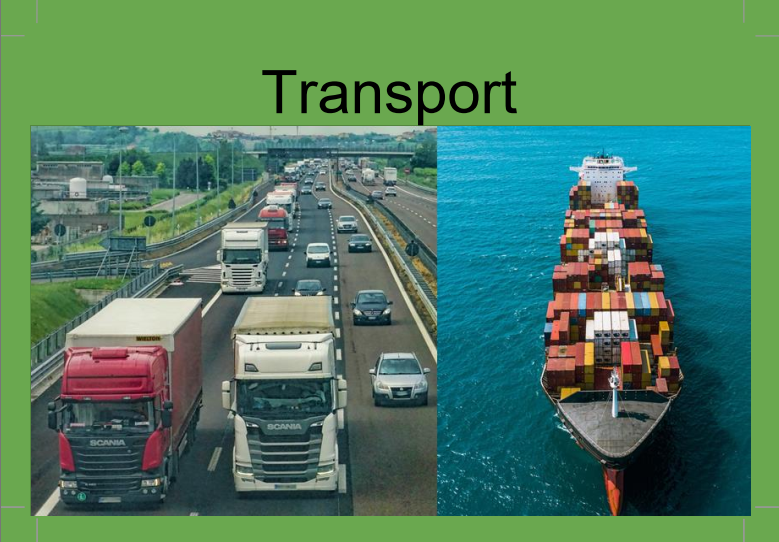 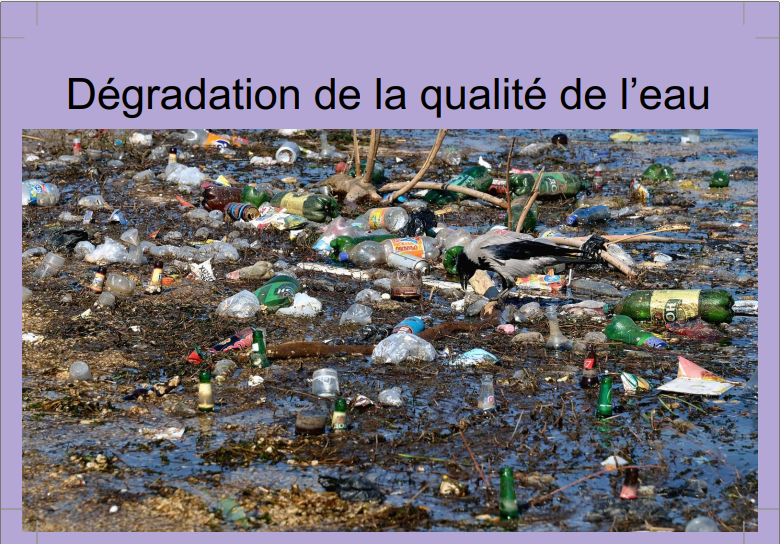 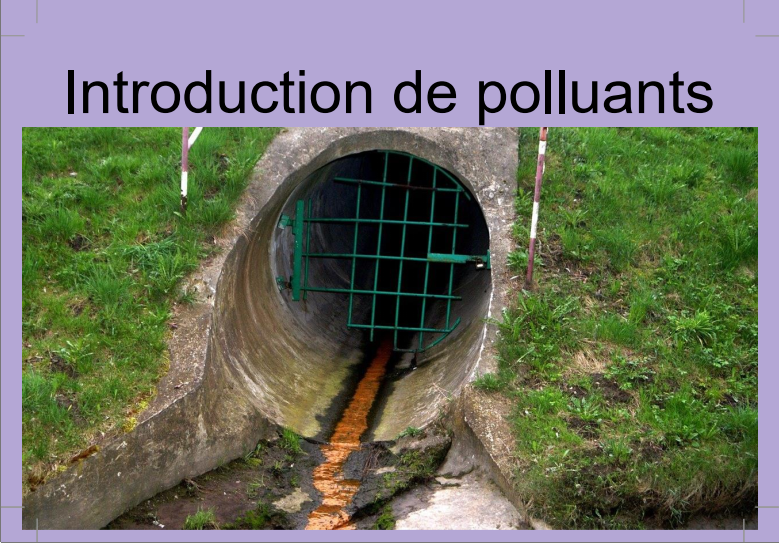 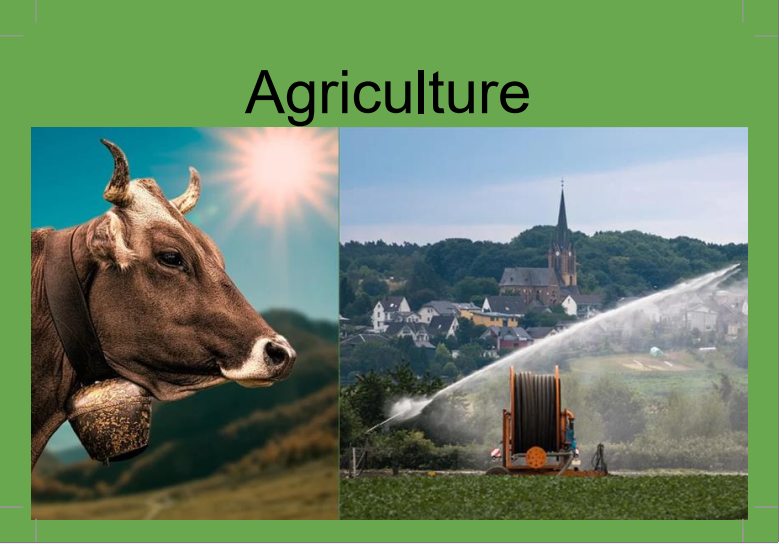 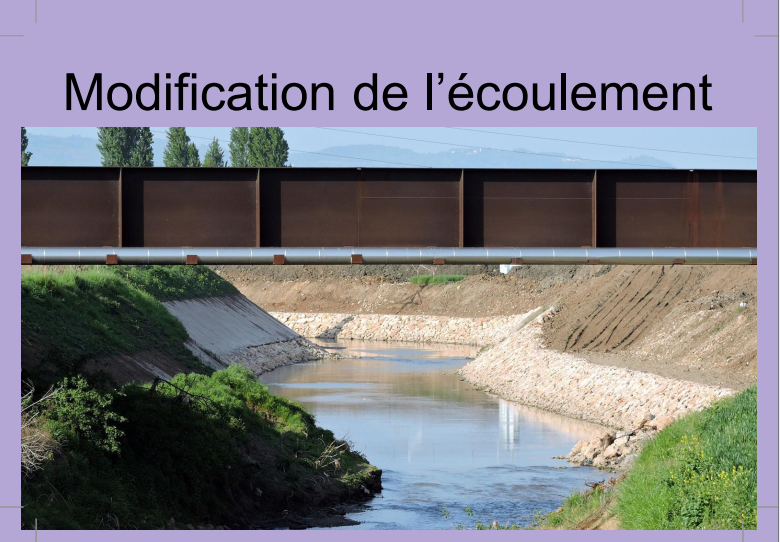 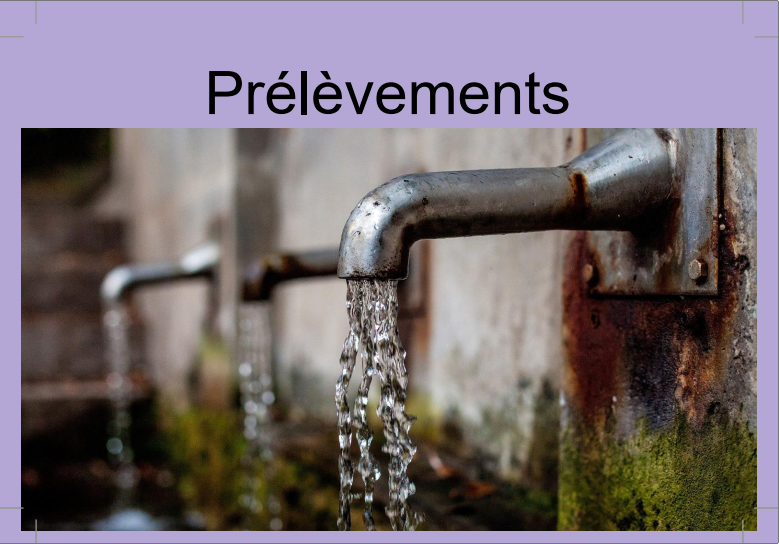 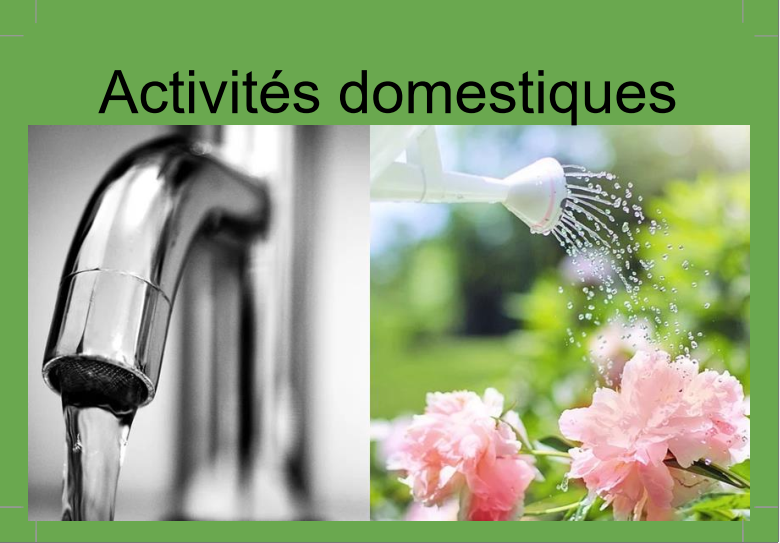 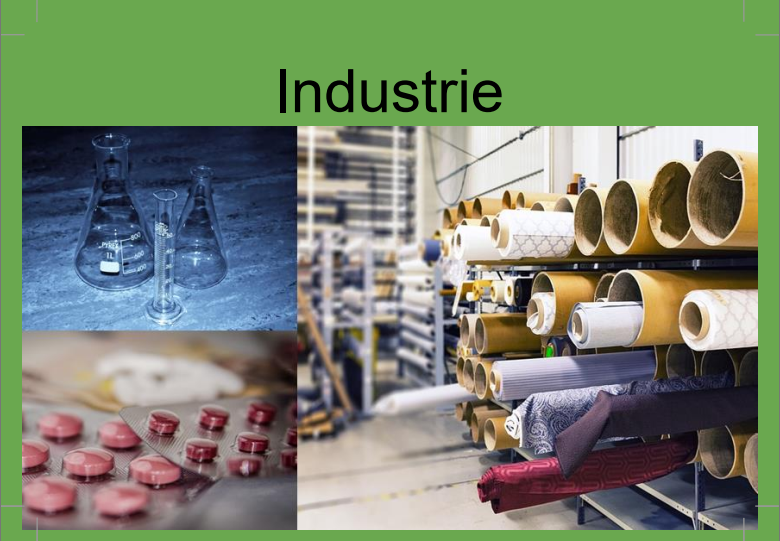 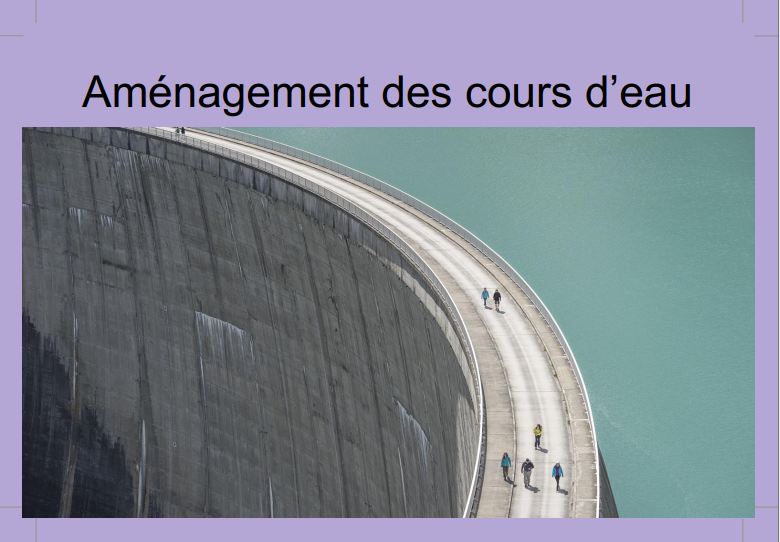 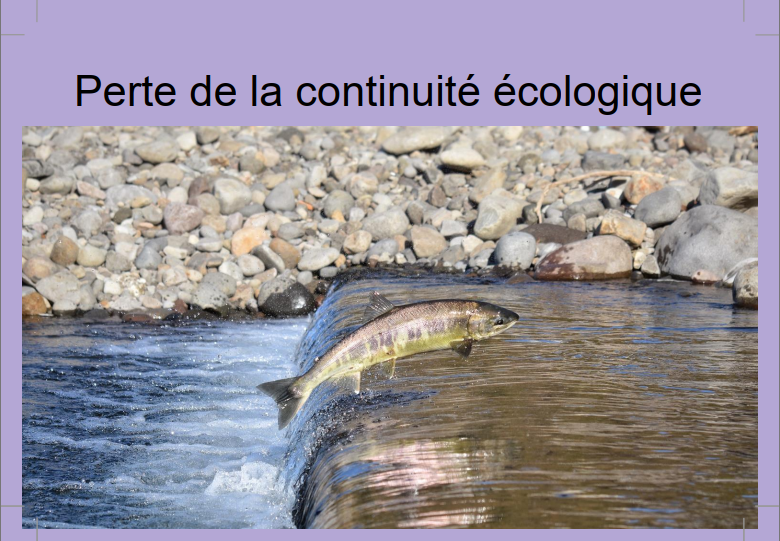 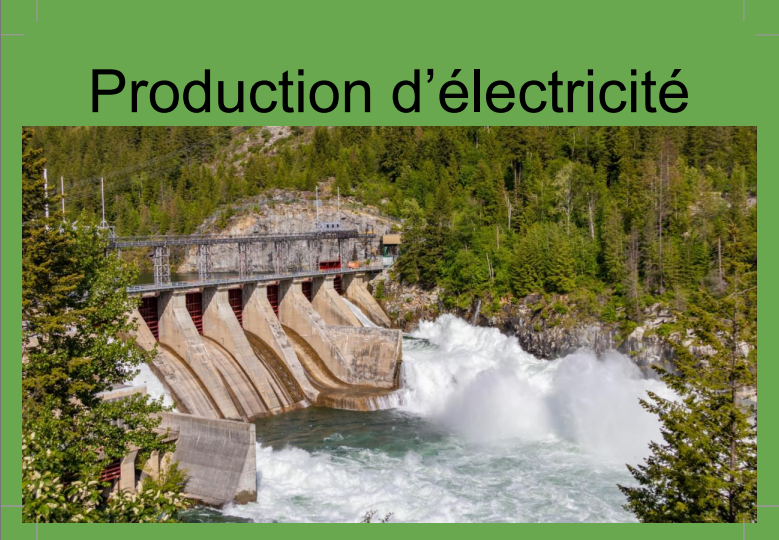 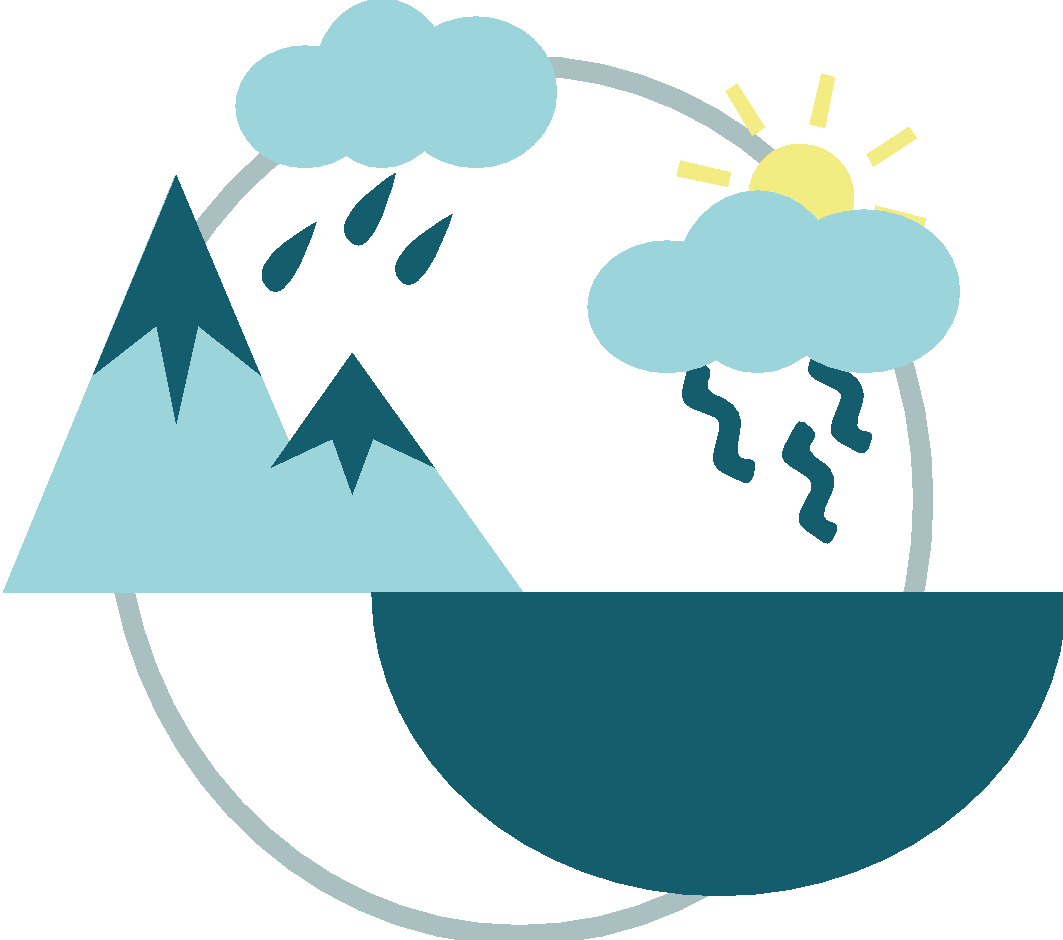 Troisième colonne
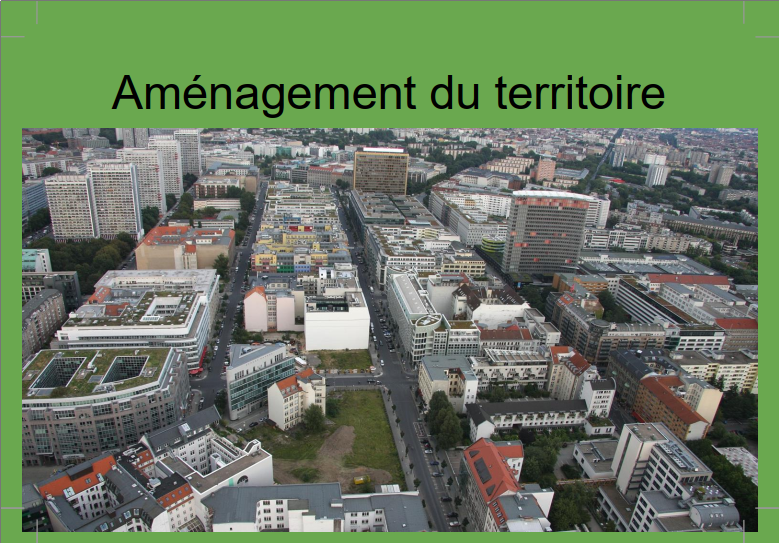 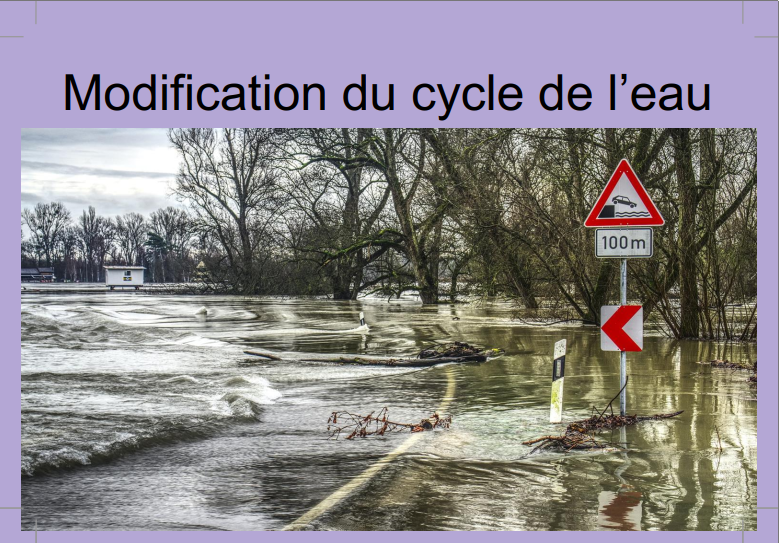 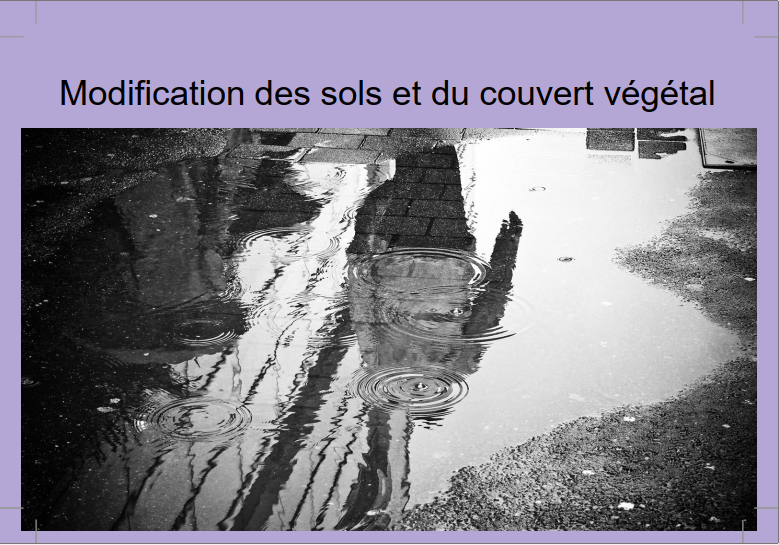 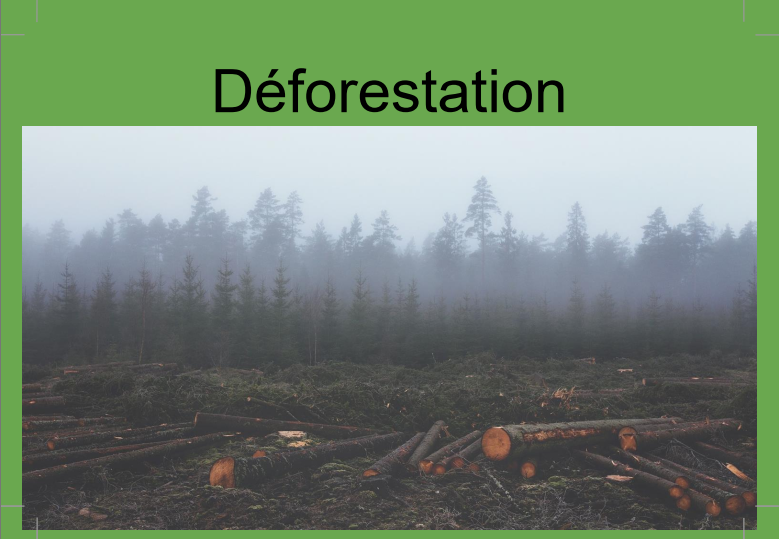 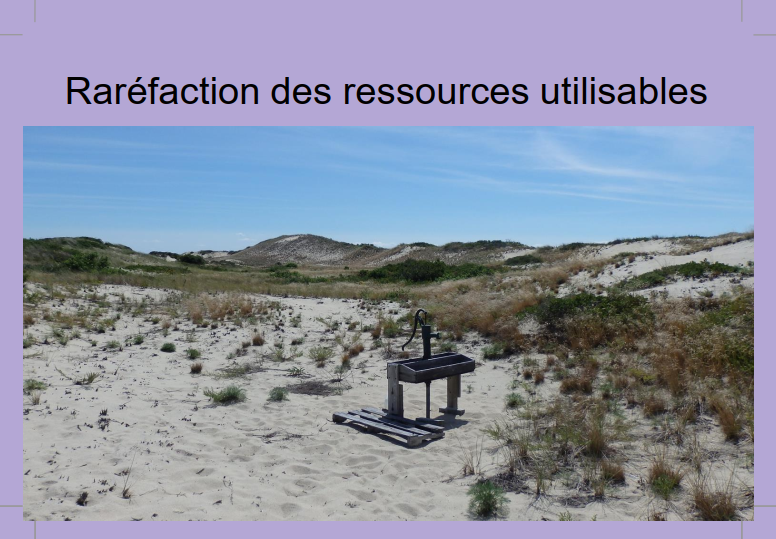 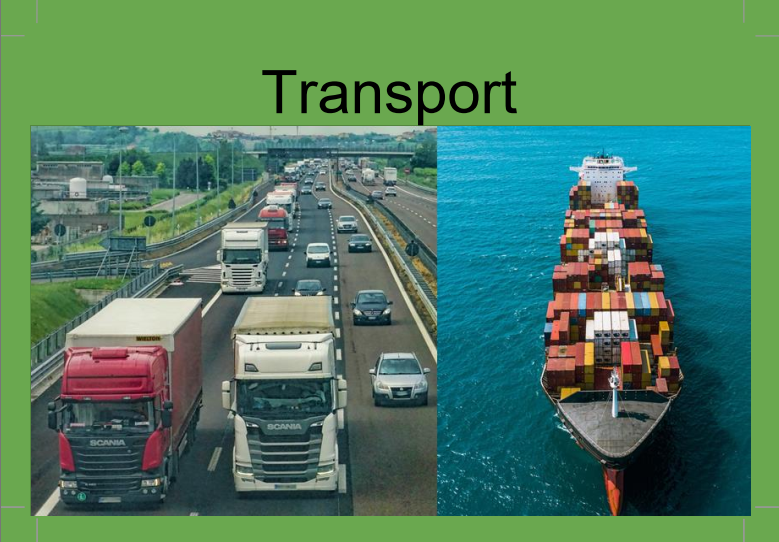 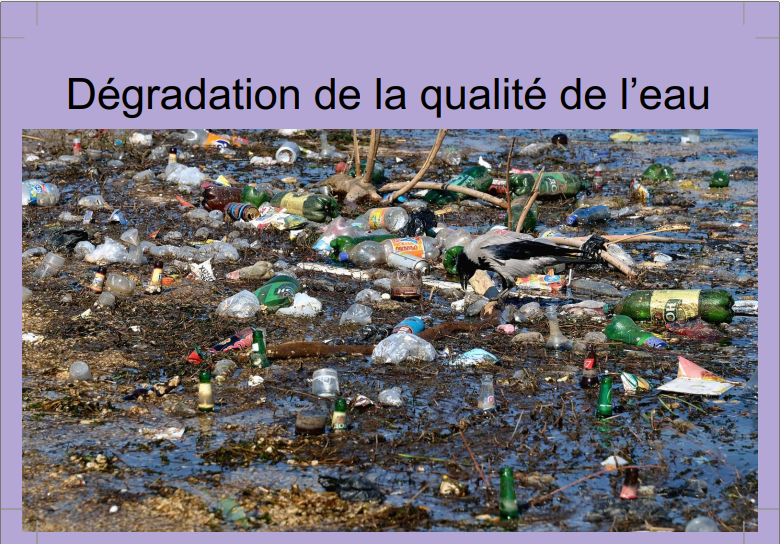 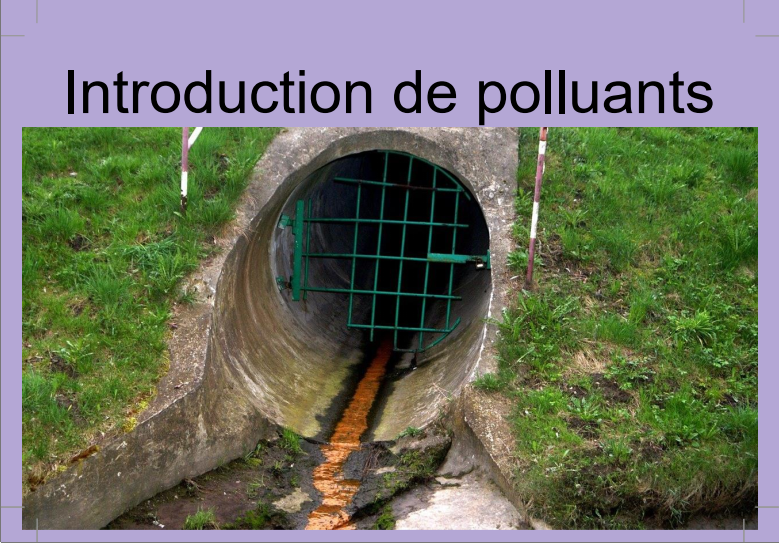 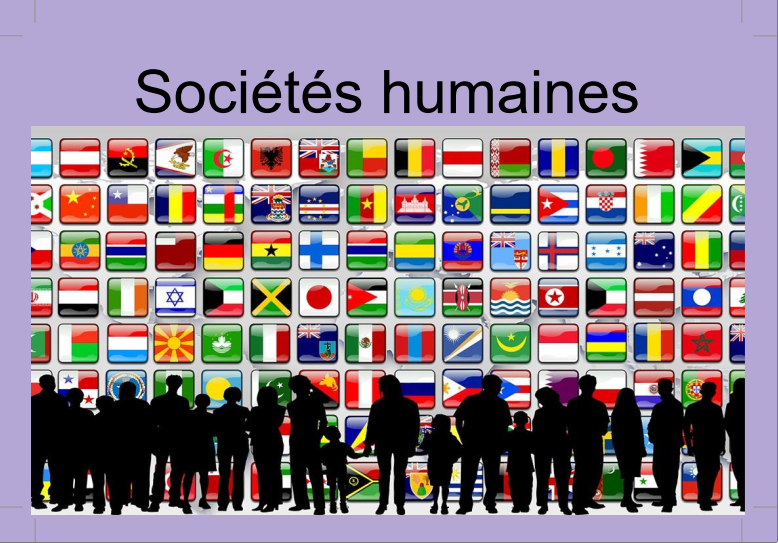 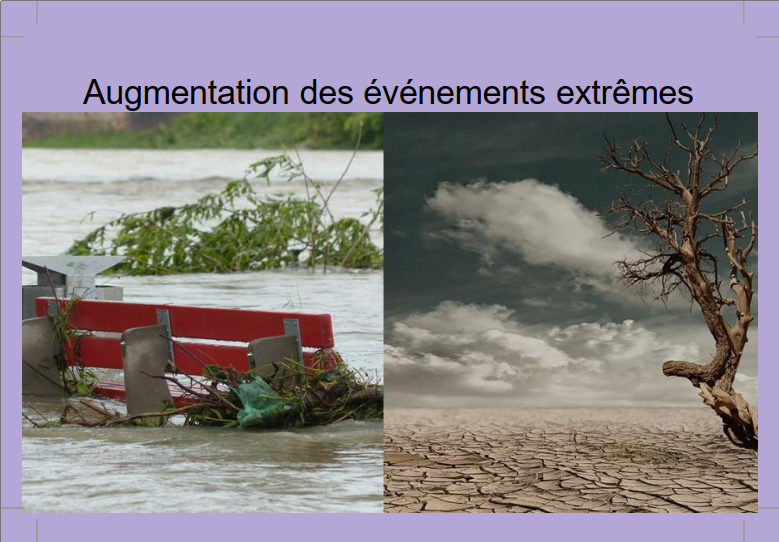 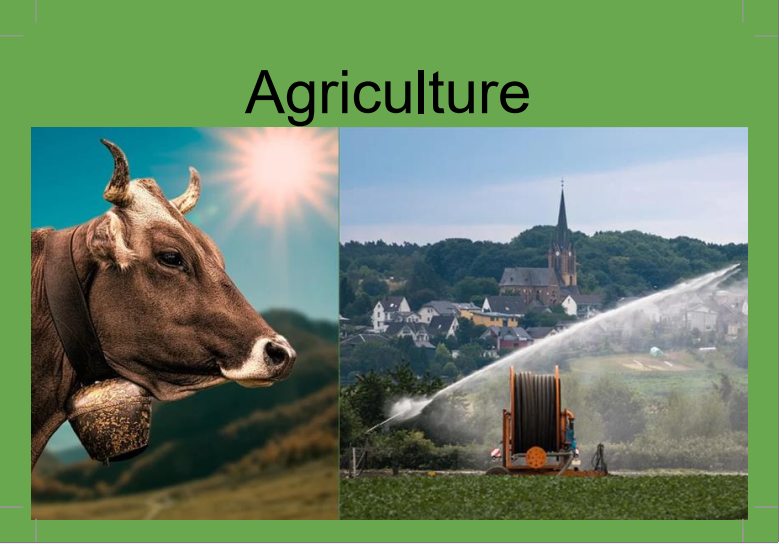 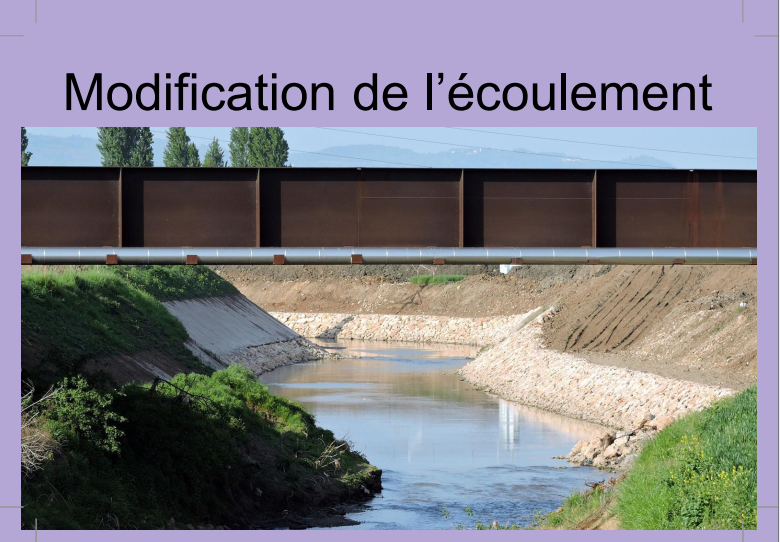 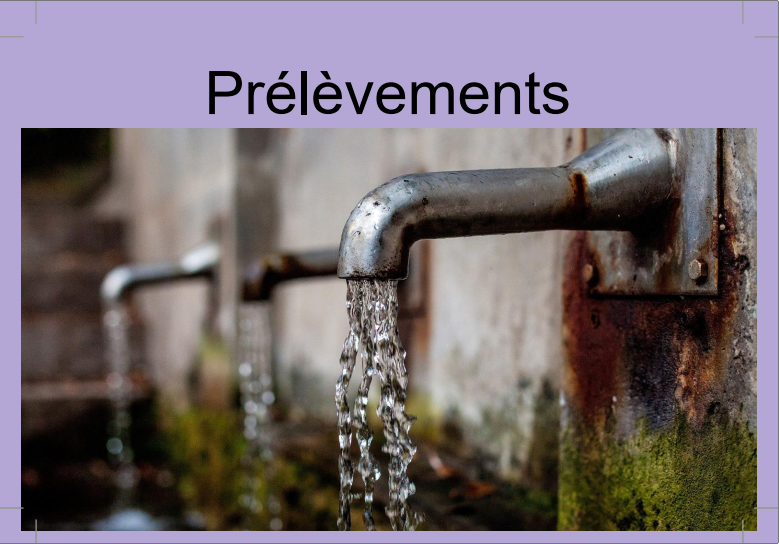 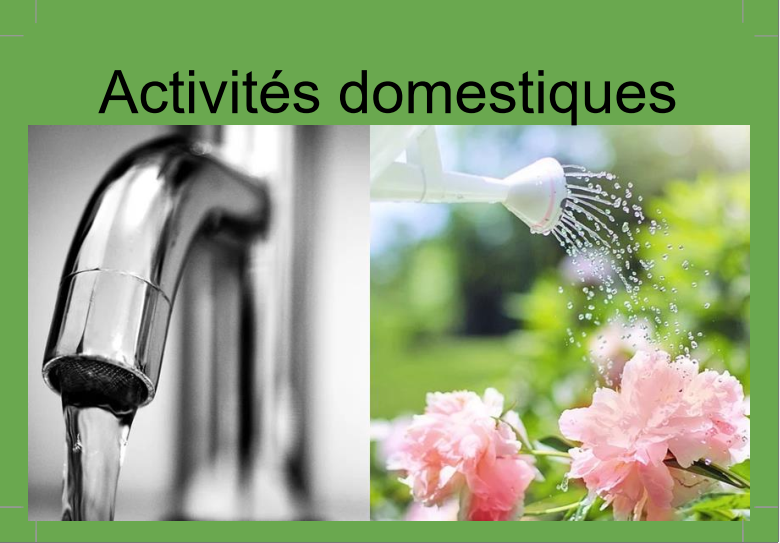 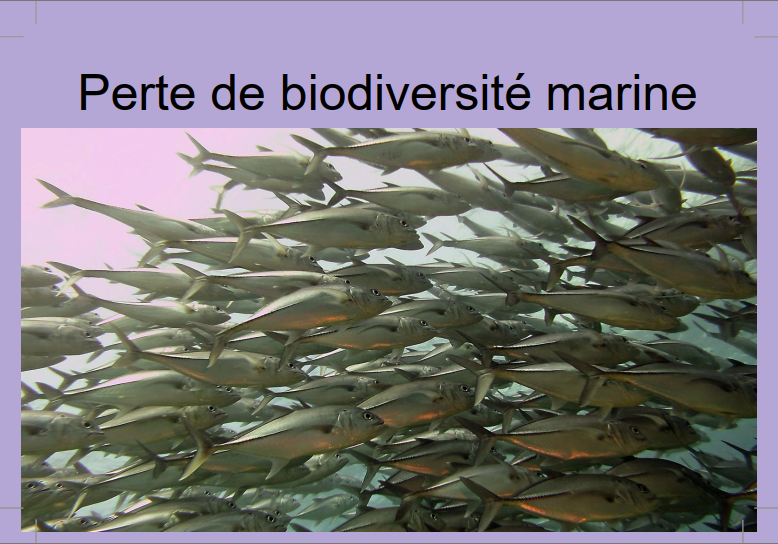 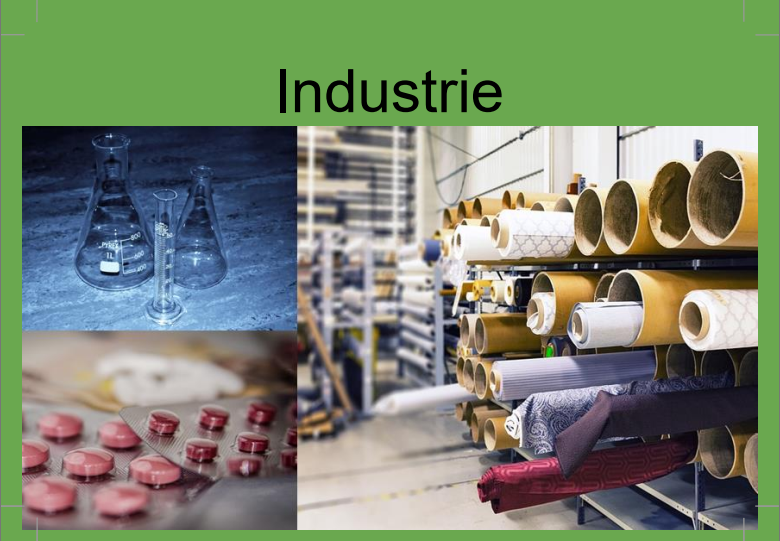 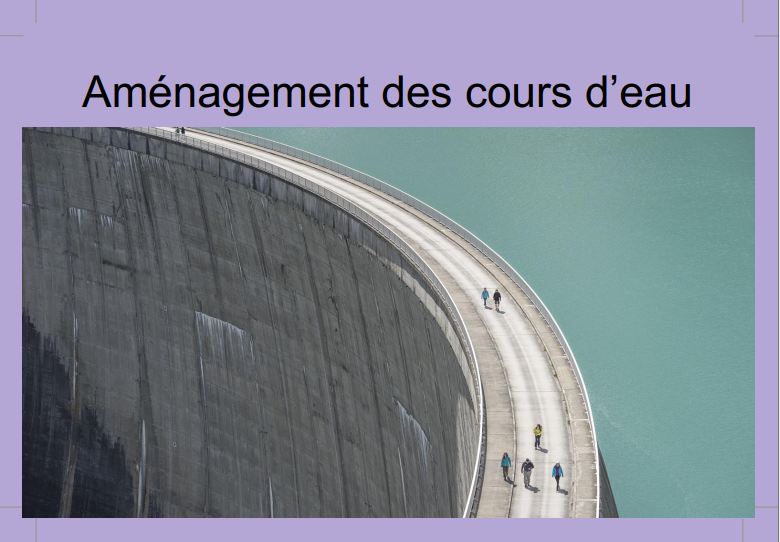 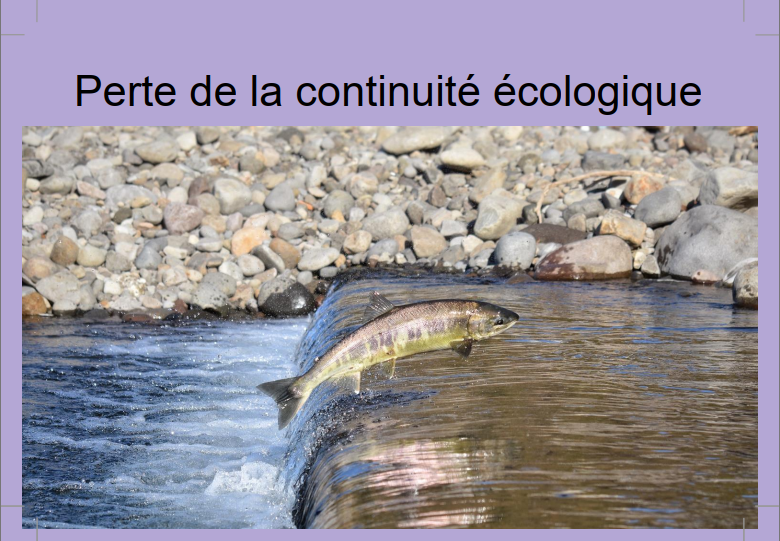 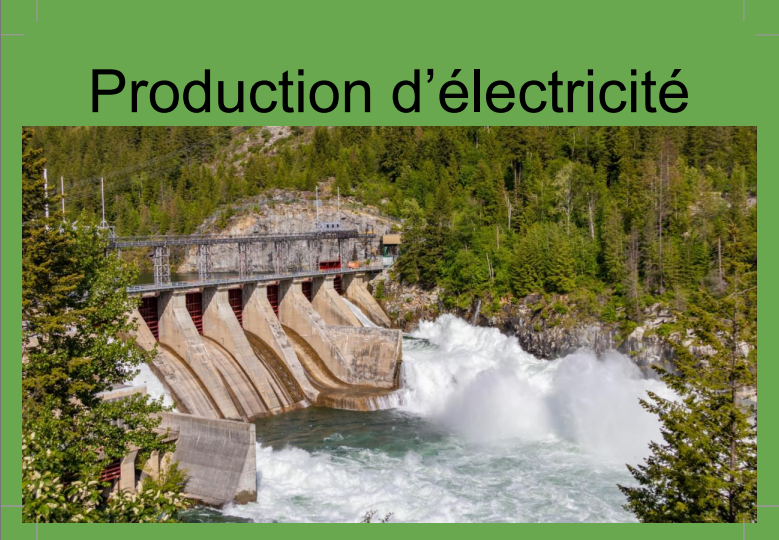 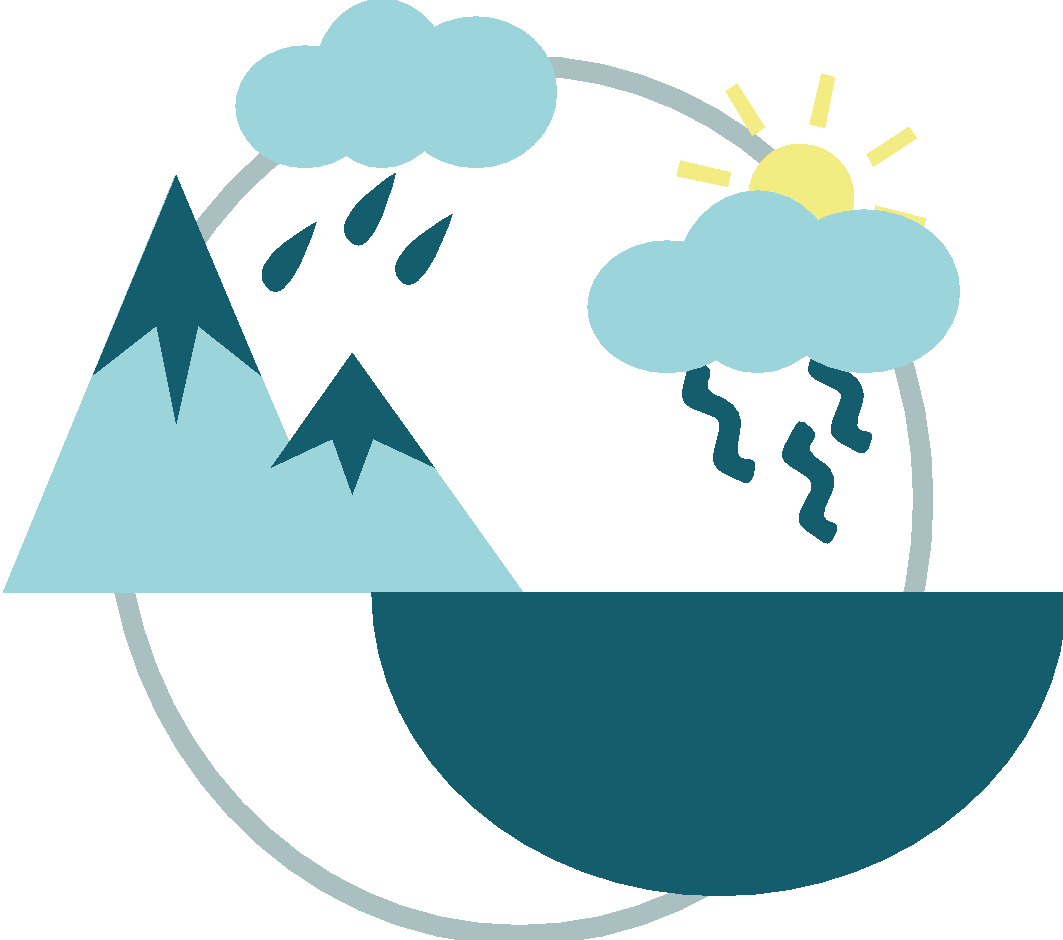 Jeu 3 : debrief
Difficultés
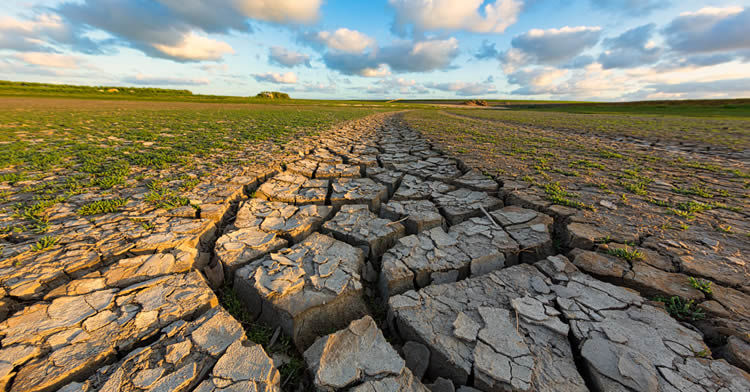 Modification du cycle de l’eau
Modification de l’écoulement
Message clés
En introduction :
Des solutions techniques / gestion existent pour certains impacts
Les pressions et impacts varient selon le cas étudié
En conclusion :
Les 4 types de pression (lot 1)
Impacts potentiels sur la biodiversité et les sociétés humaines
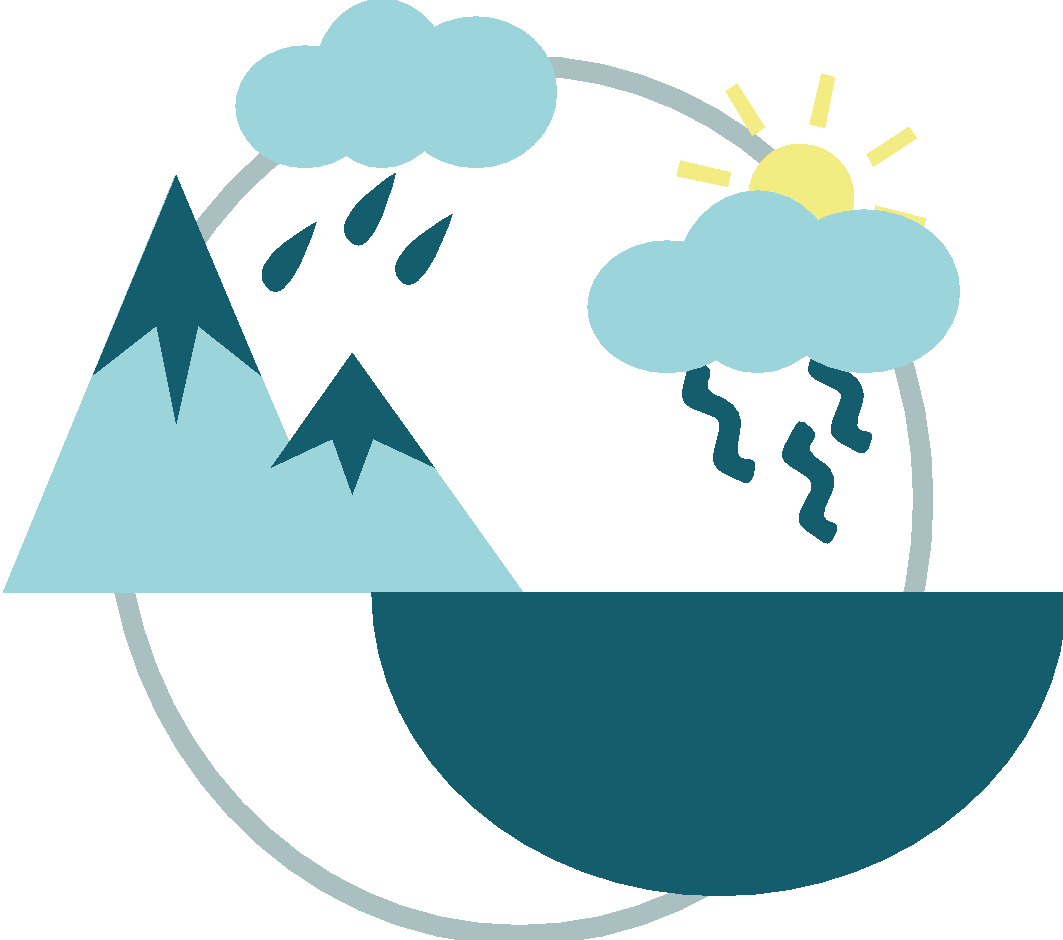 [Speaker Notes: Messages clés
En synthèse, on recense 4 types d’impact sur la ressource en eau :
Les prélèvements
Les rejets / l’introduction de polluants
La construction d’aménagements
La modification des sols et du couvert végétal]
JEU 4 : 
LES IMPACTS DU CHANGEMENT CLIMATIQUE
Dans le détail
Jeu 4 : l’impact du changement climatique
Astuces d’animation (communes)
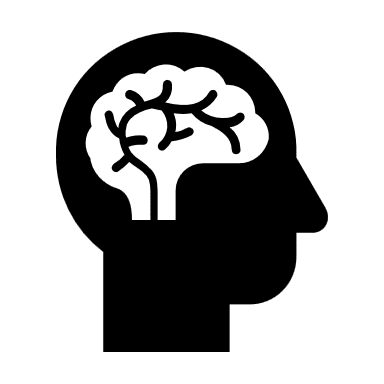 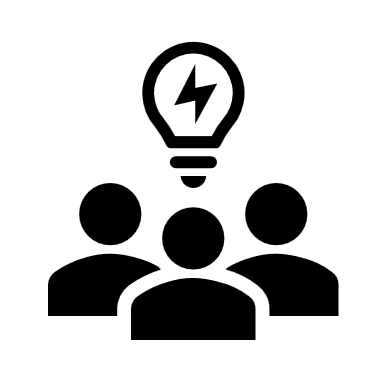 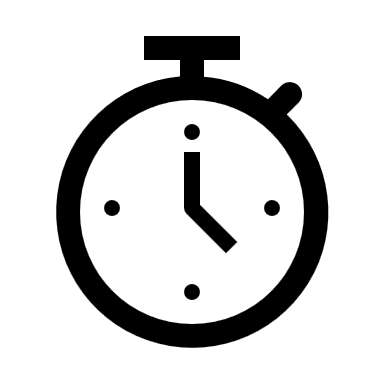 Chaque participant place ET explique
Commencer par le haut du plateau et finir le cycle
Durée : 30 min
Consignes (placement des vignettes hausse et baisse) :
On se place en France à horizon 2050, scénario moyen
Personne ne place sans expliquer, puis l’animateur complète
Pas tous les flux ont une vignette
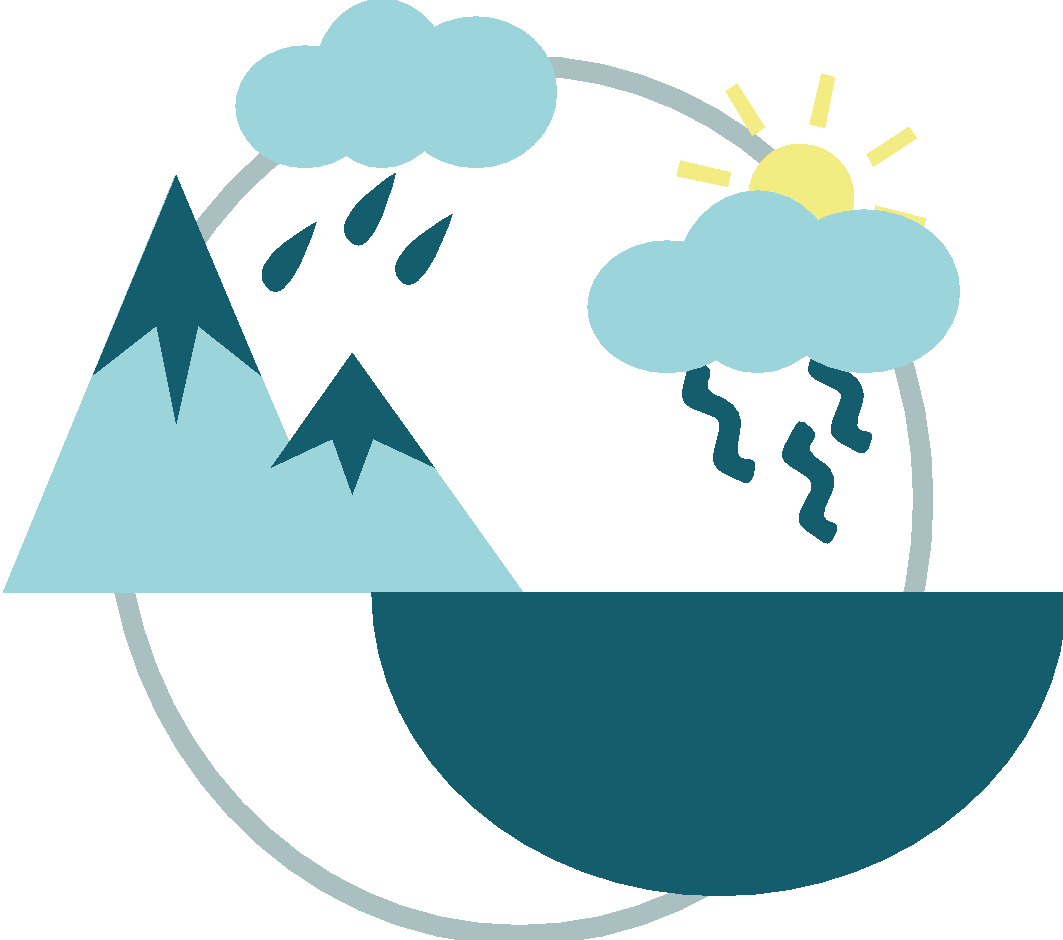 Jeu 4 : l’impact du changement climatique
Comment se caractérisent les impacts suivants du changement climatique sur le cycle de l’eau ?
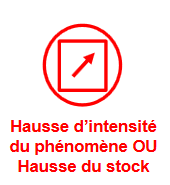 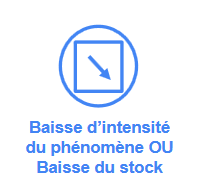 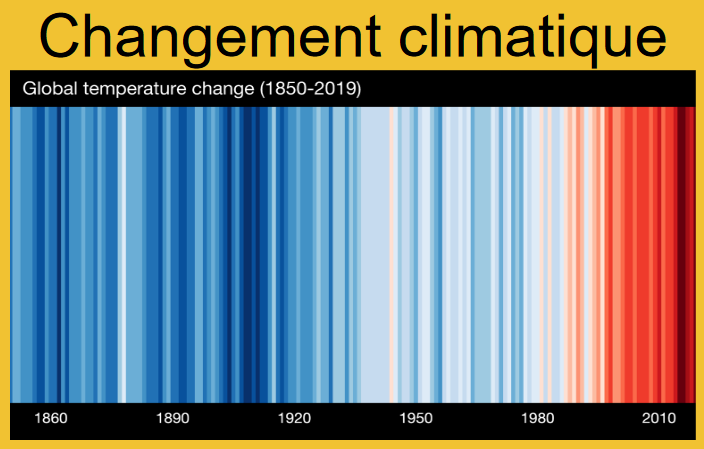 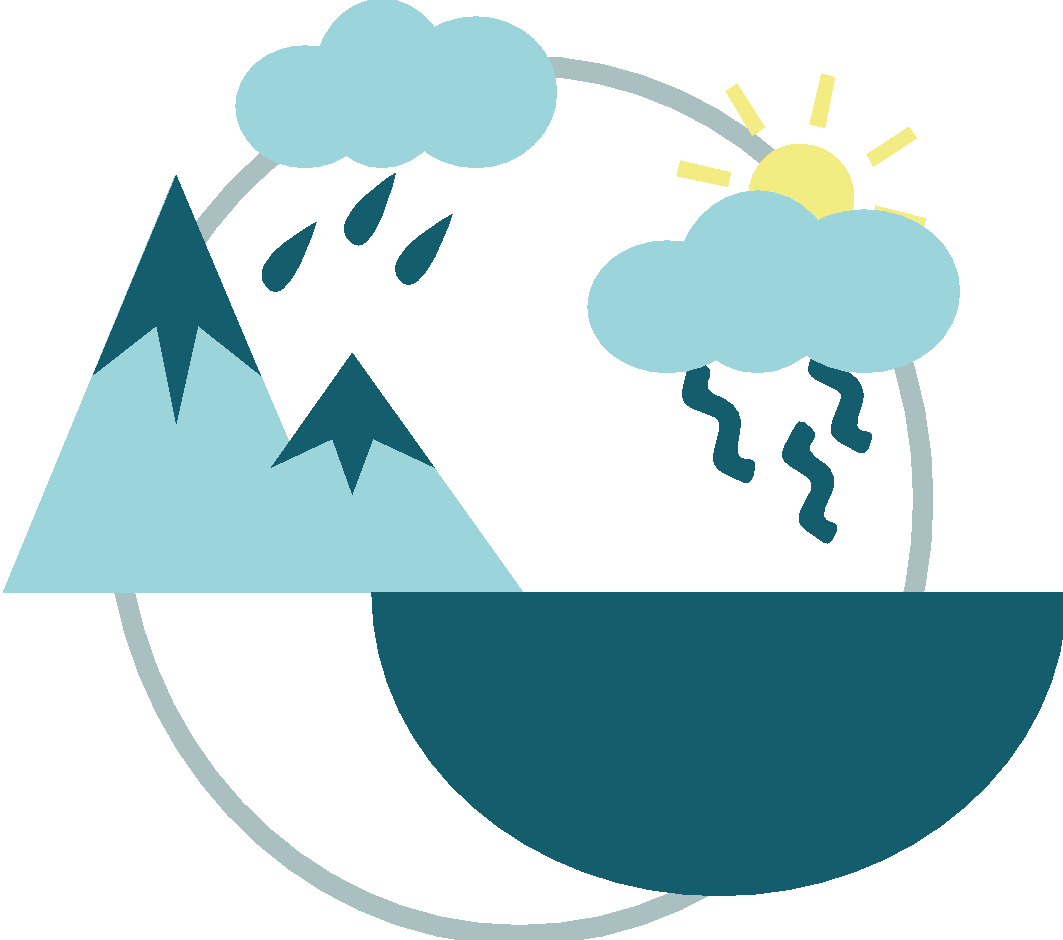 [Speaker Notes: Comment se caractérisent les impacts suivants du changement climatique sur le cycle de l’eau ?
Post-its et vignettes +/- à placer sur le plateau déjà en place]
Jeu 4 : l’impact du changement climatique
Messages clés introductif :
Les résultats dépendent du scénario d’émission de GES considéré
Conséquences selon le lieu considéré ET selon la période de l’année
Les résultats ont tous une incertitude
Les résultats dépendent de l’évolution des activités humaines
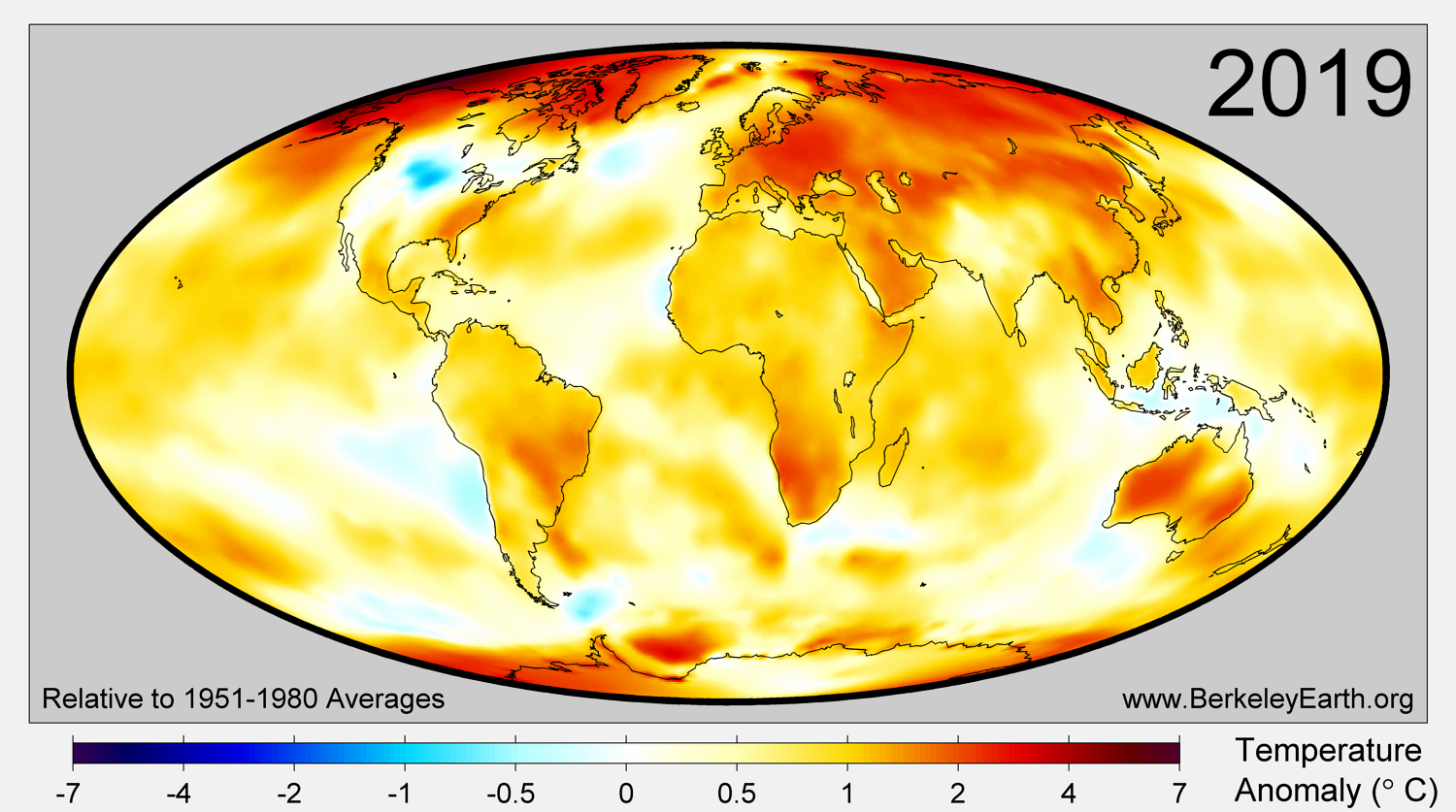 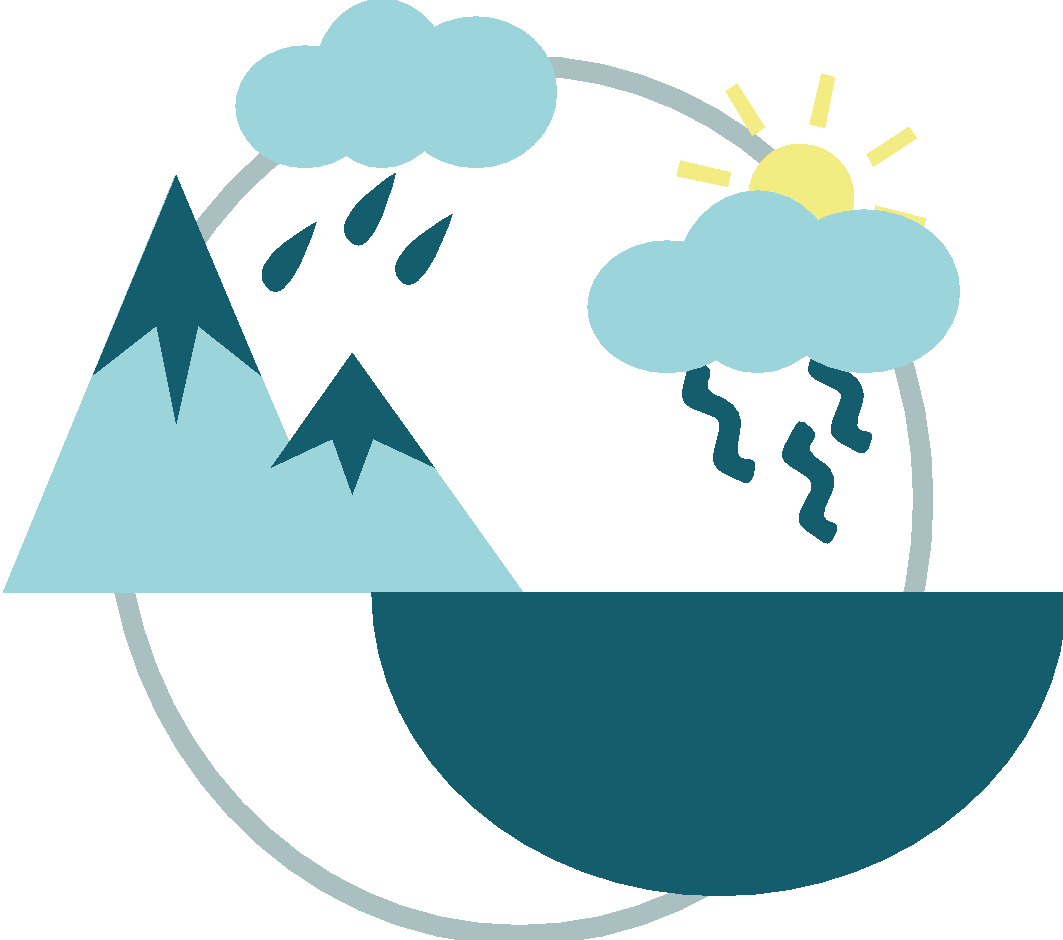 [Speaker Notes: Tous les résultats dépendent du scénario d’émission de GES considéré, de l’échéance à laquelle on se place (milieu de siècle, fin de siècle).
Le jeu ne peut pas représenter la variabilité spatiale ou temporelle des événements;
Les résultats ont tous une incertitude, qui est plus ou moins grande selon le phénomène considéré.
Les résultats dépendent notamment de l’évolution des activités humaines (émissions de GES, changements techniques, changements sociétaux…)


Les conséquences ne sont pas les mêmes selon le lieu considéré.
Les conséquences ne sont pas les mêmes selon la période de l’année.]
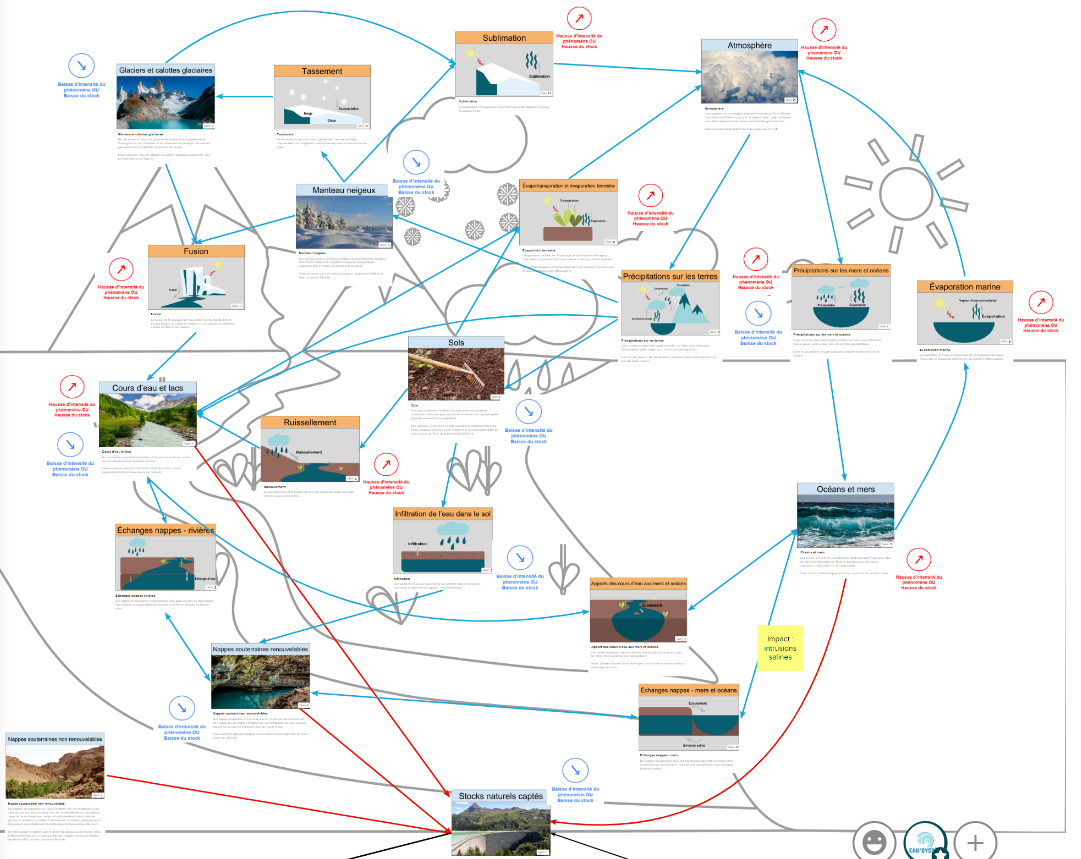 Correction(Impacts France)
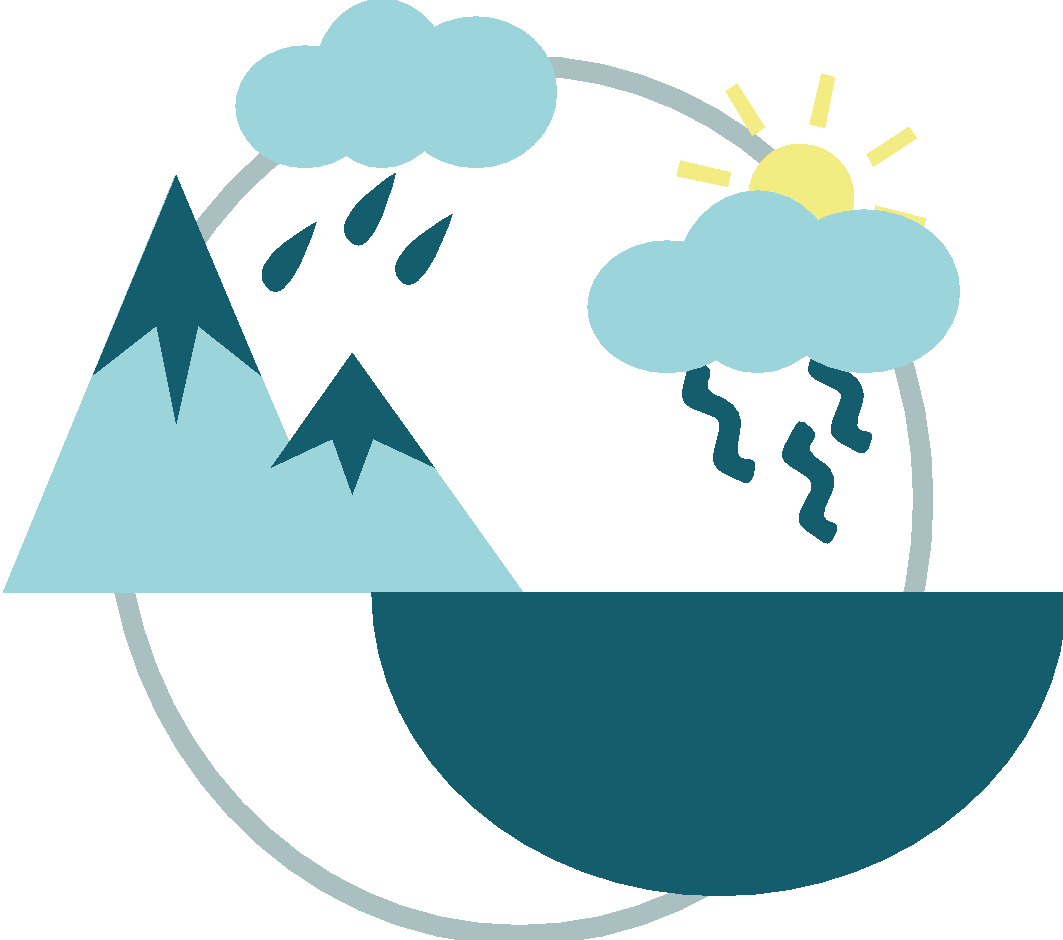 Jeu 4 : debrief
Difficultés
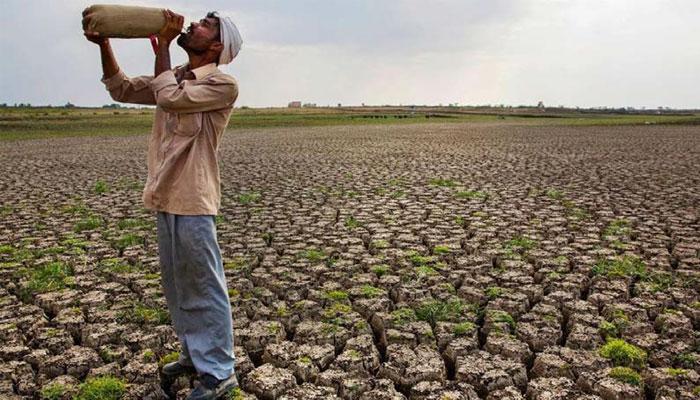 Précipitations (+ ET -)
Cours d’eau (+ ET -)
Sols (-) à expliquer
Message clés
- Besoin de plus d’eau VS diminution de stocks disponibles exploités
- Sols en état de sécheresse
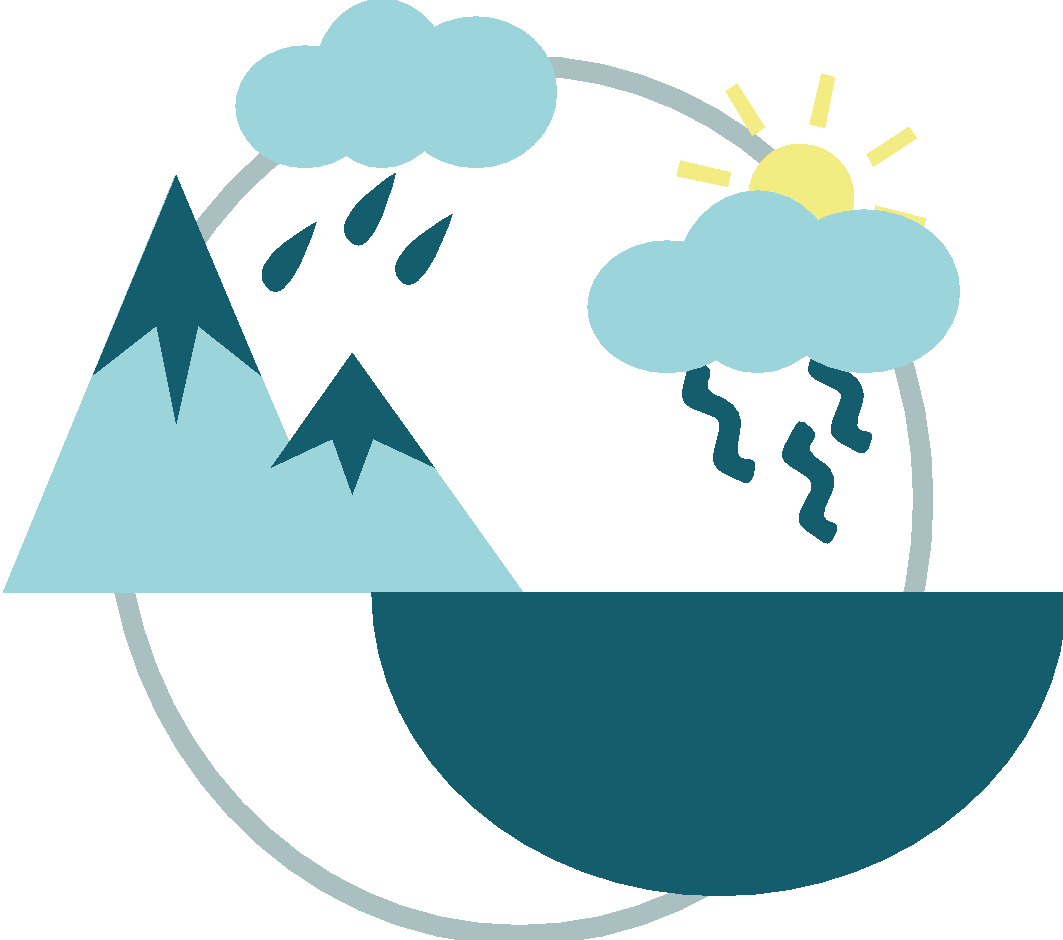 [Speaker Notes: Difficultés
Précipitations (+ ET -)
Cours d’eau (+ ET -)
Sols (-)
Messages clés
On aura certainement besoin de plus d’eau (+ chaud, + d’irrigation etc.), mais les stocks disponibles vont diminuer
En 2050, on estime que les sols seront en sécheresse constante par rapport aux années pré-1990. Pourtant, ce sont ces sols qui permettent d’avoir une agriculture de qualité, et d’alimenter nos bassines naturelles : les nappes]
DÉBAT
Dans le détail
Débat : notre empreinte eau
Astuces d’animation
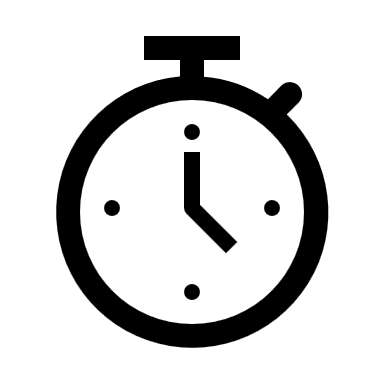 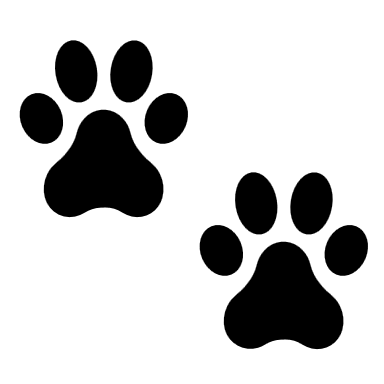 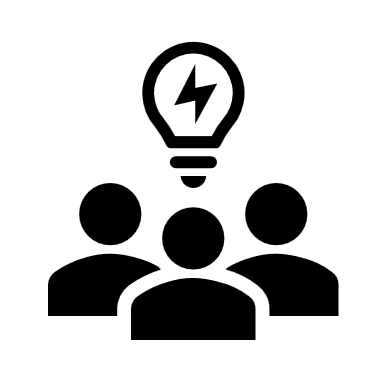 Présentation de l’empreinte Eau
Posts-its
Fresque de l’imaginaire
Durée : 30/40 min
Notion d’empreinte eau (4900L/jour par Français),  à comparer aux 148L/jour d’eau prélevée au robinet.
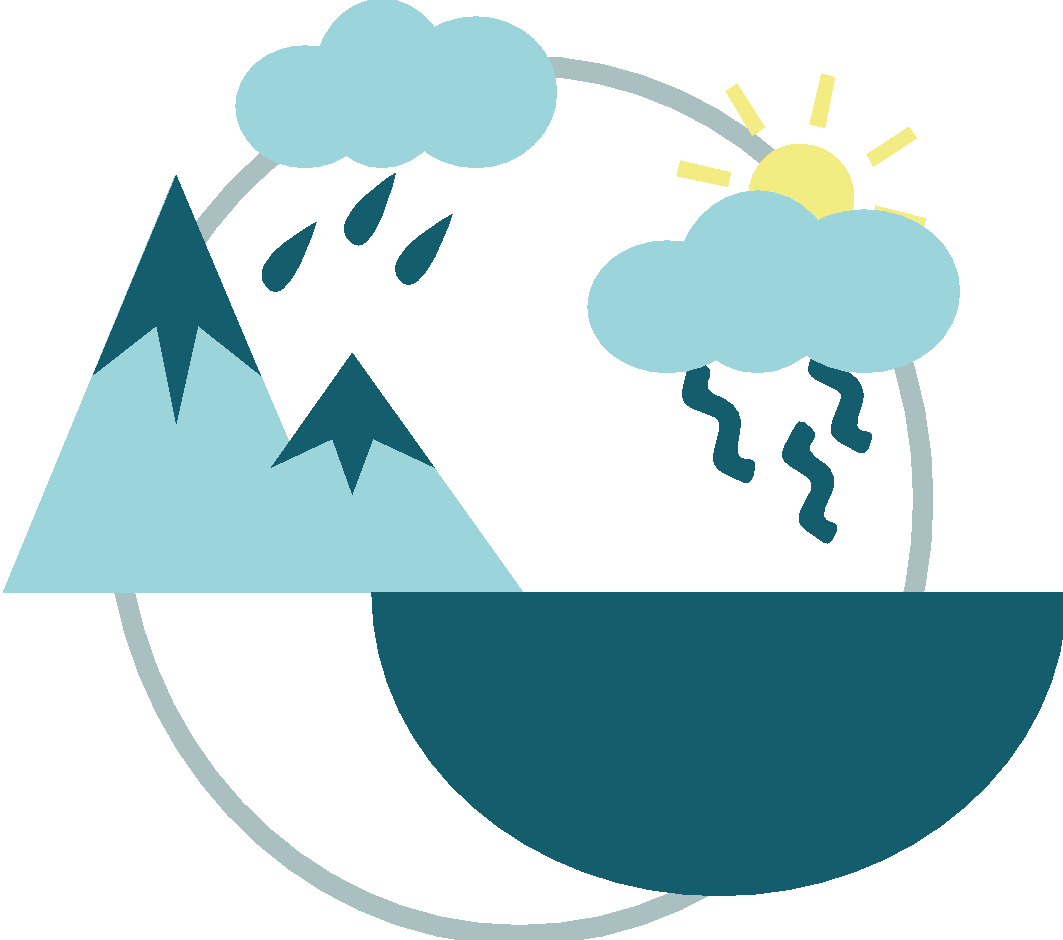 [Speaker Notes: Introduire le débat avec la notion d’empreinte eau (4900L/j par Français),  à comparer aux 146L/j d’eau consommée au robinet
Introduire le débat avec la notion d’empreinte eau (4900L/j par Français),  à comparer aux 146L/j d’eau consommée au robinet
L’empreinte eau est la quantité d’eau qui est nécessaire pour construire un produit de A à Z. Par exemple, pour produire un T-Shirt, il faut faire pousser du coton, le récolter, le traiter, le manutentionner, le transporter, utiliser de l’électricité, de l’essence, etc. La définition prise ici est celle du Water Footprint Network.]
Débat, notre empreinte eau
Quiz empreinte Eau
A vous de jouer !
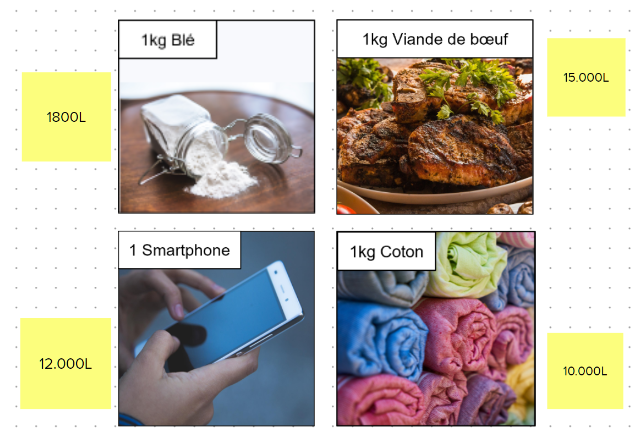 15000L

1800L

12000L

10000L
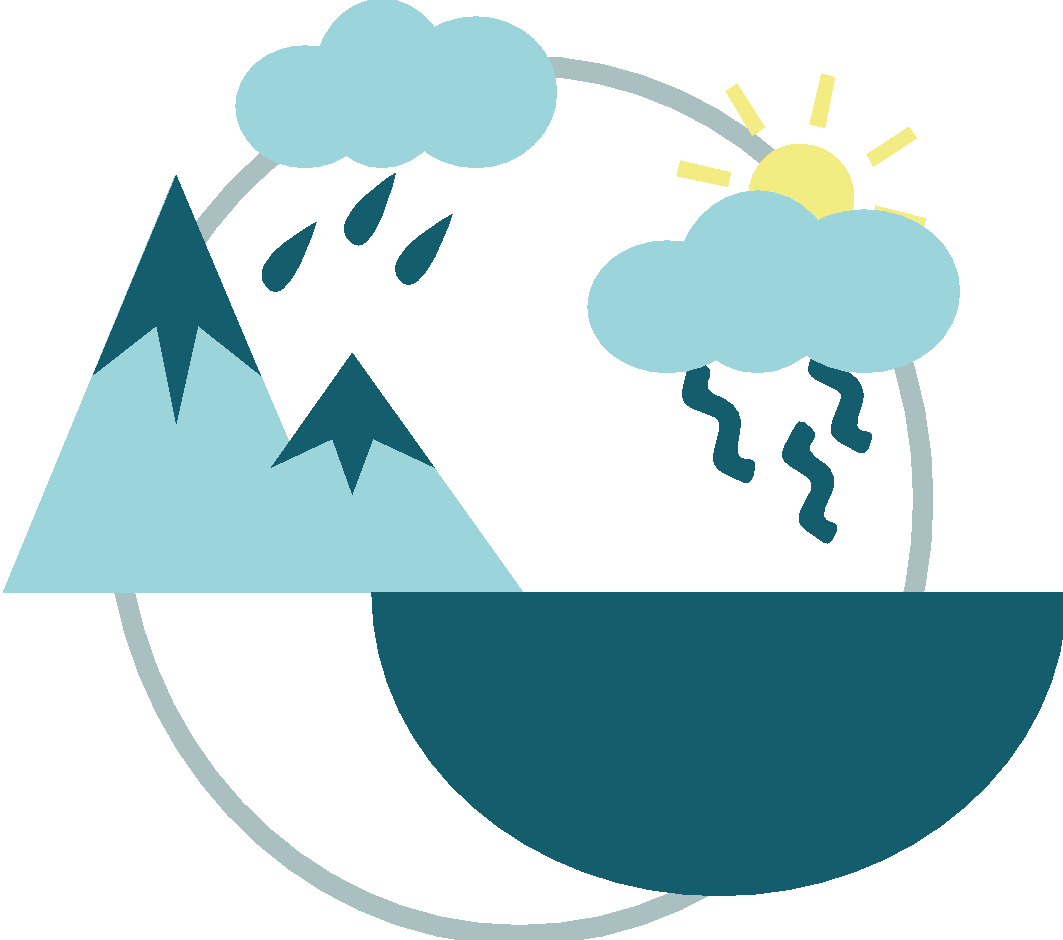 [Speaker Notes: Proposer des solutions individuelles et collectives :
Fresque de l’imaginaire (voyage prospective l’horizon 2050)
Post-its
Axes Facile / Difficile
Afficher les infographies]
Débat, notre empreinte eau
Fresque de l’imaginaire
Quiz empreinte Eau
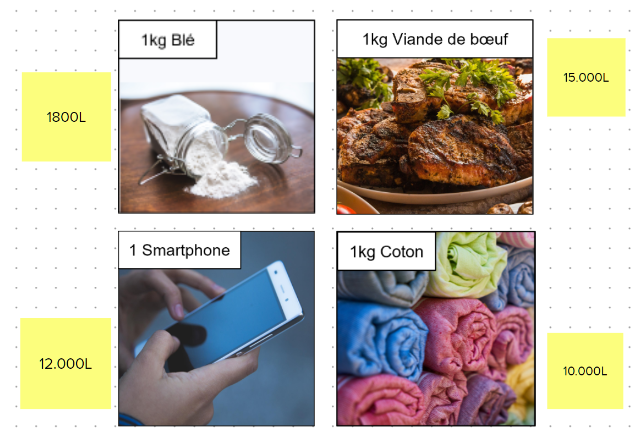 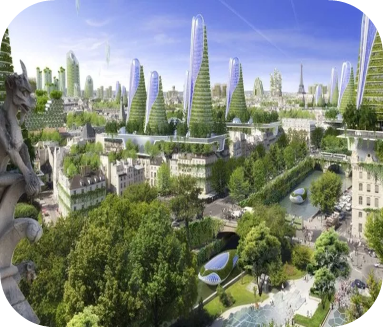 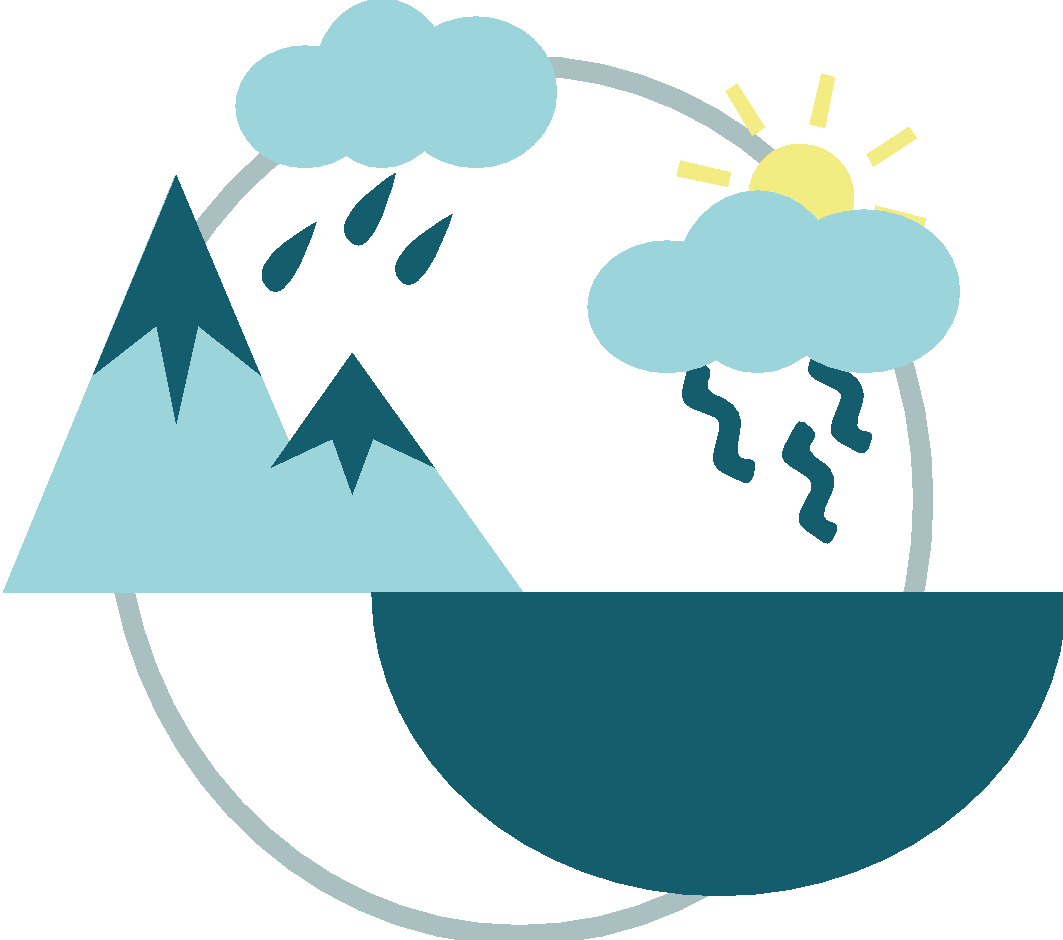 [Speaker Notes: Proposer des solutions individuelles et collectives :
Fresque de l’imaginaire (voyage prospective l’horizon 2050)
Post-its
Axes Facile / Difficile
Afficher les infographies]
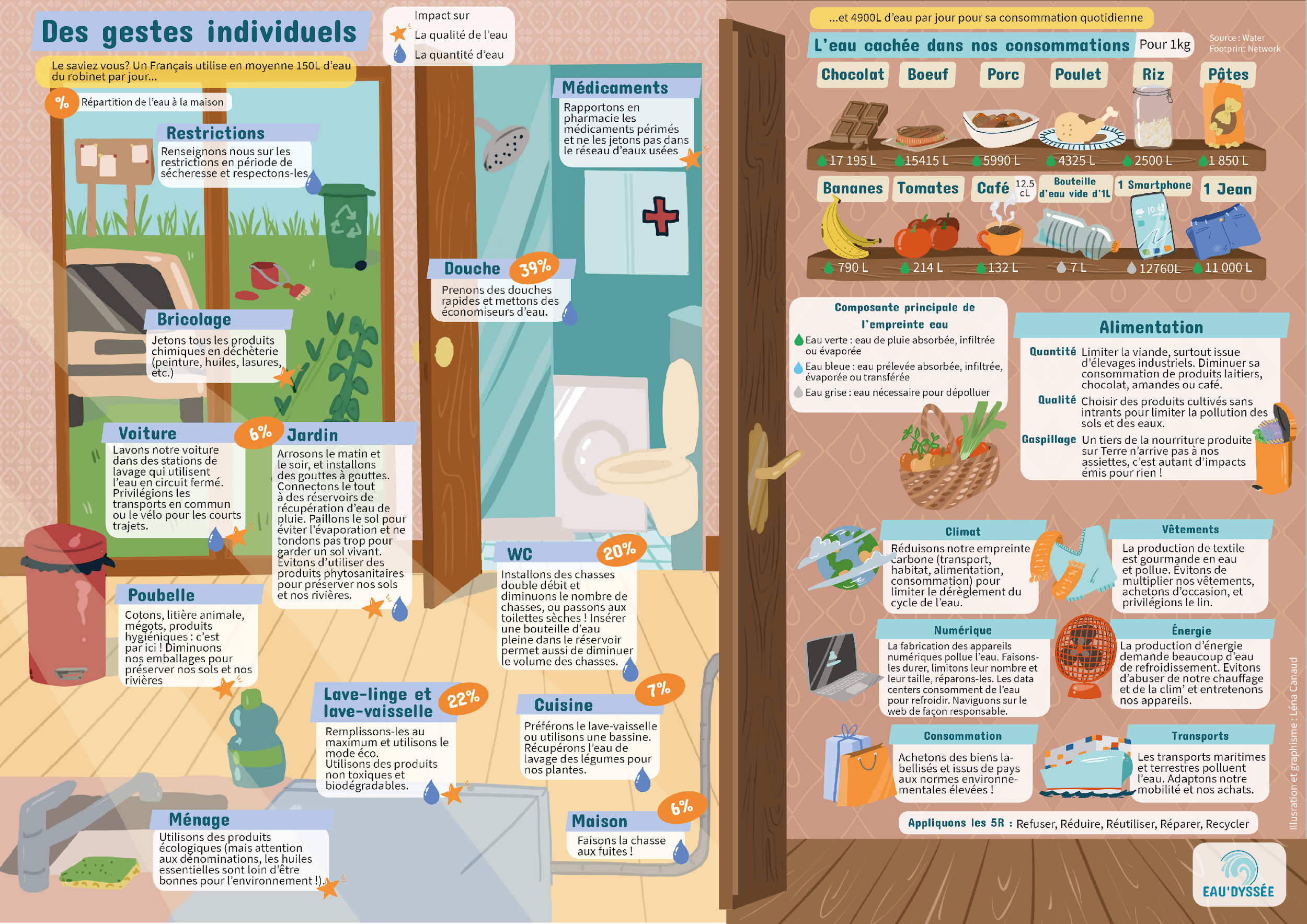 Débat
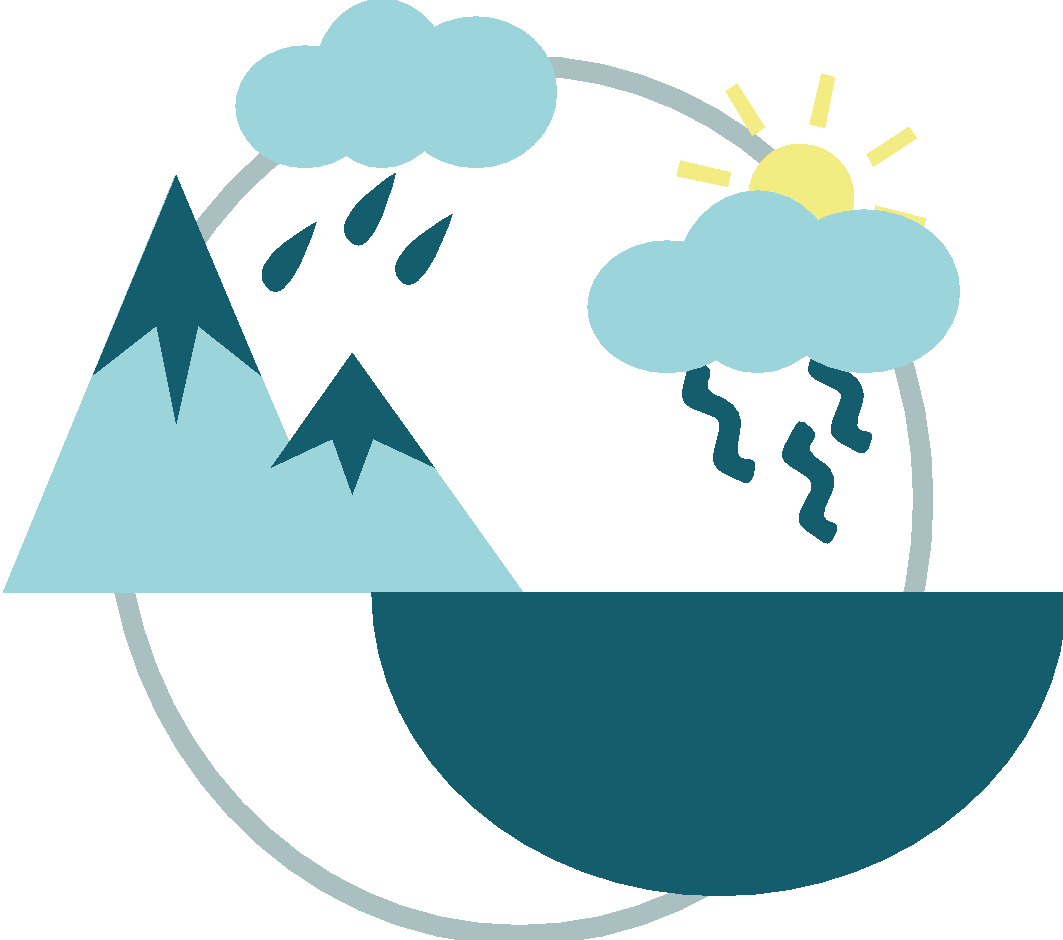 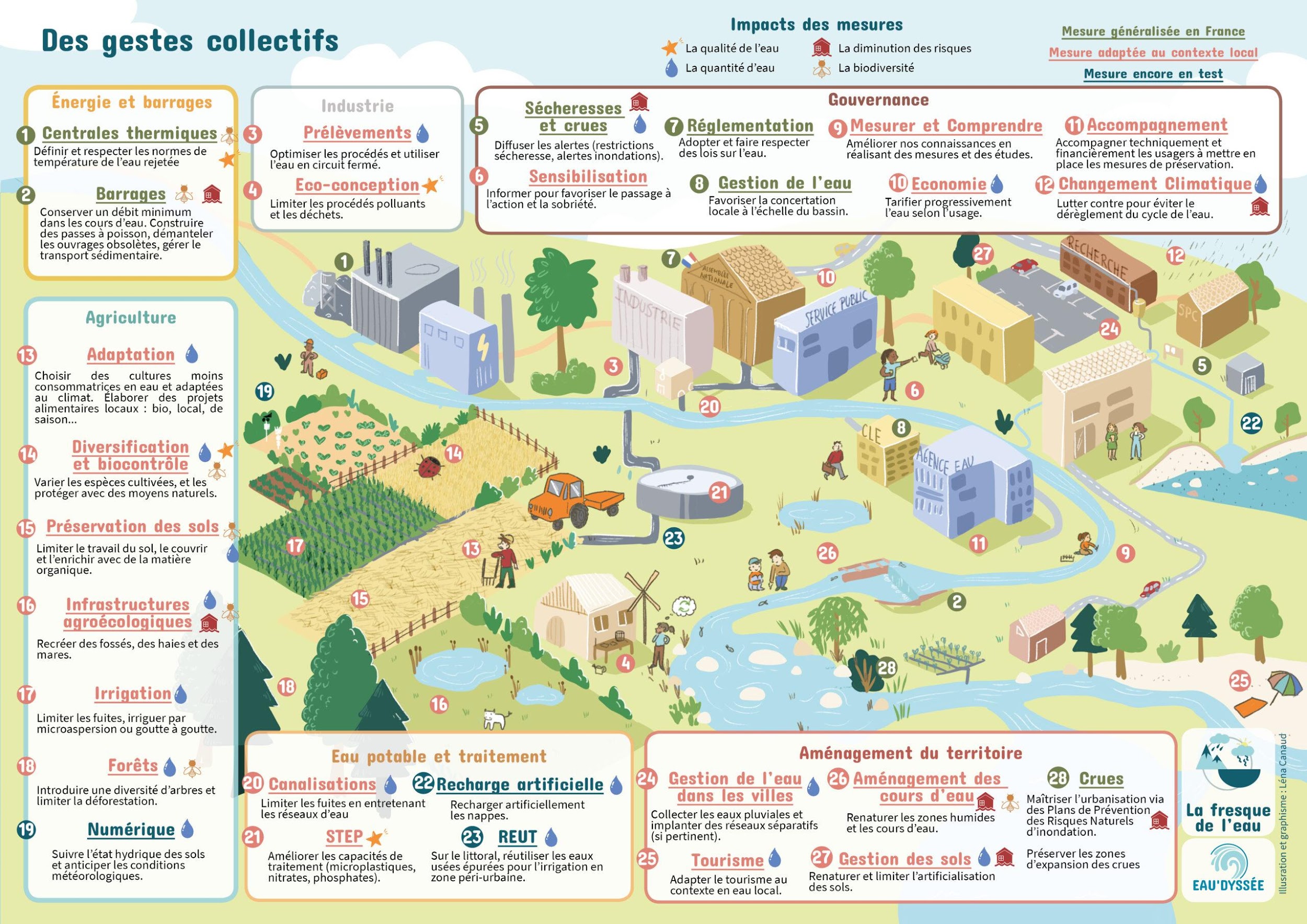 Débat(page explicative des mesures sur le site)
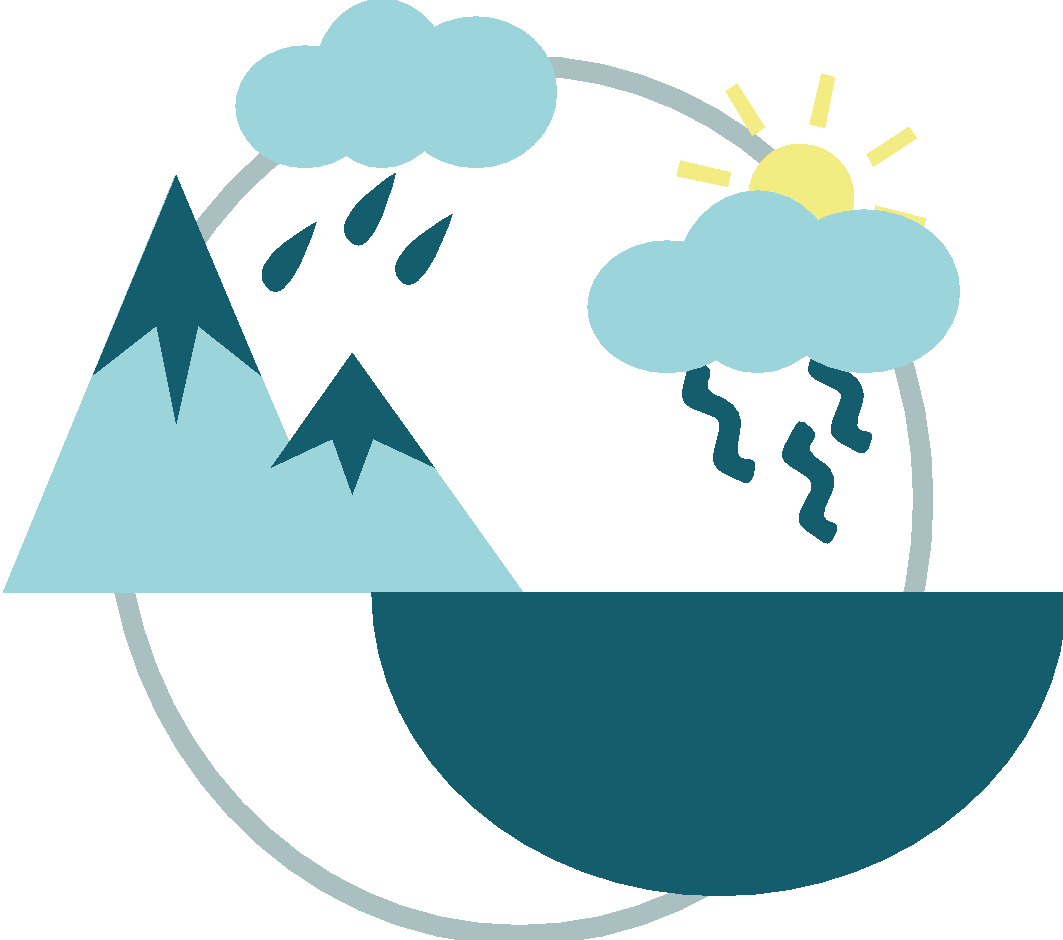 Mini jeux
En complément de la Fresque ou sur un stand, ou autre : Jeu usage, Mer d’Aral, Eutrophisation, Sécheresses

 Dans votre espace animateur

 Replay de l’apéro Fresque du 24/11/2022 à 48 minutes + vidéo 3 formation
Exemples concrets d’impacts (Mer d’Aral, Eutrophisation, sécheresses), en mode Fresque (liens causes conséquences)
Petits jeux sur les usages (deviner la répartition de l’eau domestique, deviner la dispo en eau versus l’empreinte eau de 8 cultures)
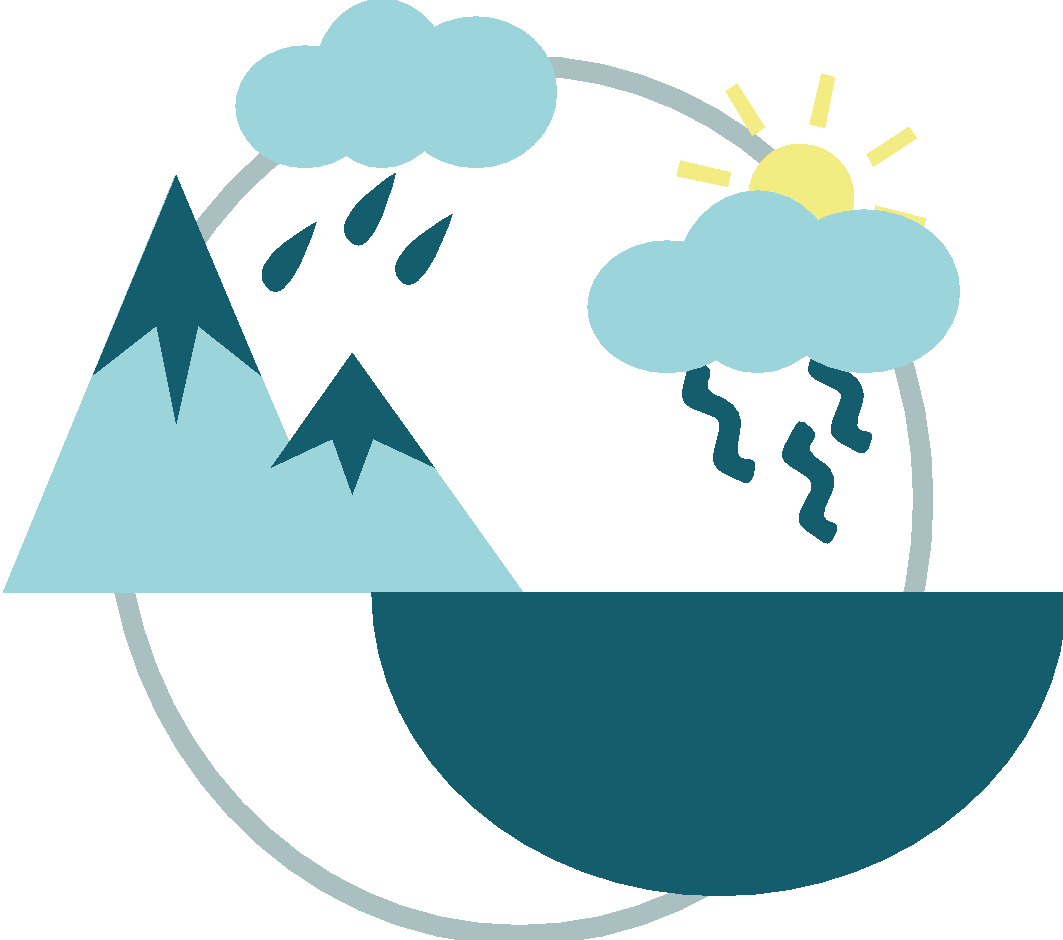 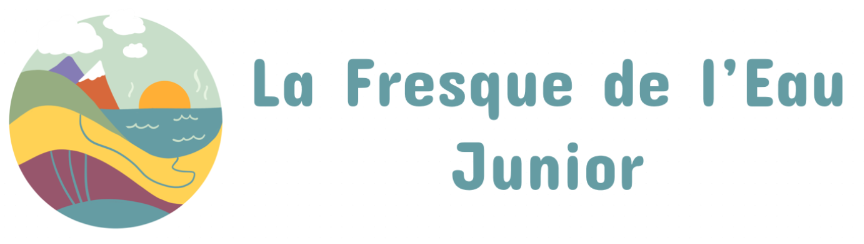 1) Plateau puzzle
2) Frises d’impact
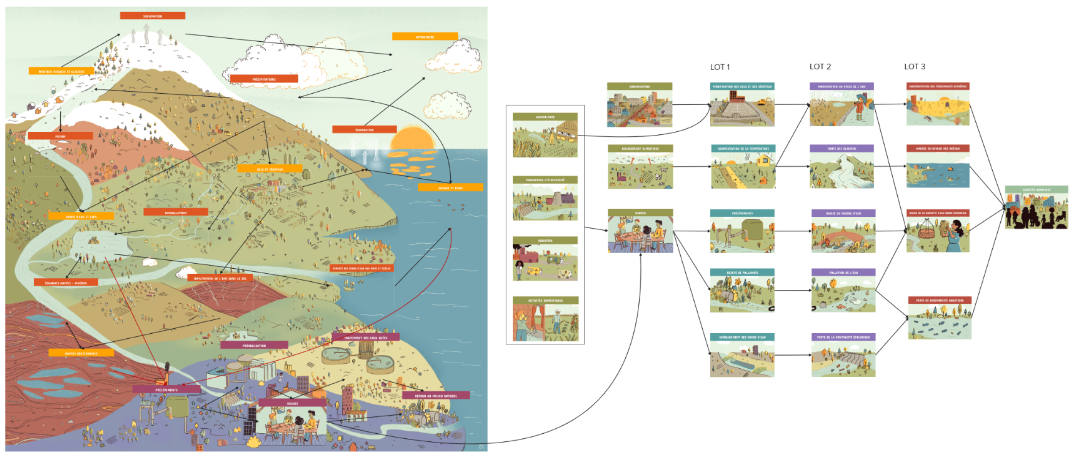 Durée : 2 heures (adultes : 1h30)
Public : 8/10 ans -> 15 ans
6 à 12 participants (1/2 tables)
Accessible gratuitement aux enseignant·es, sans formation
3) Empreinte Eau
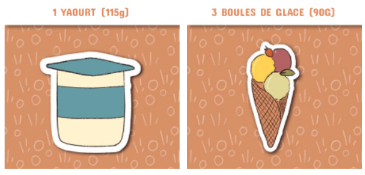 Deux parties :
Les cycles de l’eau (plateau puzzle)
Les impacts des activités humaines 
Frises d’impact
Jeu empreinte eau
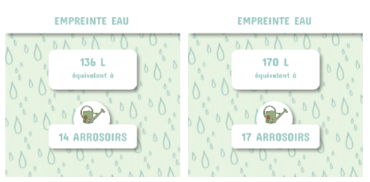 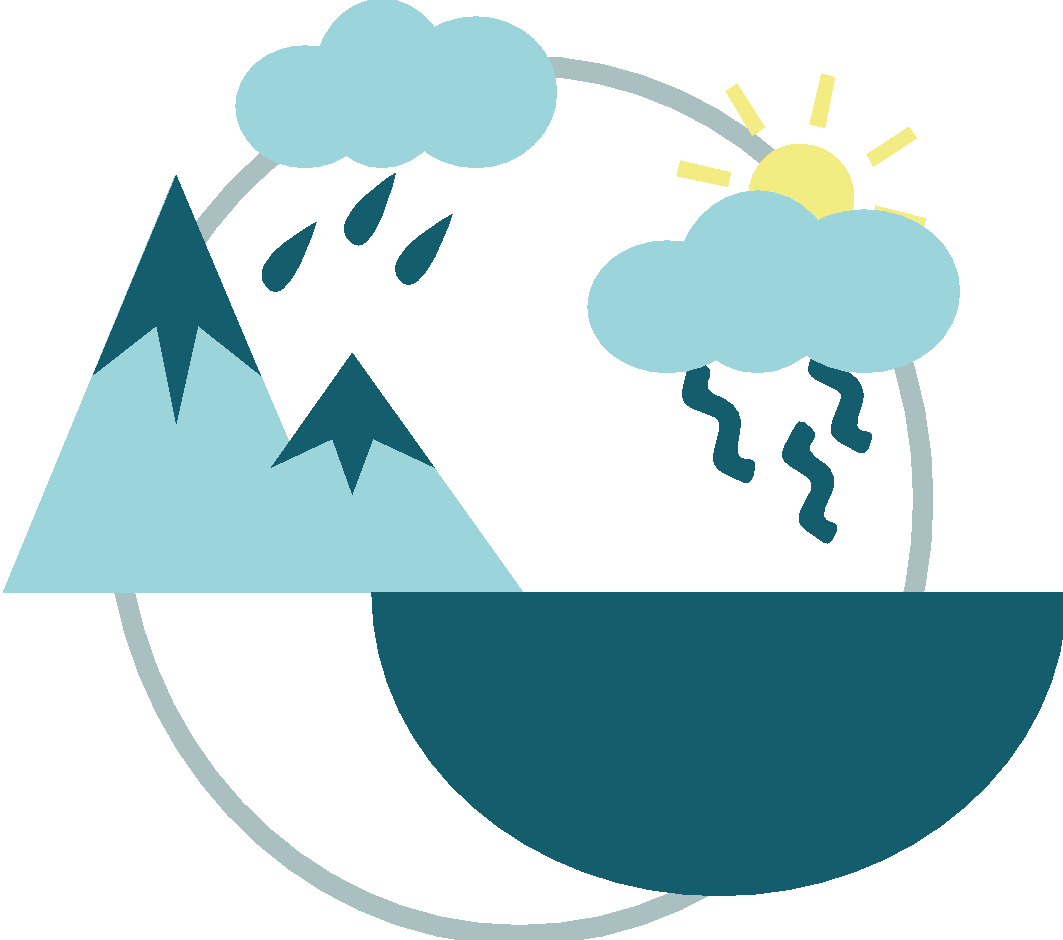 LICENCE &CONDITIONS COMMERCIALES
Niveaux
Niveau Ruisseau : animateur qui a suivi une formation à l’animation de la Fresque de l’Eau.

Niveau Rivière : animateur qui a à son actif au moins 3 animations de Fresque de l’Eau en tant qu'animateur principal et dont la maitrise de l’atelier a été validée lors d’une coanimation avec un animateur expérimenté de niveau Fleuve. Pour trouver un animateur expérimenté, un salon Discord est dédié.

Niveau Fleuve : animateur de niveau Rivière, qui a à son actif au moins 7 animations de Fresque de l’Eau en tant qu’animateur principal, et qui a suivi une session de formation afin de devenir formateur pour former de nouveaux animateurs. 

Vous êtes niveau Ruisseau
Licence
Licence CC BY-NC-ND (créditer les auteurs, non commercial, non modifiable)
Si animation en Anglais : utiliser le nom “The Water Puzzle Workshop”, en espagnol “Mural del Agua”
Commercialisation (CGU à lire) :
Pas de reversement en tant que bénévole, enseignant et dans un cadre associatif si gratuité pour les participants
3€ / participant dans un cadre professionnel salarié (vos collègues, les élus associés à votre structure si vous êtes dans une collectivité)
10% montant de la facture HT pour une prestation facturée ou une animation vers une structure extérieure (il faut avoir le niveau rivière ou fleuve)
Rappel : le paiement des droits d’utilisation a pour but d’aider l’association, composée à ce jour uniquement de bénévoles, à se développer et recruter des salariés.
Statut animateur pro agréé
Obligatoire si vous voulez facturer des ateliers ou faire des prestations externes à votre structure. Seule exception : associations qui font payer le grand public pour une animation : max une fois par mois.
L’association redirige les demandes des entreprises vers ce réseau.
Il faut avoir le niveau Rivière ou Fleuve (co-animation avec un animateur expérimenté qui vérifie la bonne prise en main de l’atelier + 3 ateliers) !
Agrément fourni pour l’année N avec des conditions à respecter l’année N-1 :
10% montant de la facture HT reversé pour chaque prestation facturée (reversion possible tous les 2/3 mois)
Deux sessions de bénévolat par an pour l’association
Niveau rivière requis
Agrément pro
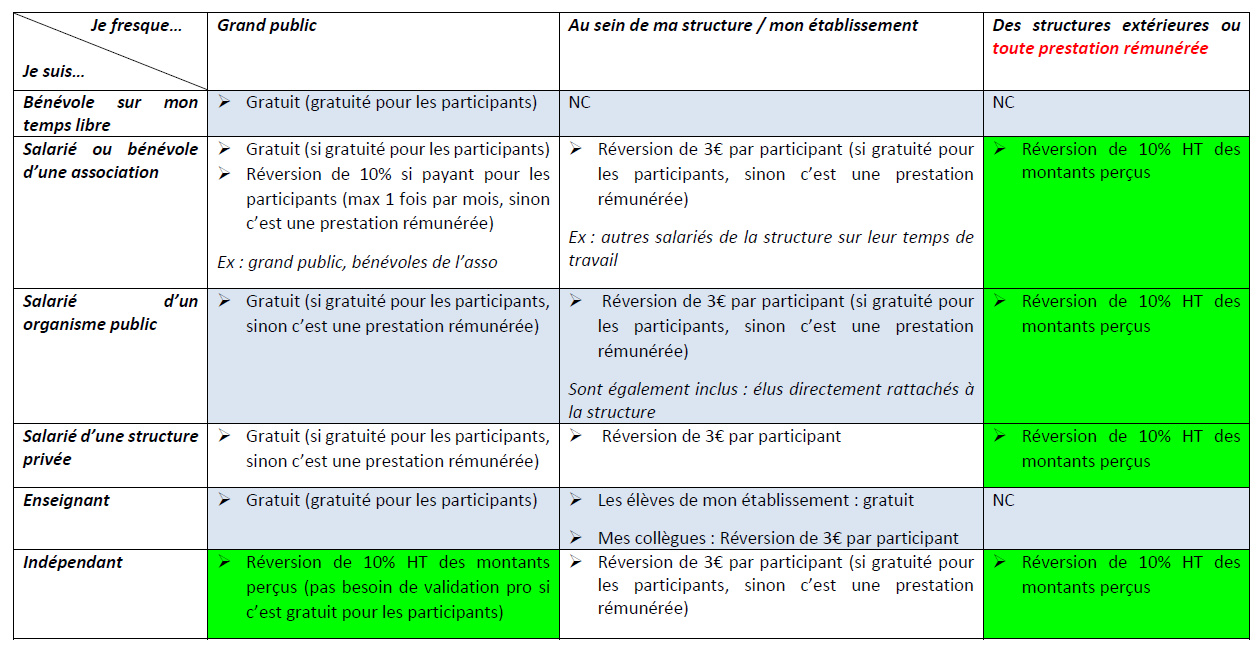 OUTILS À DISPOSITIONDES ANIMATEURS
Espace animateur
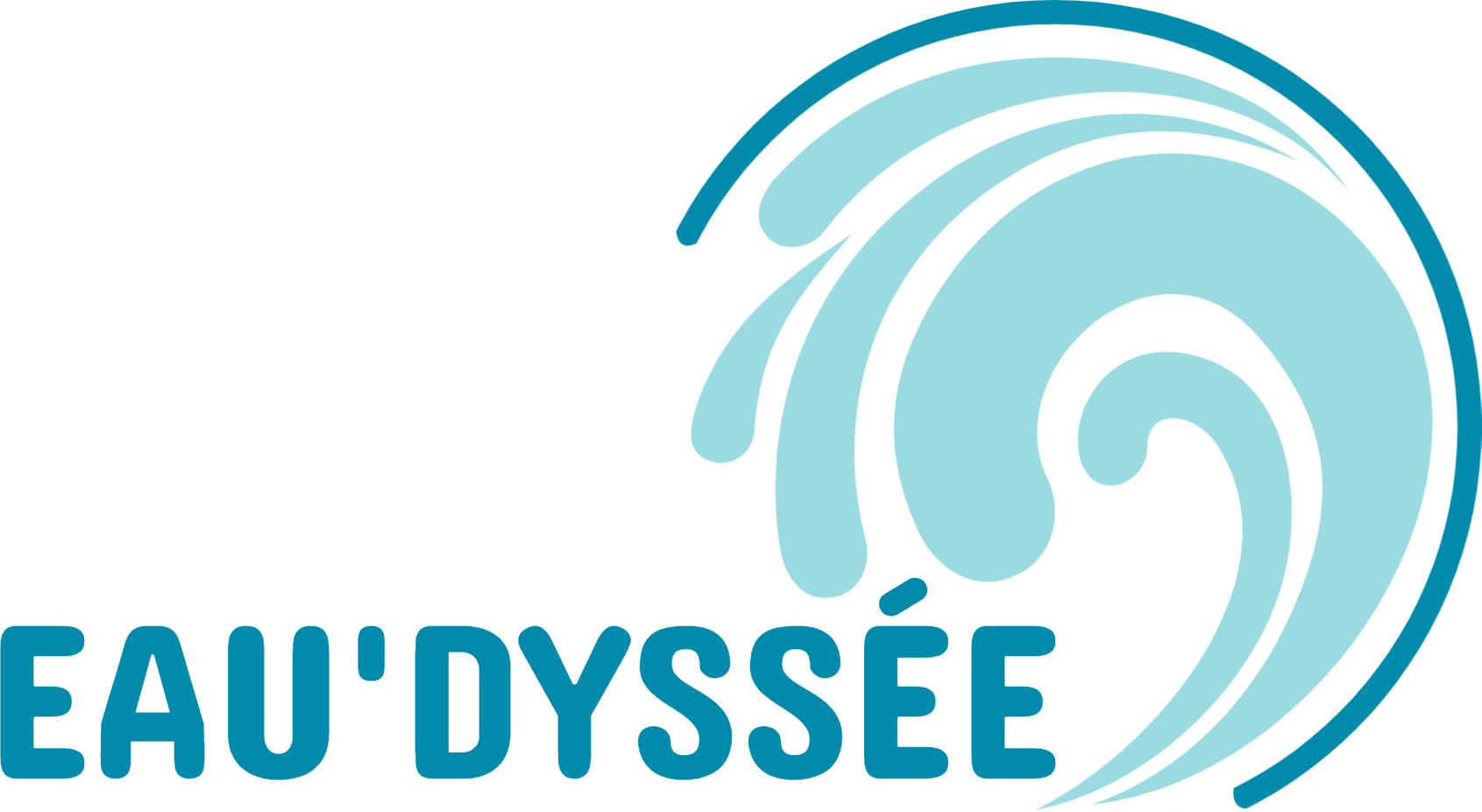 www.eaudyssee.org/espace-animateur/ -> activation par un admin
Planning des Fresques  : inscription (observateur, animateur, co-animateur, etc) et proposition d’ateliers
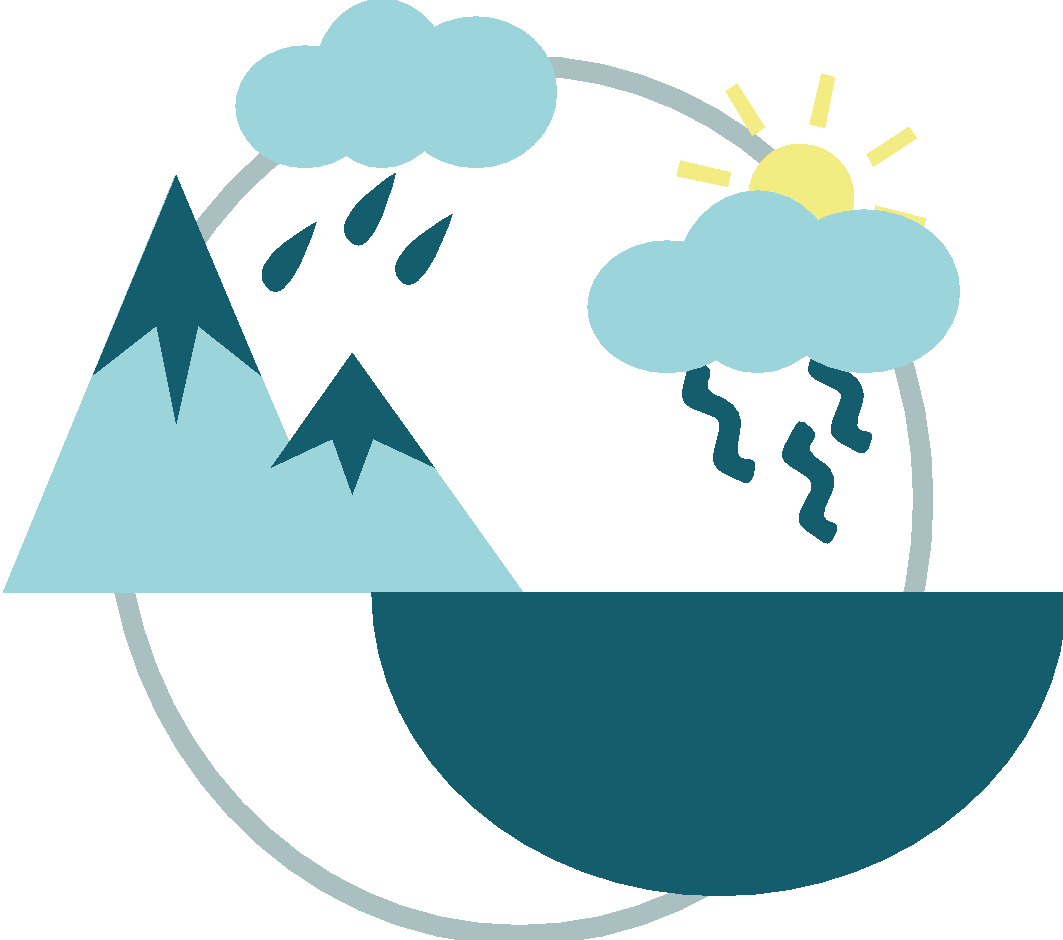 Espace animateur
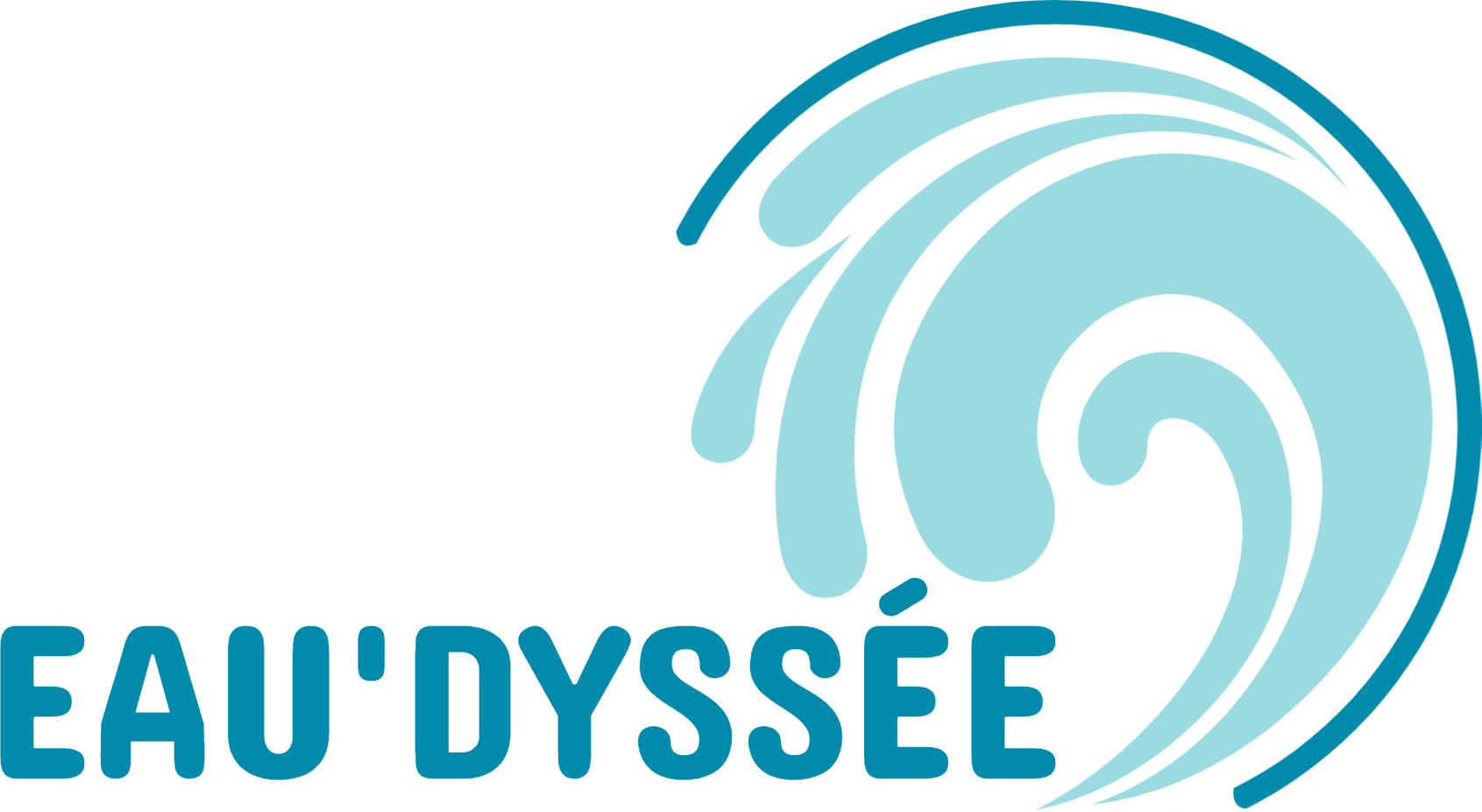 www.eaudyssee.org/espace-animateur/ -> activation par un admin
Planning des Fresques  : inscription (observateur, animateur, co-animateur, etc) et proposition d’ateliers
Code couleur par type d’atelier (présentiel, en ligne, validation pro, formation, …)
Possibilité de s’inscrire sur un créneau proposé vide ou de proposer un atelier quand on veut (les admins créent les billetteries)
Atelier hors Eau’Dyssée : pas de billetterie, com ou référencement de l’asso
Mail récap automatique reçu 3j avant l’atelier
Vidéo dans l’espace qui explique en détail (Formation 1/3)
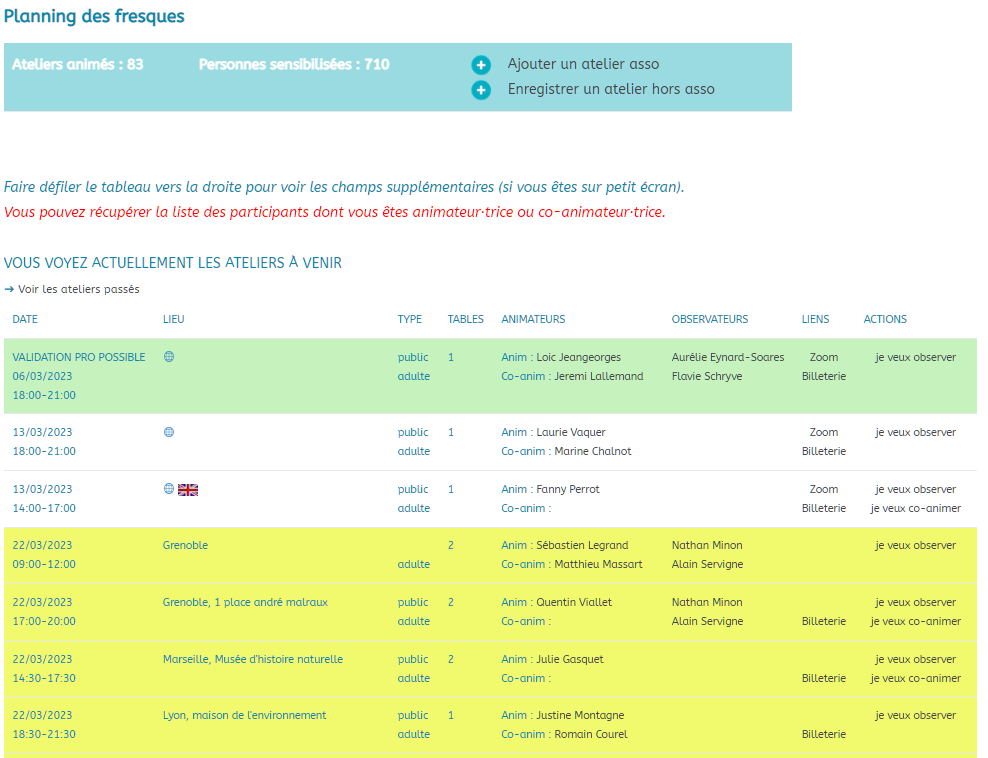 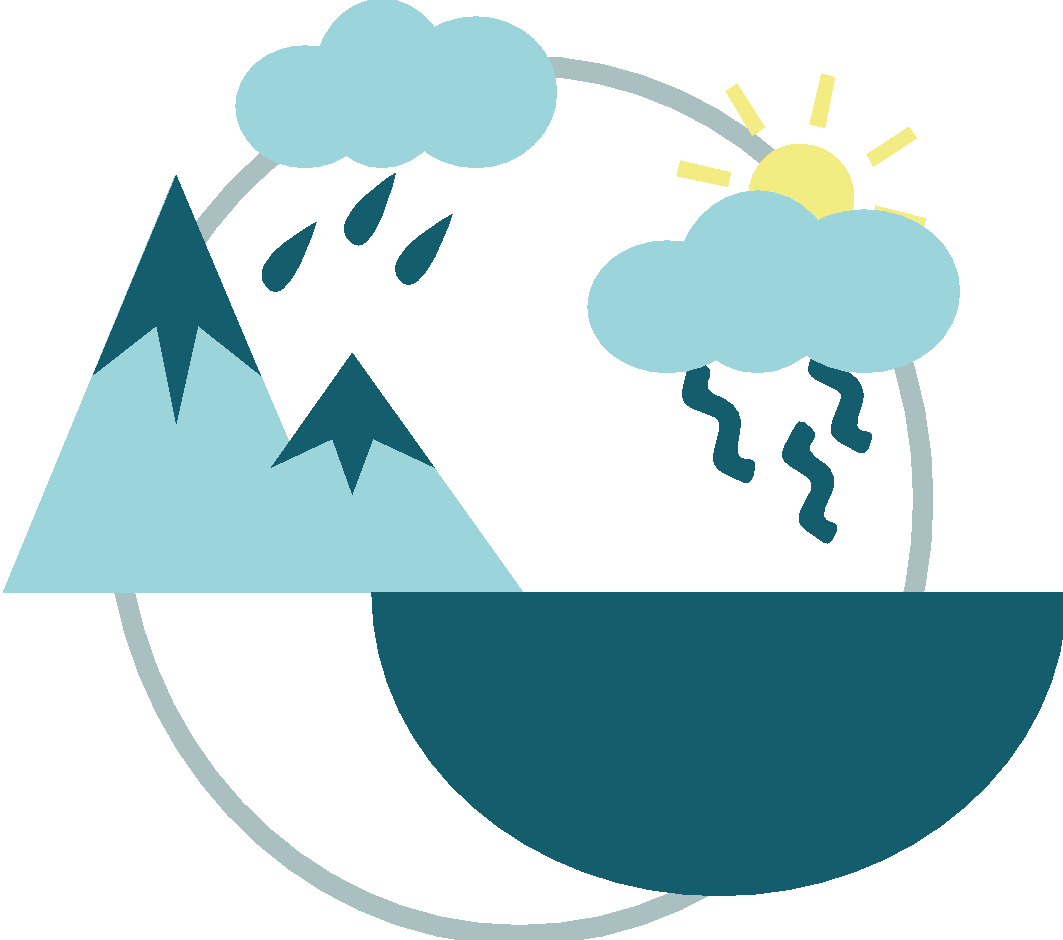 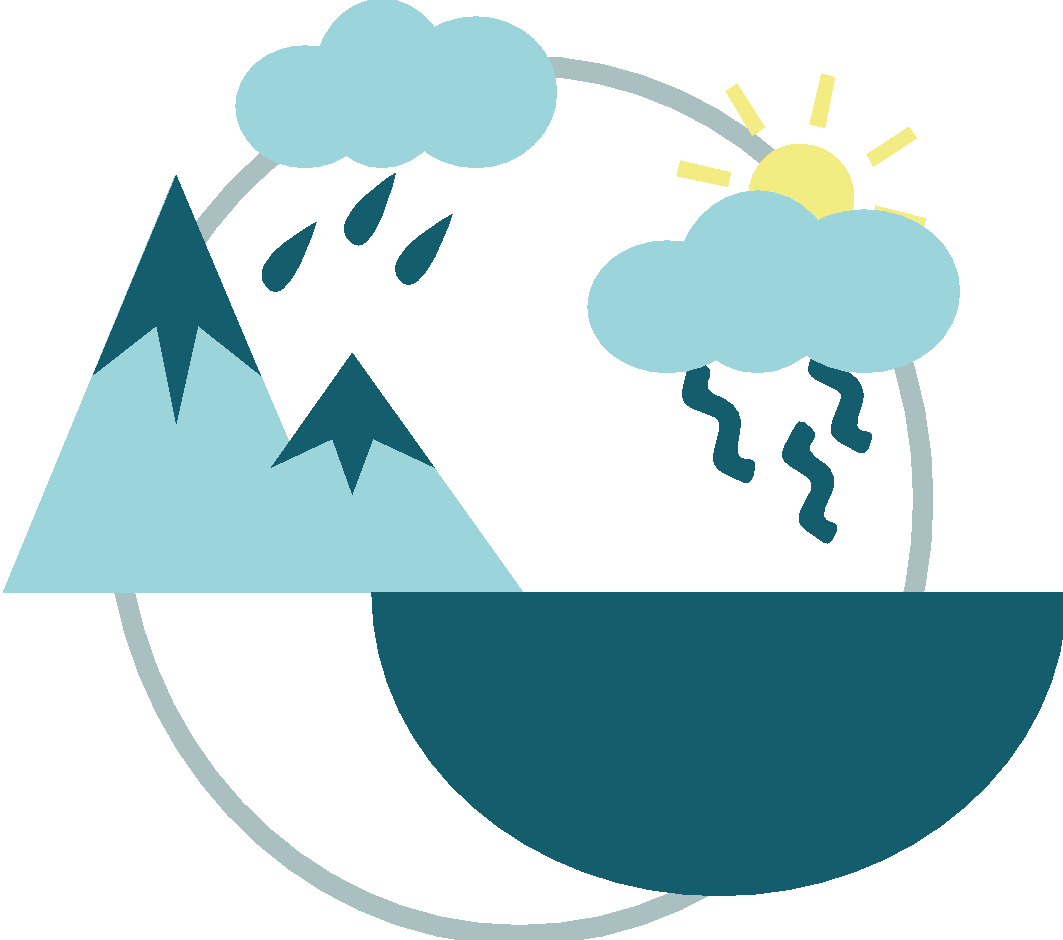 Planification des ateliers
On prévient par mail ou discord si conditions particulières
Je veux animer un atelier pour EauDyssée*
Ajout ou inscription sur le planning des Fresques
Je veux observer un atelier pour EauDyssée*
Inscription sur le planning sur une session en tant qu’observateur
Présentiel : aide pour la recherche de lieu et prise en charge des frais après accord
Je veux co-animer un atelier pour EauDyssée*
Inscription sur le planning sur une session sans co-anim ou appel discord
Je veux animer un atelier pour une autre asso ou en tant que pro
- Ajout sur le planning avant l’atelier si on est ok pour avoir des co-animateurs, sinon après l’atelier- Ajout du nombre de participants après l’atelier
*A distance, Eau’Dyssée met à disposition les outils Mural et Zoom,
Mail récap 3j avant : envoyer un mail aux participants 48h avant l’atelier puis envoyer un mail post Fresque
[Speaker Notes: Mail automatique deux jours avant avec la liste des participants et le zoom (récupérable aussi sur le planning), sachant que le lien zoom est déjà donné aux inscrits via leur billet billetweb
Code couleur (sessions en ligne, en présentiel, ouvertes en doublon pro, ateliers hors asso, formations)
Ajouter des ateliers Hors Asso si vous voulez proposer à d’autres animateurs de co animer
Planning passé : uniquement les sessions que vous avez animé
Ajouter un atelier hors asso pour le compteur, avec le nombre de participants]
Espace animateur
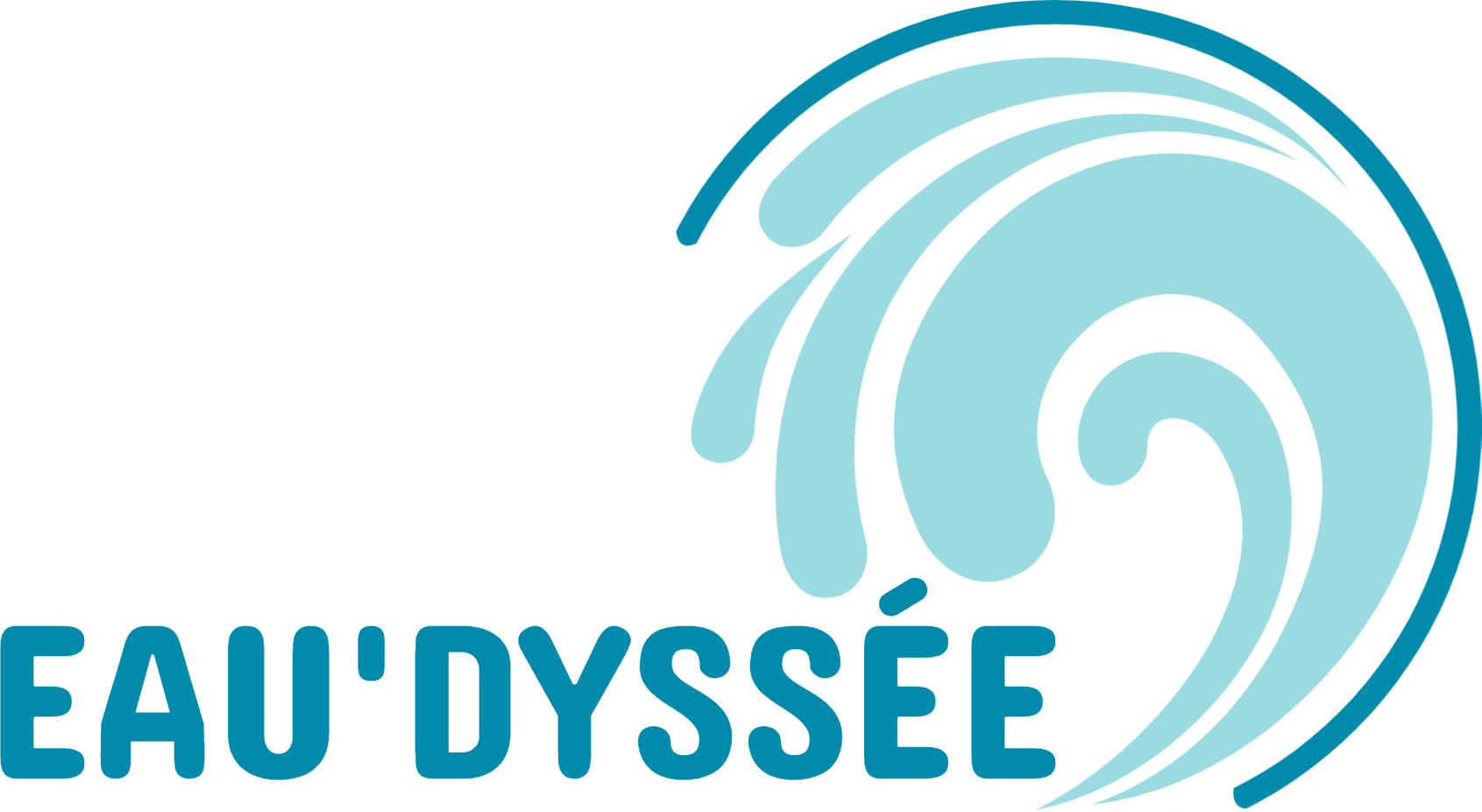 www.eaudyssee.org/espace-animateur/ -> activation par un admin
Planning des Fresques  : inscription (observateur, animateur, co-animateur, etc) et proposition d’ateliers
Accès FDEau Junior avec vidéo de présentation
Commande de cartes (en FRANCE, sinon envoyez un mail)
Documents : plateau, cartes (FR/EN), notice détaillée, guide d’animation, infographies, mini jeux)
Mural (template et correction), replay formation
Discord Eau’Dyssée (si vous cherchez une co-anim, le passage au niveau rivière, une info, participer à la vie de l’asso…)
Formulaire de réversion
Apéros Fresques, références et matériel de com’
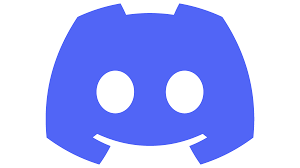 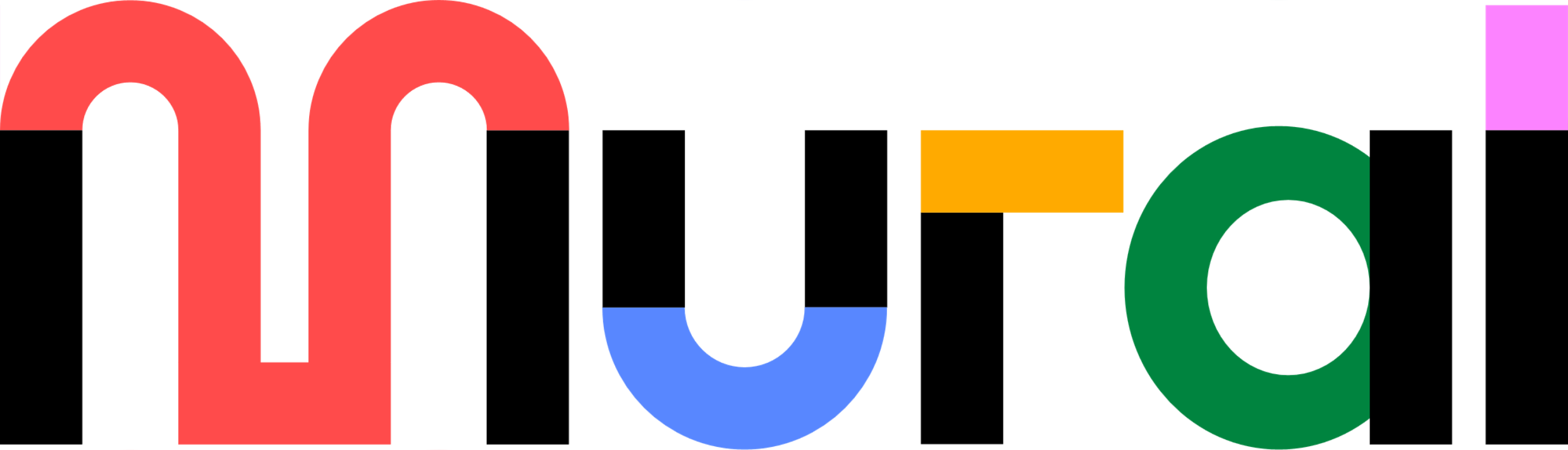 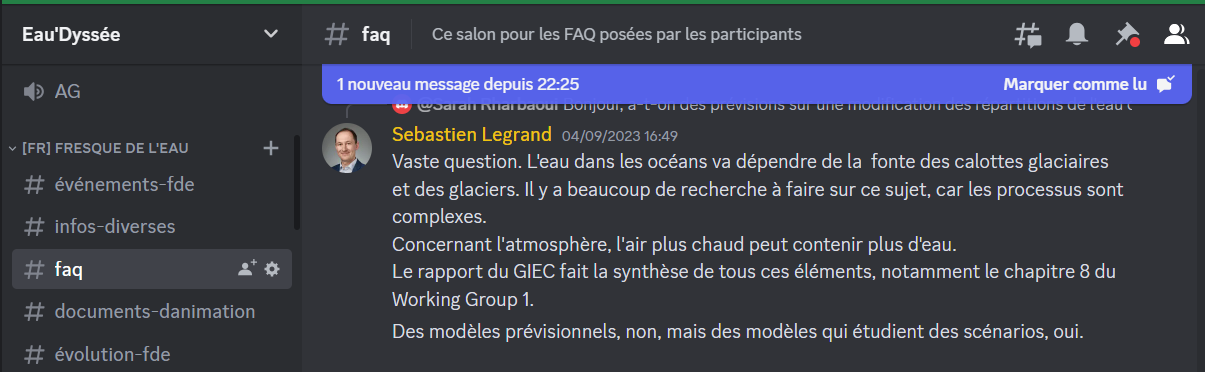 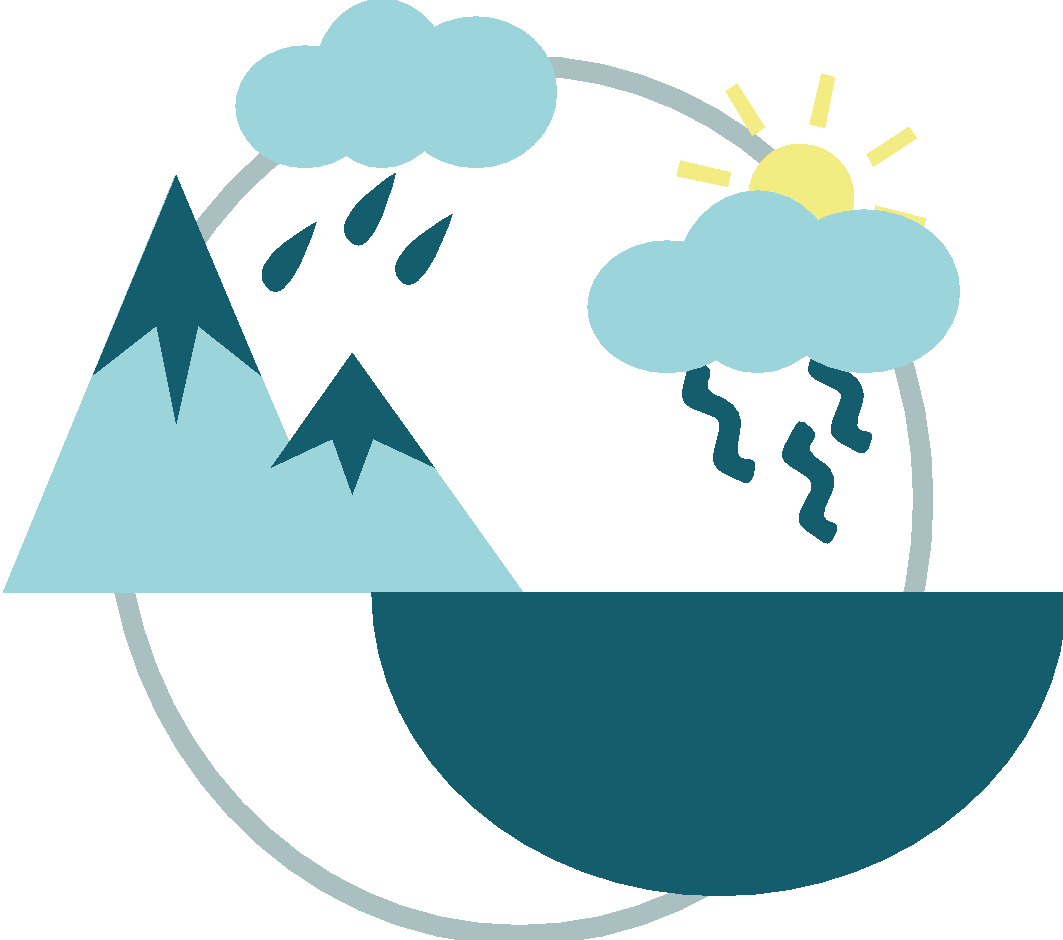 Q & R
Merci !